Digitale Helgeland Sommercamp 2021
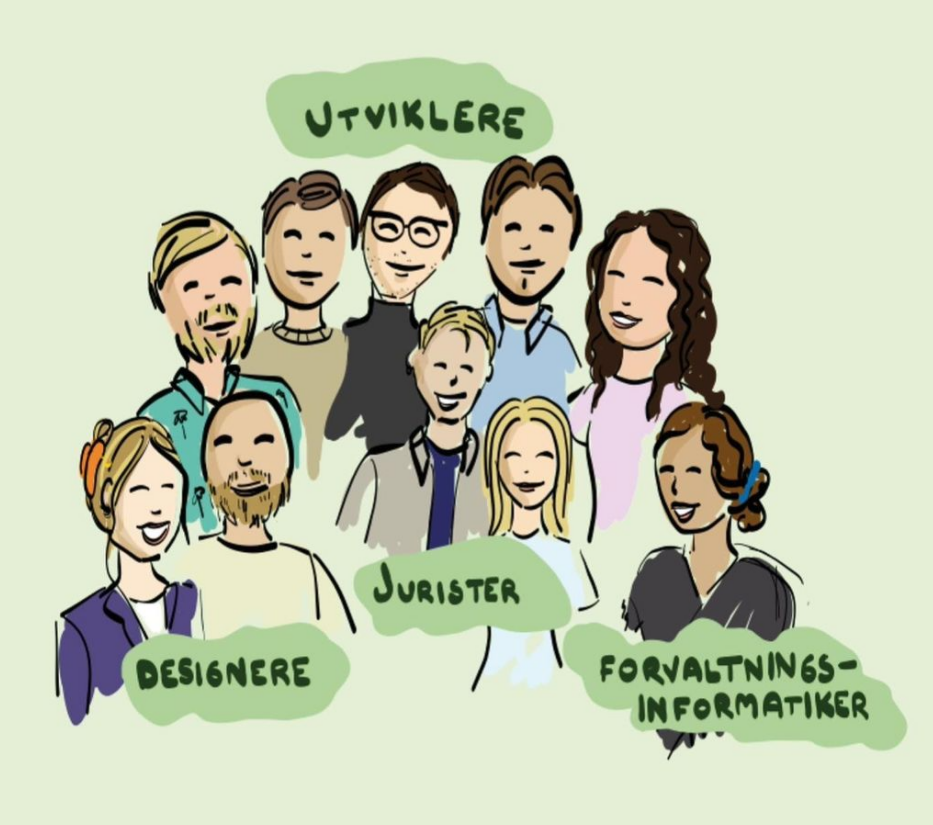 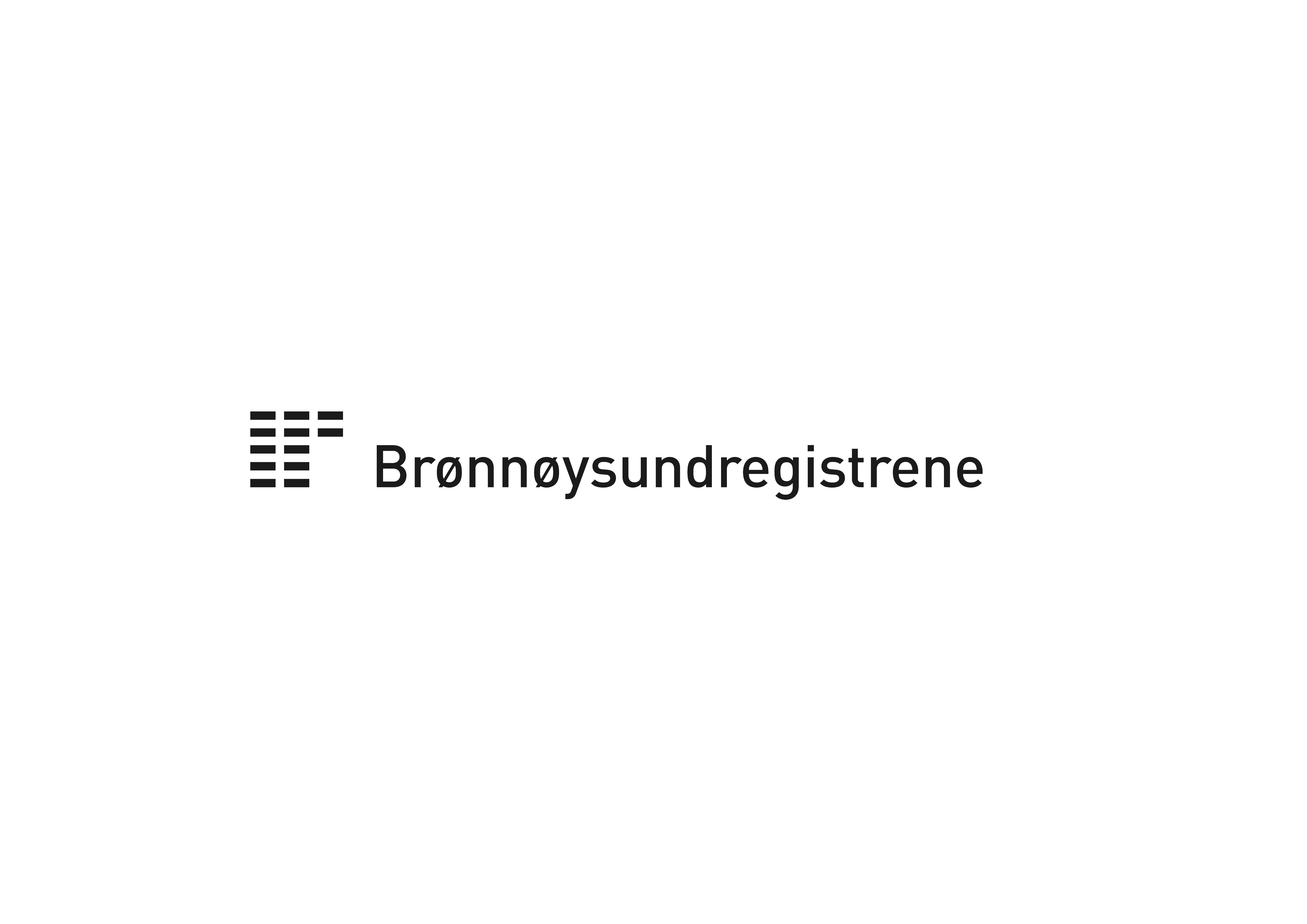 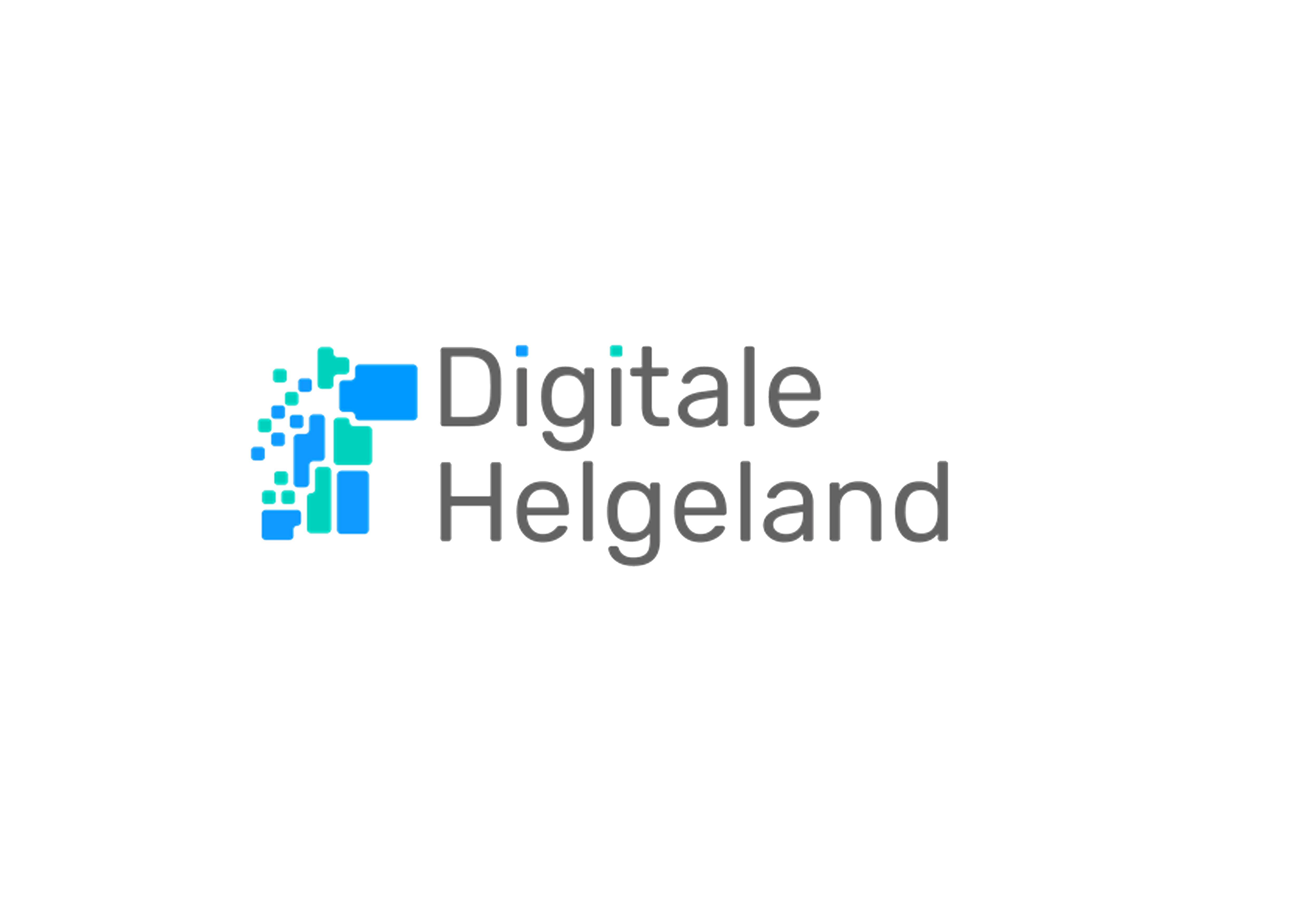 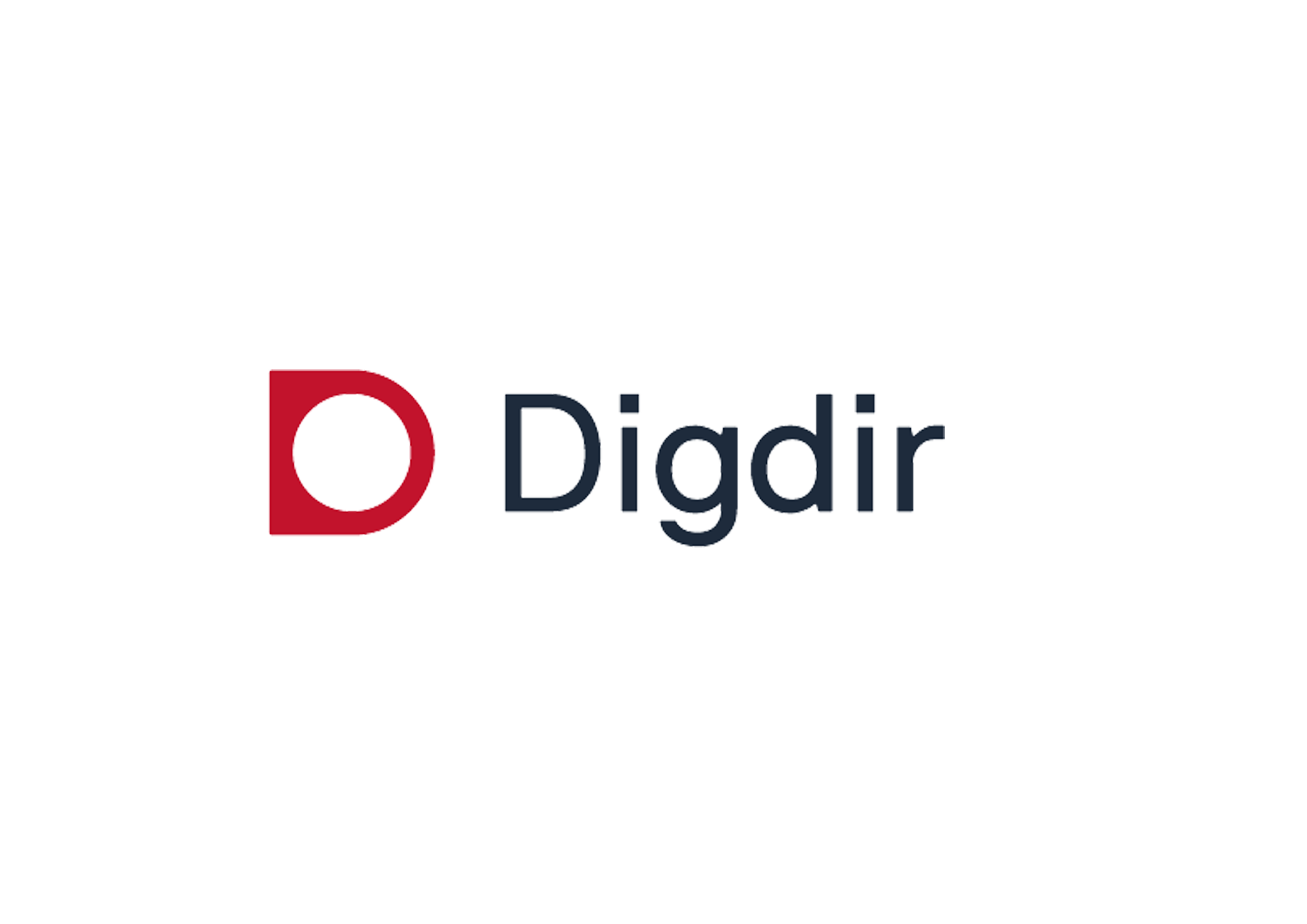 [Speaker Notes: mira]
Agenda
Om casen og hvordan vi har gått frem
Redusert foreldrebetaling og gratis kjernetid
Digital assistent
Våre tanker om veien videre
[Speaker Notes: Dette er en todelt pressentasjon]
Tverrfaglighet
Utfordringer
Gode erfaringer
Hva skal gjøres når?
Involvere på riktig tidspunkt
Flat struktur
Parallell jobbing
Bred kompetanse
Delegering
Veiledning
Lært mye om samarbeid
Lært mye om andre fagretninger
Agile metoder: Scrum
Om casen
REDUSERT FORELDREBETALING OG GRATIS KJERNETID I BARNEHAGE OG SFO
DIGITAL ASSISTENT
REDUSERT FORELDREBETALING OG GRATIS KJERNETID I BARNEHAGE OG SFO
Prosjektbeskrivelse
Det skal utarbeides et konsept for en sammenhengende proaktiv tjeneste som gir redusert foreldrebetaling ved lav inntekt. Videre skal det utvikles en eller flere prototyper for å teste og vise fram konseptet. Konseptet bør legge vekt på enkle og oppsøkende interaksjoner der brukeren befinner seg, uavhengig av situasjon eller kontekst.
Hvorfor prosjektet er relevant
“Offentlige tjenester skal oppleves sammenhengende og helhetlige av brukere” - KMD
[Speaker Notes: Mira "… å få brukerne til å oppleve en digital sektor"]
Interessenter og deres mål
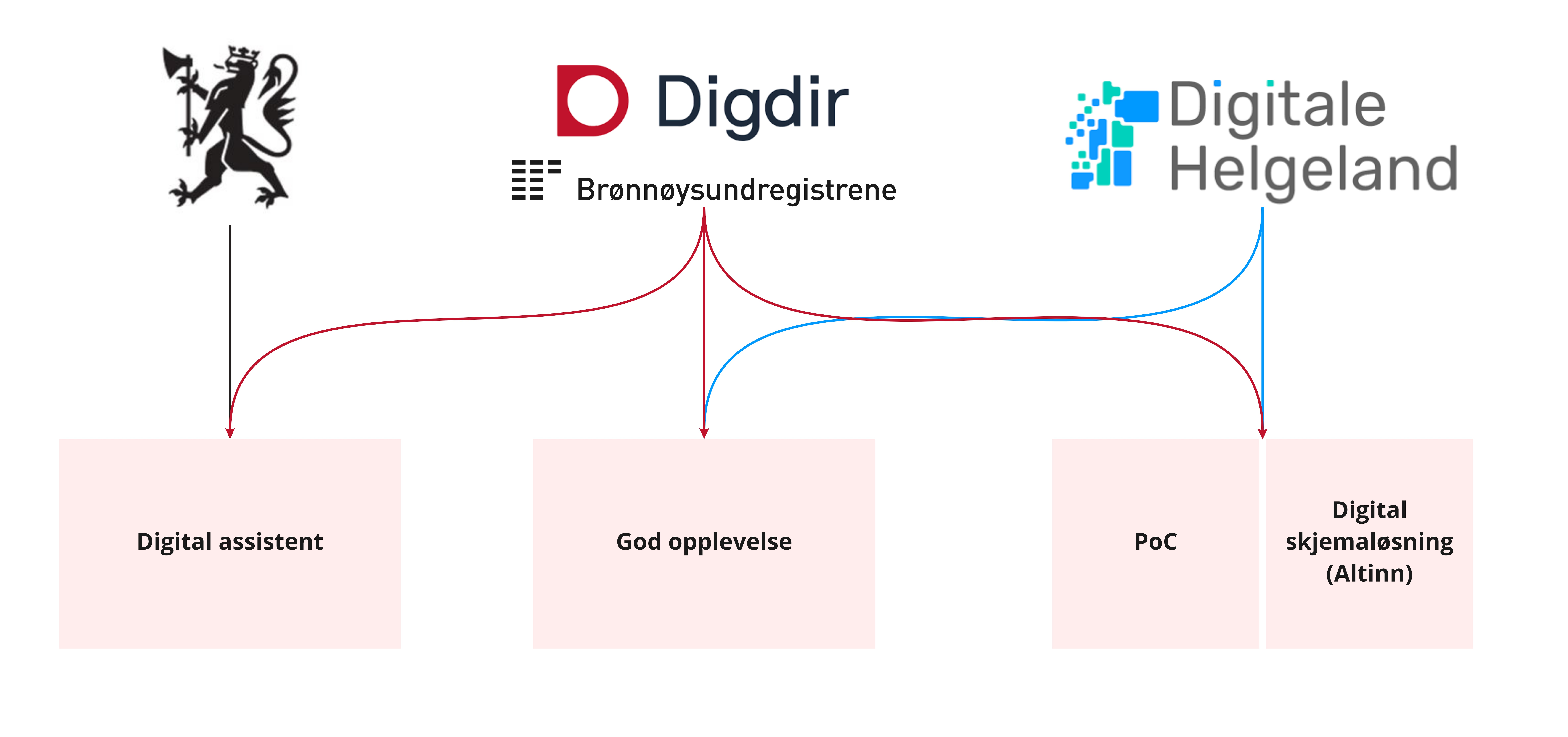 Hva er redusert foreldrebetaling og gratis kjernetid?
[Speaker Notes: Redusert foreldrebetaling og gratis kjernetid moderasjonsordninger, en form for rabatt som retter seg mot foreldre med barn I barnehage og SFO. Kommunen plikter etter lov å tilby dette. Rfb setter en grense for hvor mye en husholdning betaler for barnehage- og SFO-plasis. Oppad begrenset til 6% av husholdningens samlede inntekt per barn. 

Gratis kjernetid, 20 timer gratis opphold per uke i barnehage, har man rett på dersom husholdningen har en samlet inntekt på mindre enn 583 650.]
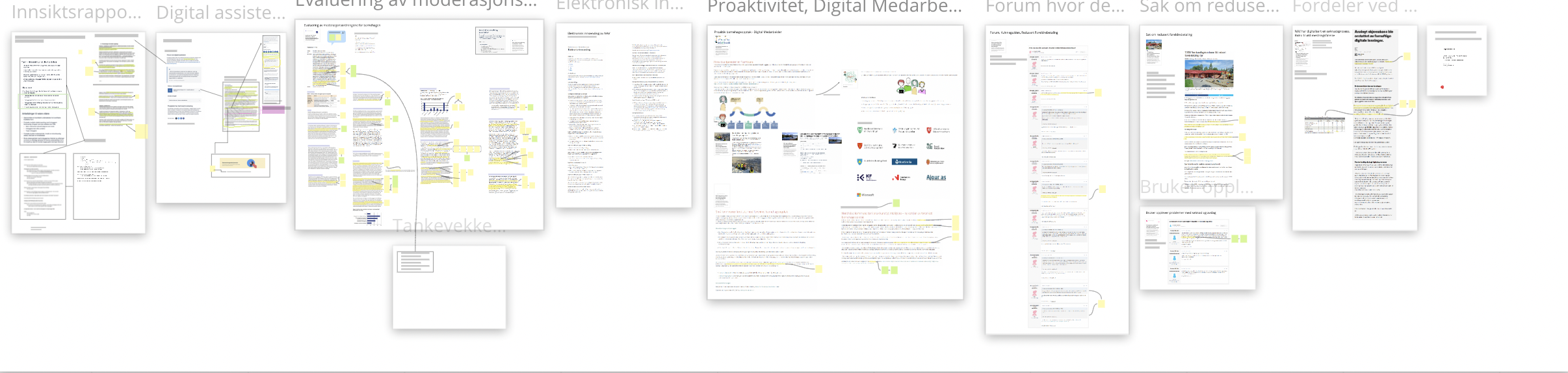 Research
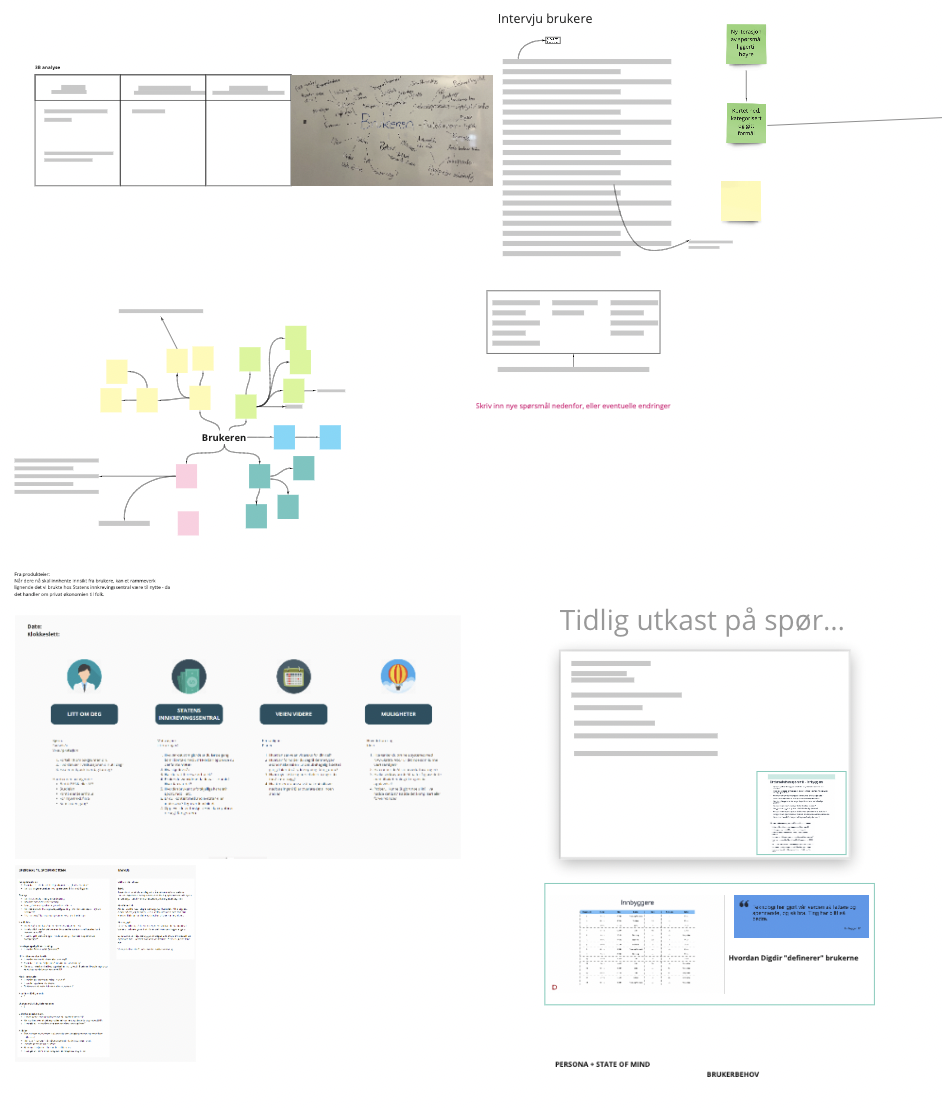 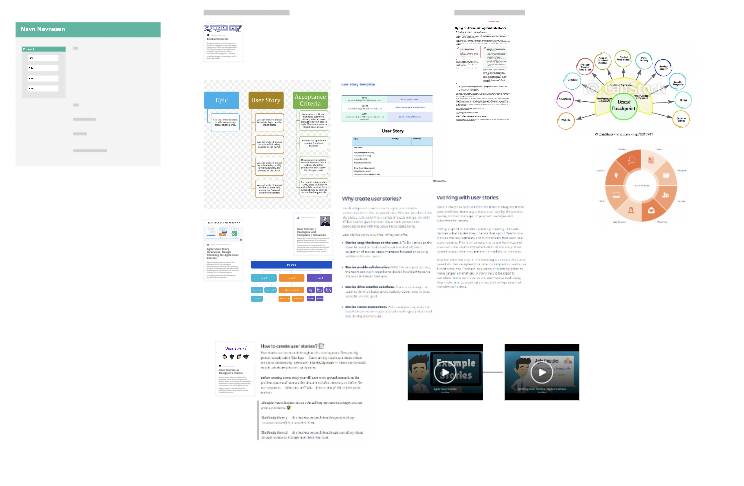 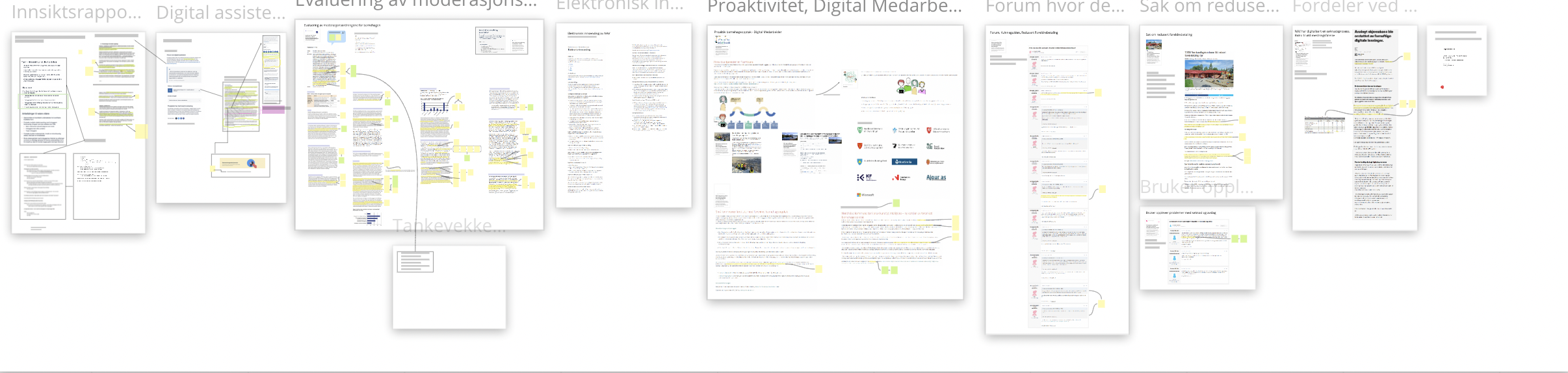 Digdir
Digital assistent
Brønnøysundregistrene
Digitale Helgeland
Brønnøy kommune
KMD
Digital medarbeider
Oslo Origo
KS
Skatteetaten
Artikler
Forum

m.m.
Research
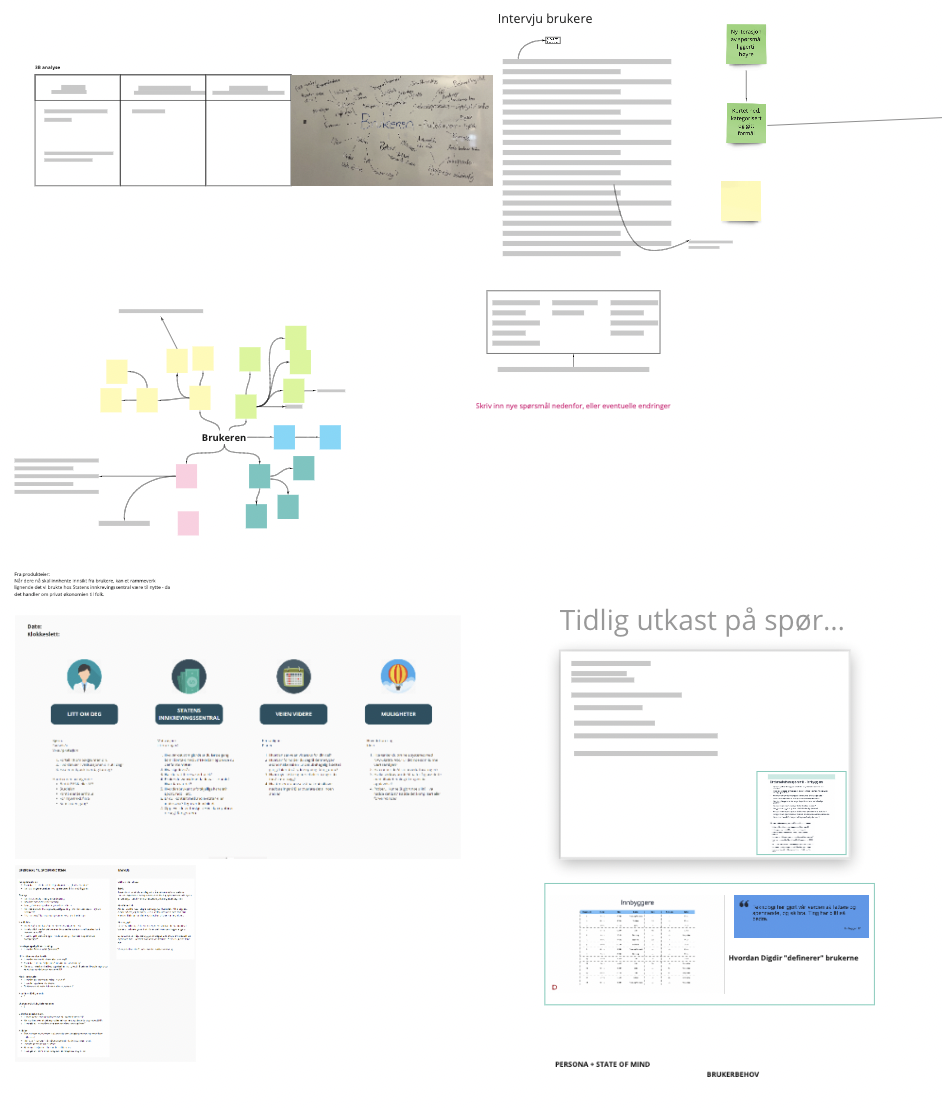 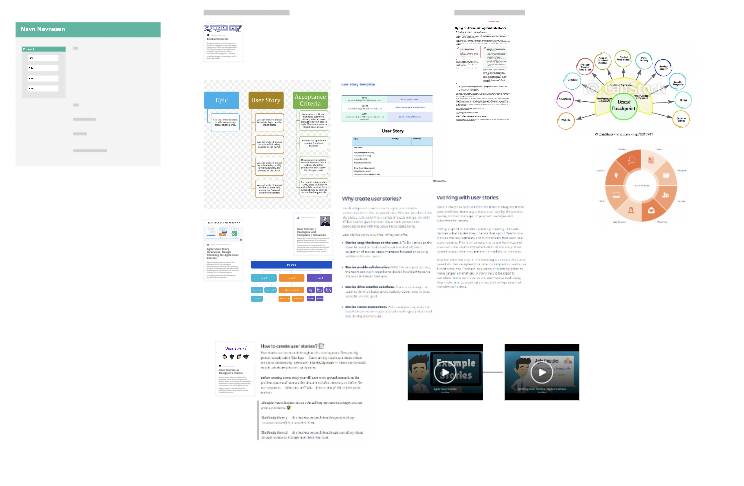 Søke om redusert foreldrebetaling og gratis kjernetid i barnehage og SFO
Brukssituasjon
Bruker
Bruksmåte
Familier med lav inntekt og barn i alder for barnehage og / eller SFO
En digital tjeneste
[Speaker Notes: mira]
Søke om redusert foreldrebetaling og gratis kjernetid i barnehage og SFO
Brukssituasjon
Bruker
Bruksmåte
Familier med lav inntekt og barn i alder for barnehage og / eller SFO
En digital tjeneste
Saksbehandlere
Søke om redusert foreldrebetaling og gratis kjernetid i barnehage og SFO
Brukssituasjon
Bruker
Bruksmåte
Familier med lav inntekt og barn i alder for barnehage og / eller SFO
En digital tjeneste
Saksbehandlere
Behandle søknader om redusert foreldrebetaling og gratis kjernetid i barnehage og SFO
"Vet ikke hvem jeg skal kontakte for å få svar."
"Vet ikke hvor jeg kan gå for å se når jeg få svar."
"Skulle ønske det kom en tilbakemelding om at søknaden var kommet frem."
"Sliter med å skjønne hva jeg skal trykke på."
"Vet ikke hvem jeg skal kontakte for å få svar."
MYE USIKKERHET
"Vet ikke hvor jeg kan gå for å se når jeg få svar."
"Skulle ønske det kom en tilbakemelding om at søknaden var kommet frem."
"Sliter med å skjønne hva jeg skal trykke på."
Fokusområder
Tillit
Trygghet
Kommunikasjon
[Speaker Notes: Kommunikasjon for at brukere enkelt kan komme I kontakt med saksbehandler og vis versa. Gjennom økt kommunikasjon kan man elliminere en rekke av problemene som oppstår rundt usikkerhet. 

Trygghet -> innebærer blant annet en oversikt over hvor man er, situasjonen til søknaden osv. Mennesker som allerede kanskje er I en sårbar situasjon

Tillit fordi hele velferdstaten fungerer på tillitt. Det er selve grunnstenen til hvorfor statlige og kommunale tjenester fungerer. Derfor noe vi ønsker at løsningen vår skal oppretholde]
Fokusområder
Tillit
Trygghet
Kommunikasjon
Automatisering
Sammenheng
[Speaker Notes: Med sammenheng mener vi at tjenesten skal ha mulighet til å være del av et større system. Dette er blant annet for å tilrettelegge for proaktivitet

Og til slutt, automatisering av søknadsprosessen gjør det ofte mindre krevende å søke og er også med på å gjøre prosessen mer behagelig.]
Problemformulering
Hvordan utvikle en tjeneste som legger til rette for interaksjon mellom innbyggere og kommunale og statlige tjenester. 

Den utviklede tjenesten skal også skape trygghet og tillit blant innbyggere ved å både gi enkel tilgang til relevant informasjon og tilstrekkelig hjelp. 

Søknadsprosessen skal være delvis automatisert og tjenesten burde passe inn i et større brukertilpasset system.
[Speaker Notes: mira]
Leveransene
Digital Assistent
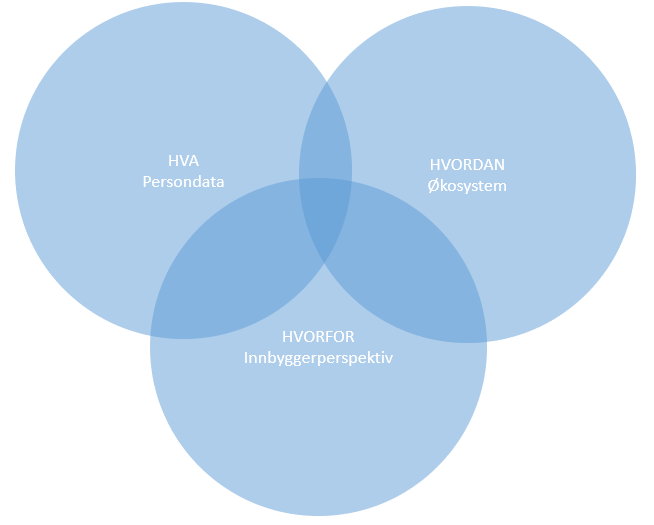 Redusert foreldrebetaling
(PoC)
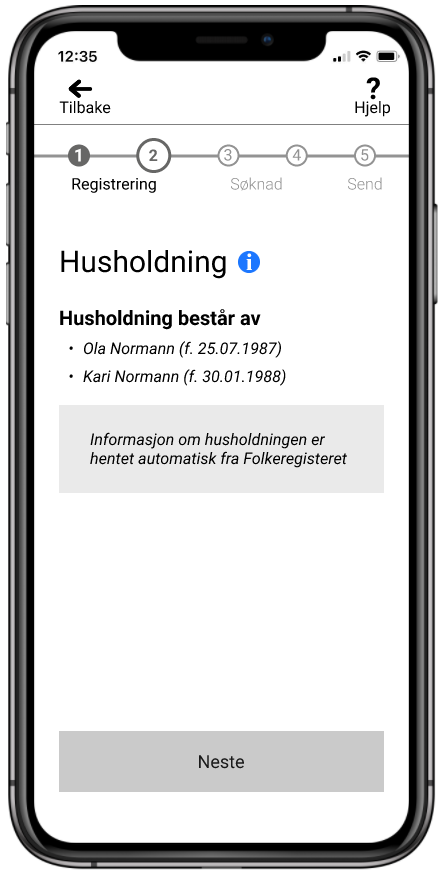 Digitalskjemaløsning (Altinn)
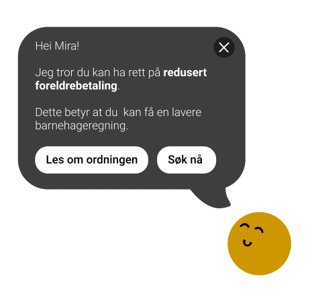 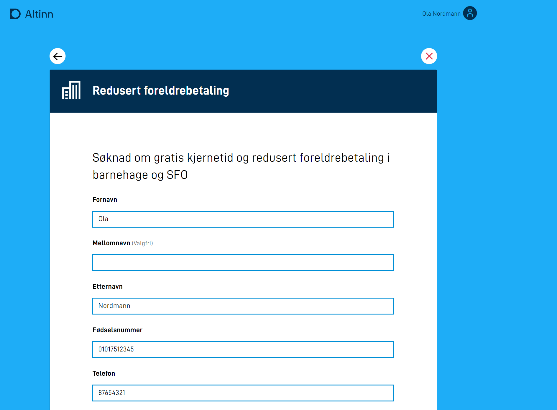 [Speaker Notes: sunniva]
1 - Skjemaløsning
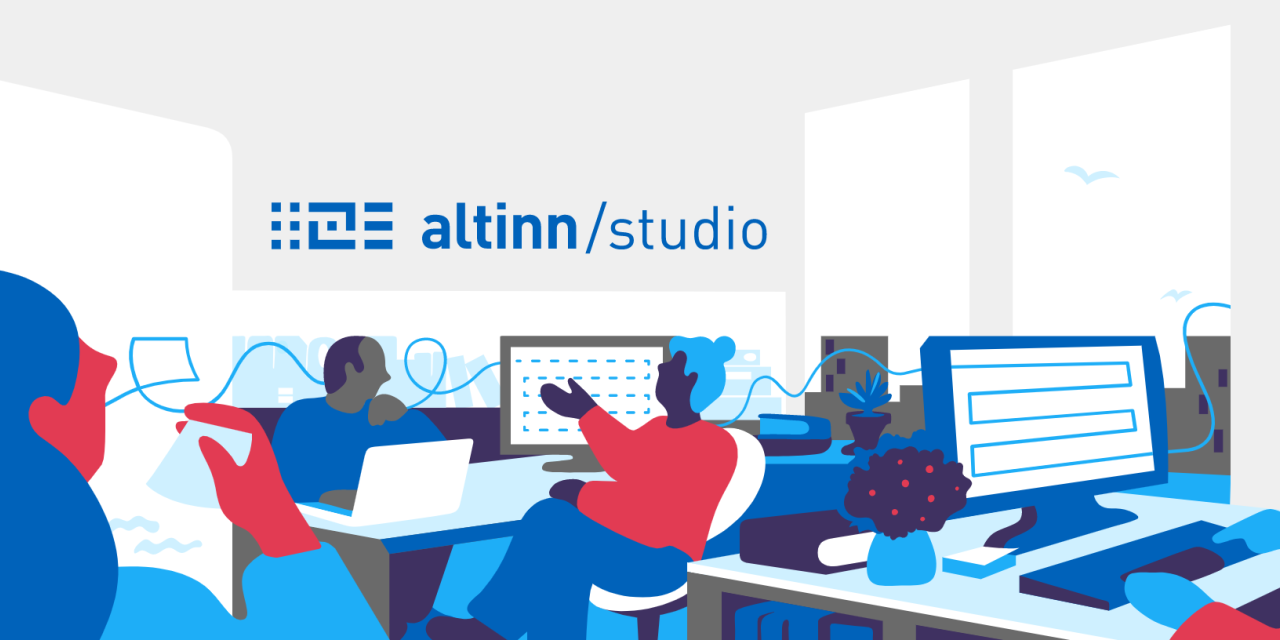 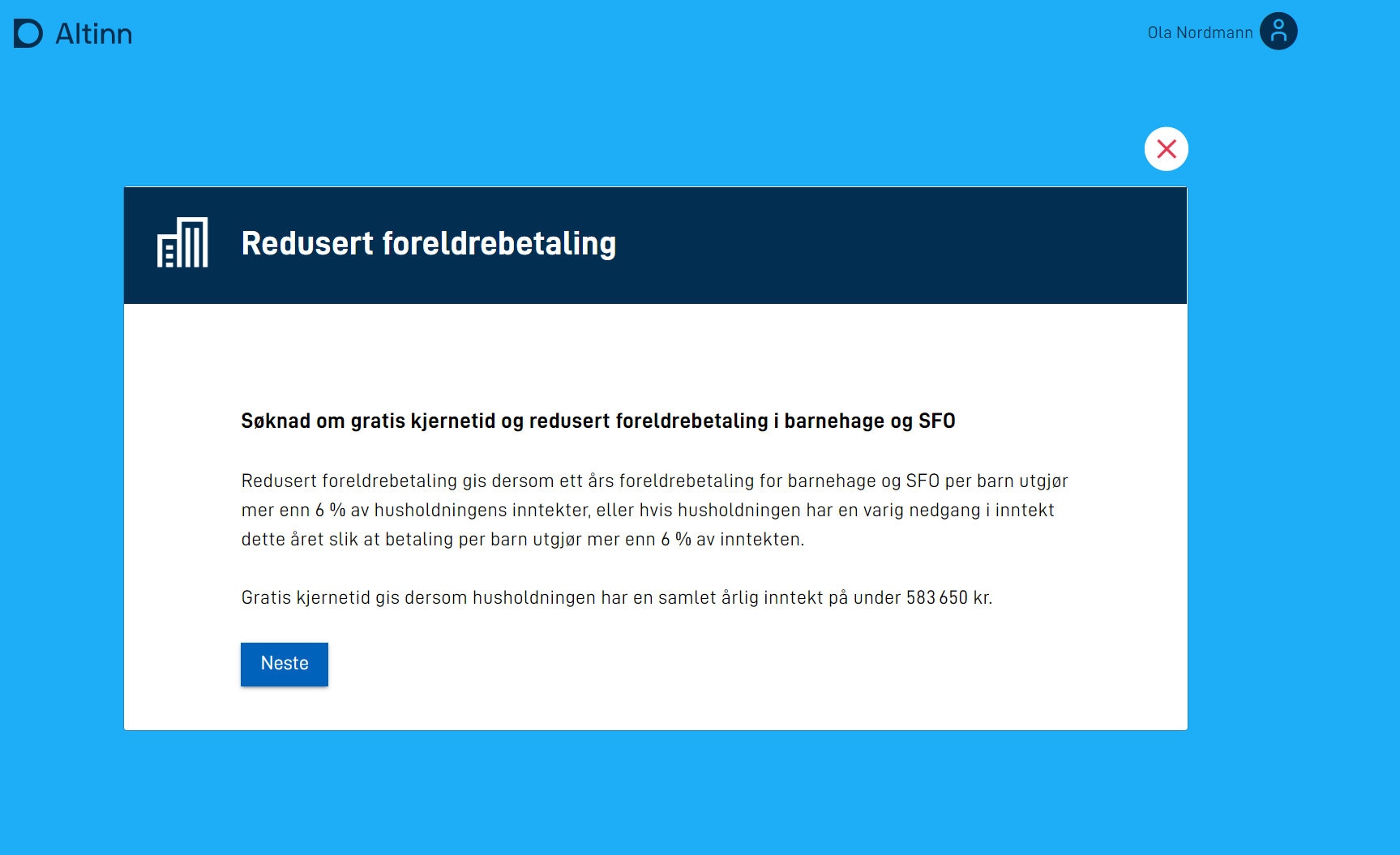 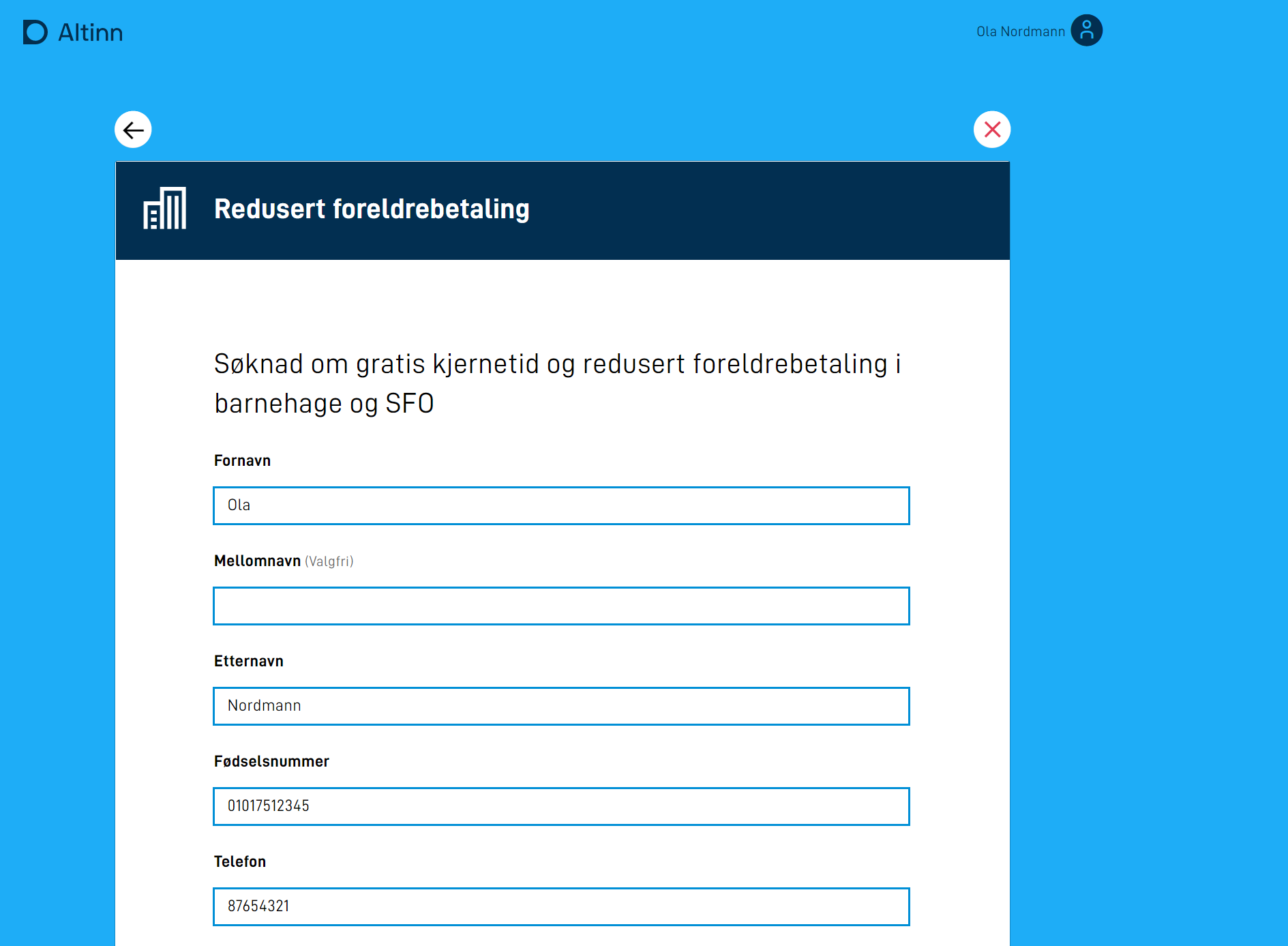 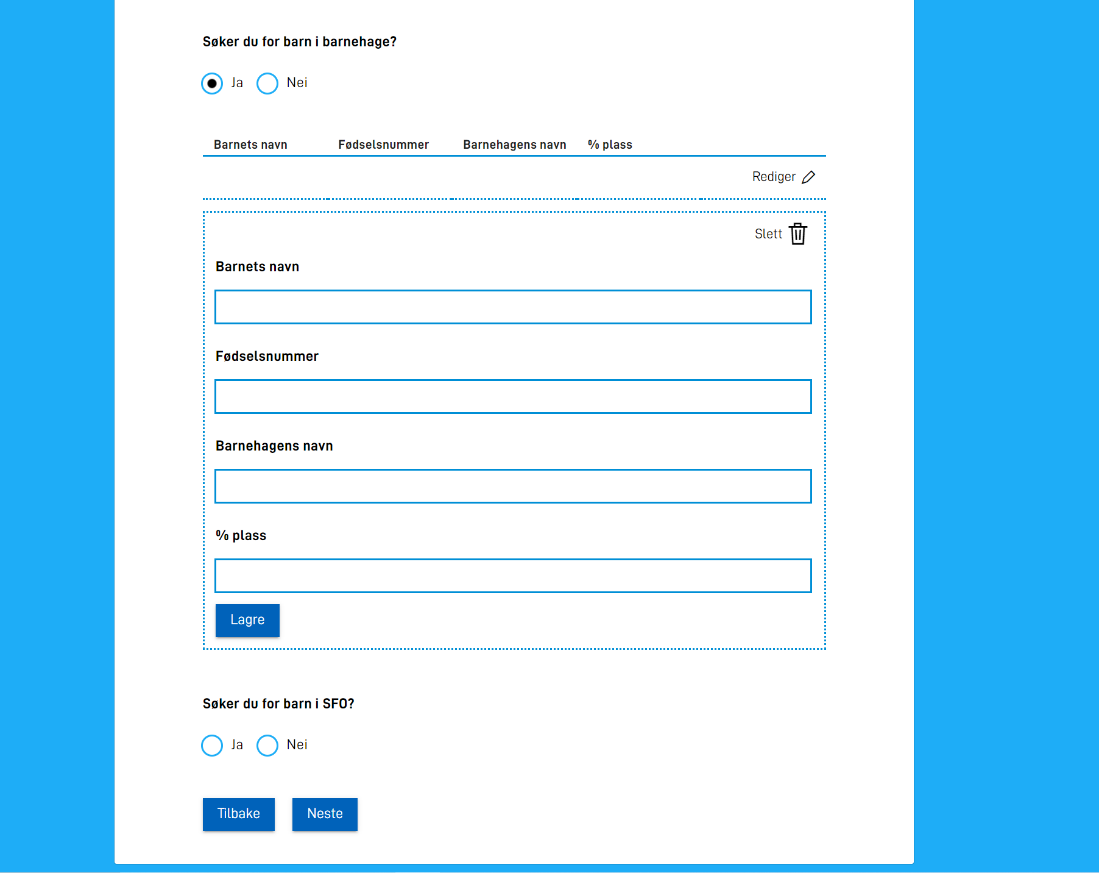 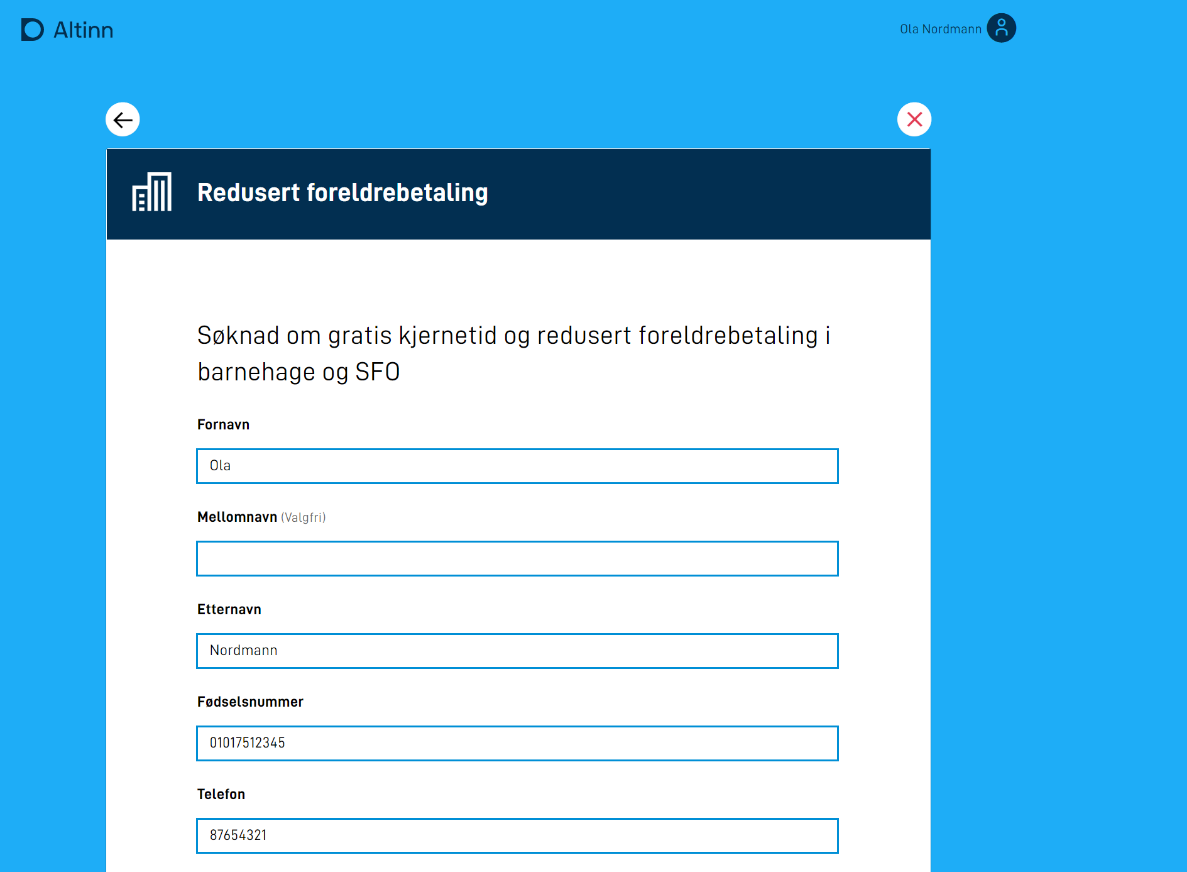 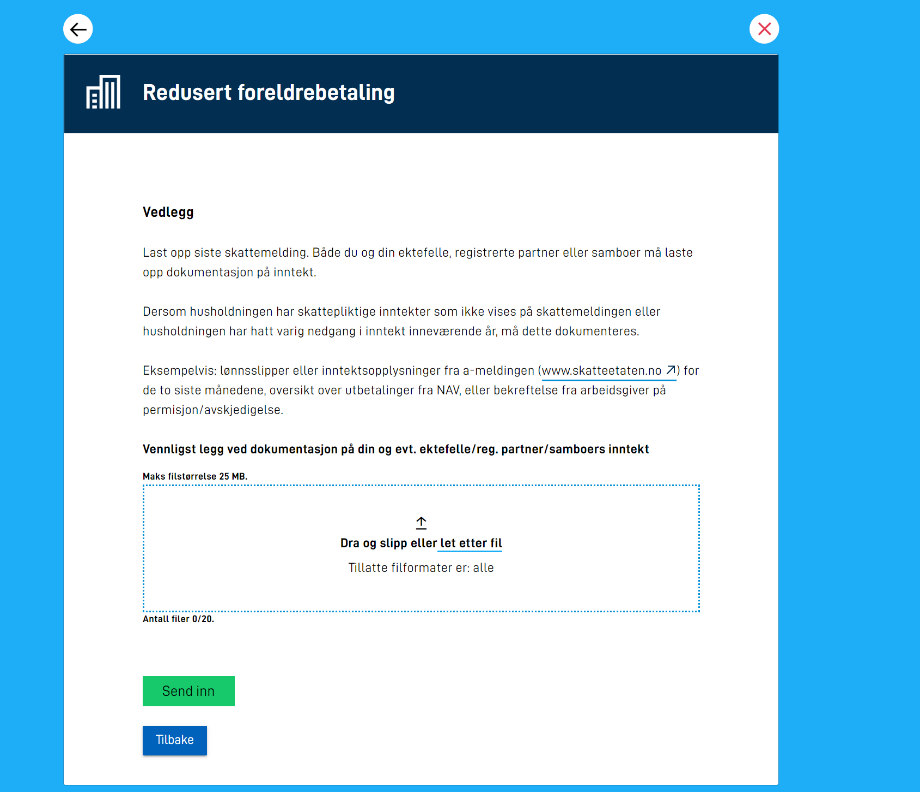 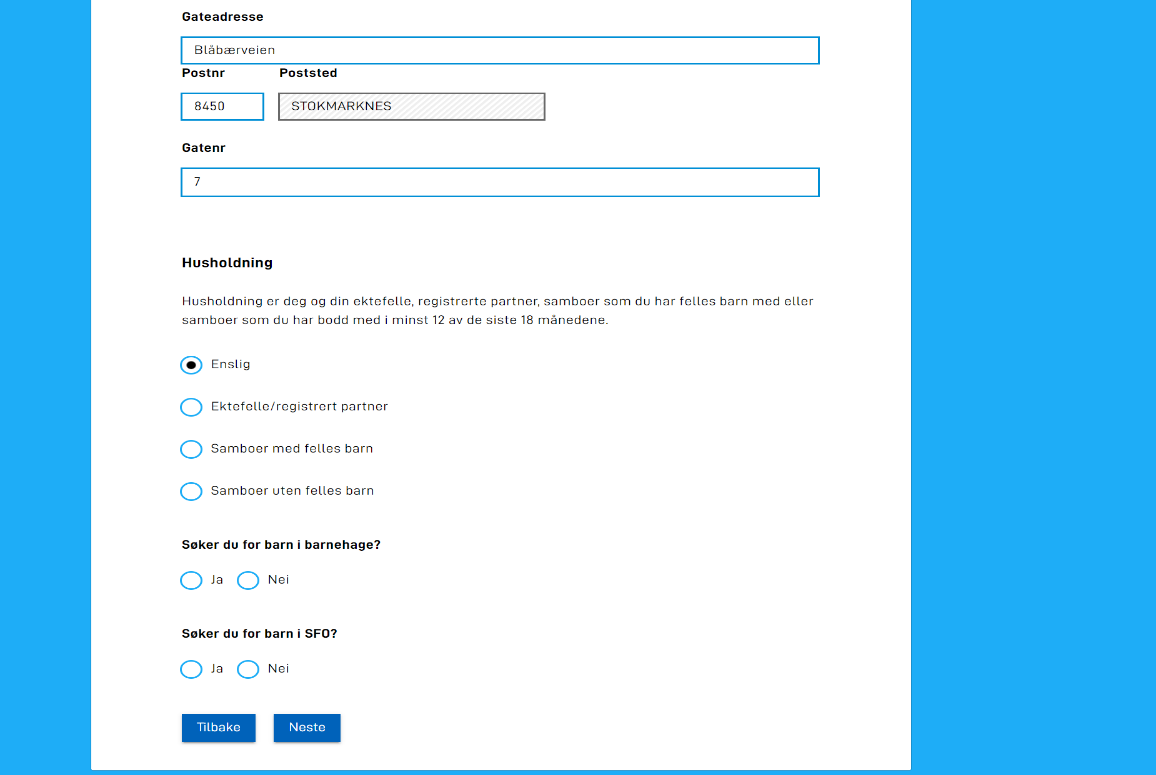 Hvorfor er dette bra?
Det gode
Automatisk informasjon fra ID-porten
Brukeren får kun opp relevante felt
Man slipper å bruke papir 
Utfordringer
Henter ikke skattemeldinger automatisk
Hvor skal skjemaet sendes?
2 - søknadstjeneste / prototypen
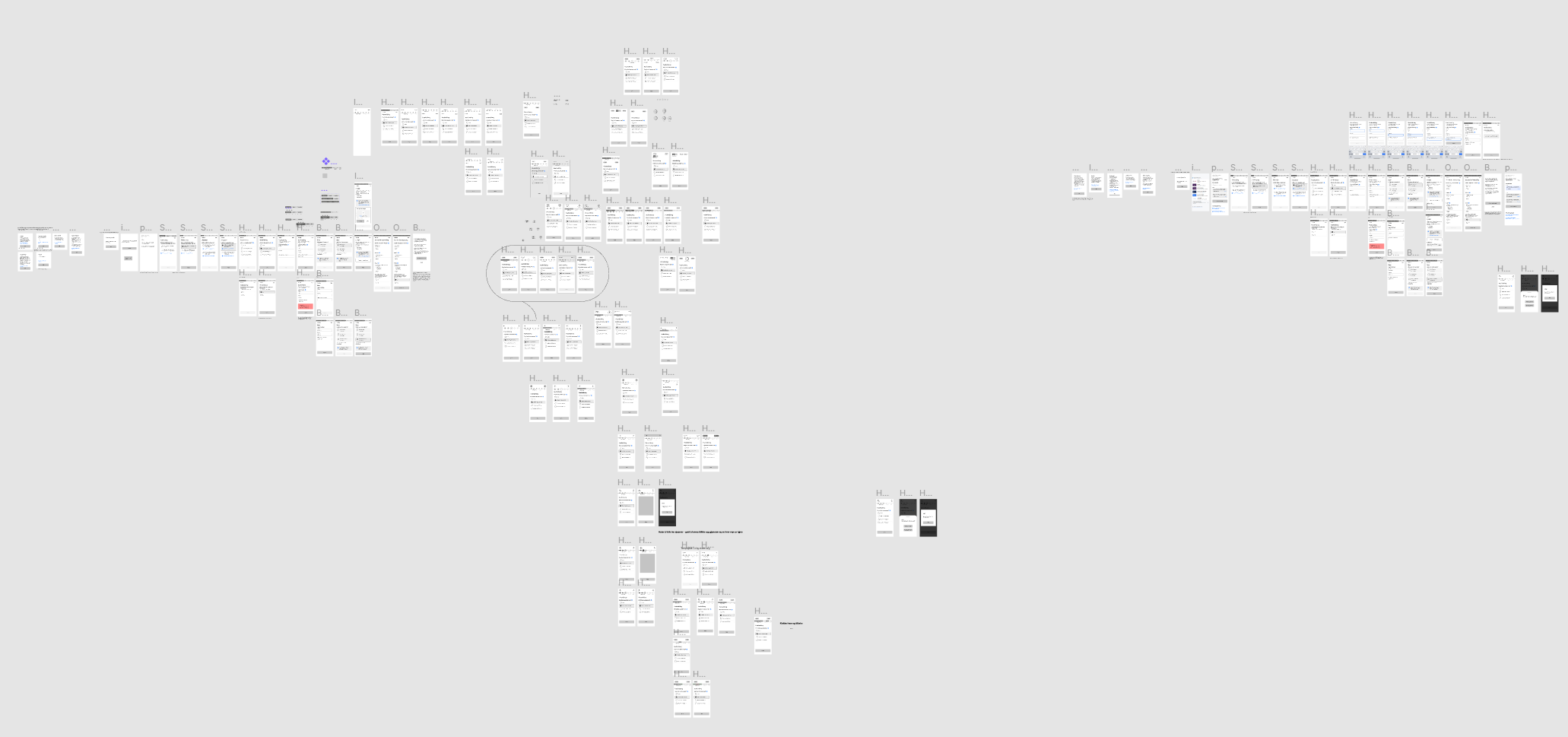 Proof of concept
Vårt løsningsforslag
2 – Proof of concept
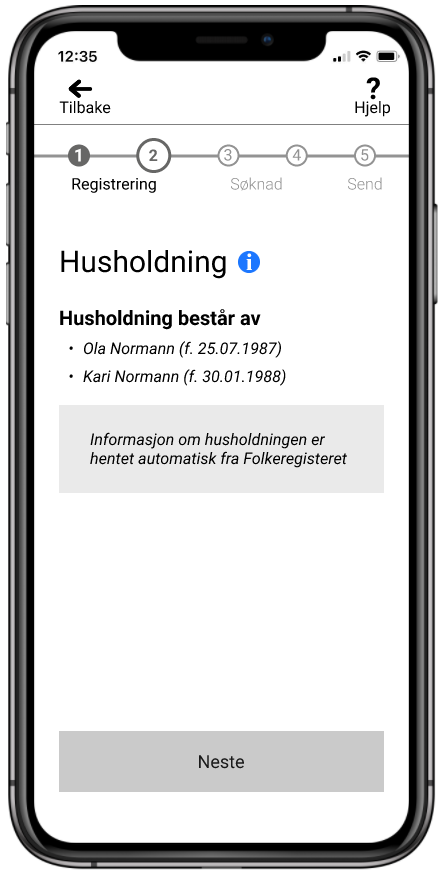 Web app
Figma
Redusert foreldrebetaling (poc)
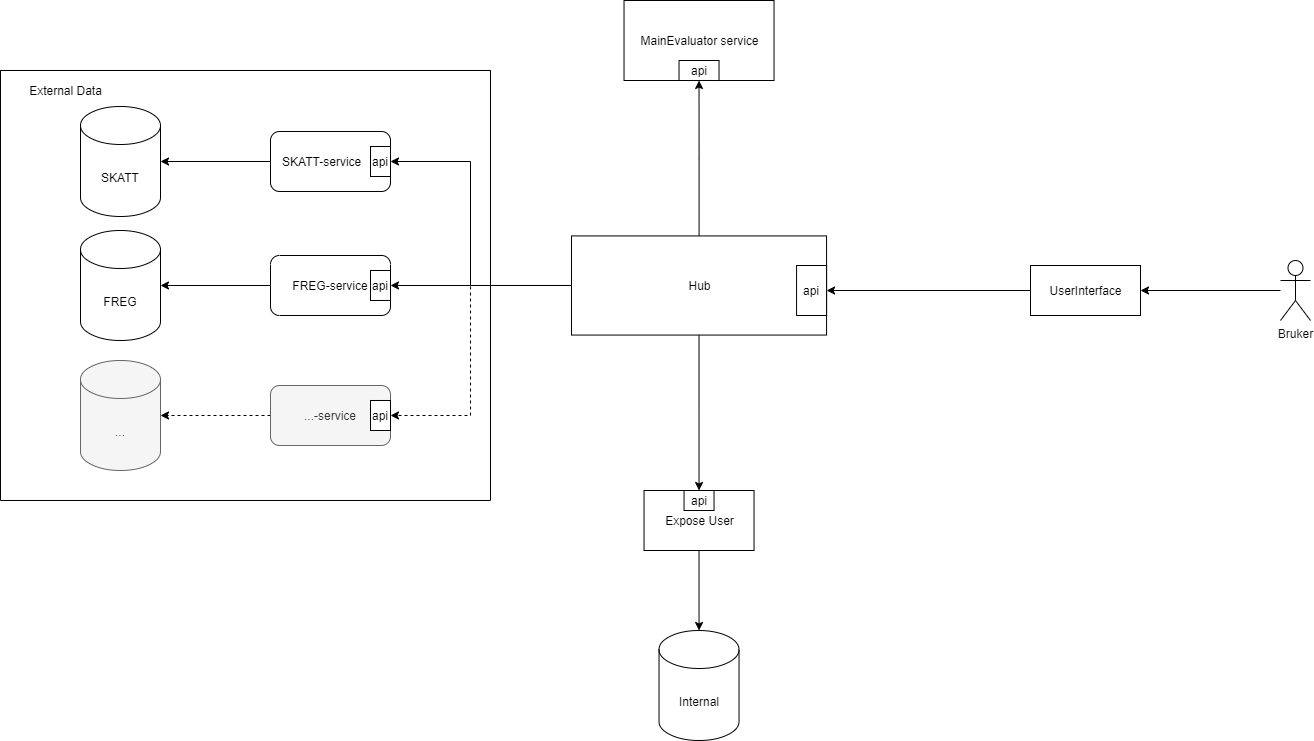 [Speaker Notes: Strukturen til backend-systemet, hvor man ser prosessflyten ved initiering av søknad. 

(kanskje nevne?) 
Det er denne strukturen vi har videreutviklet og koblet med applikasjon vi har utviklet den siste halvdelen av prosjektet.]
Oversikt
Fakturering
Husholdning
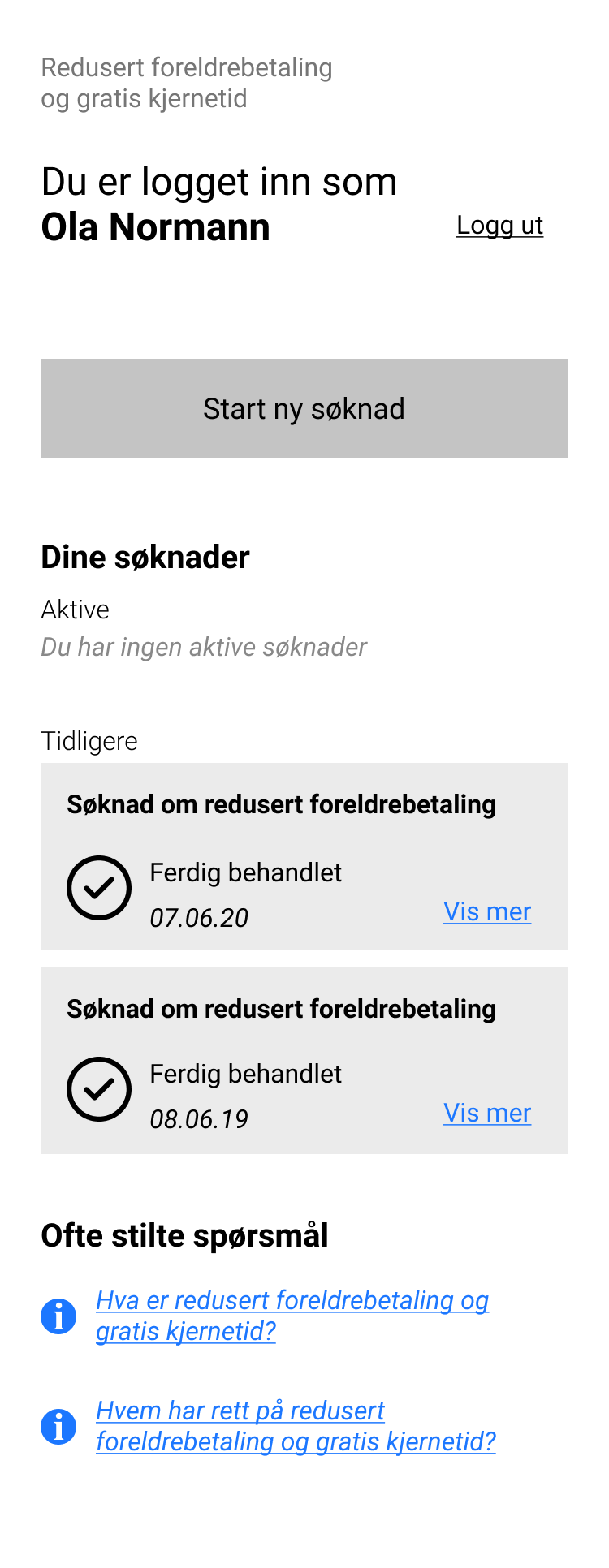 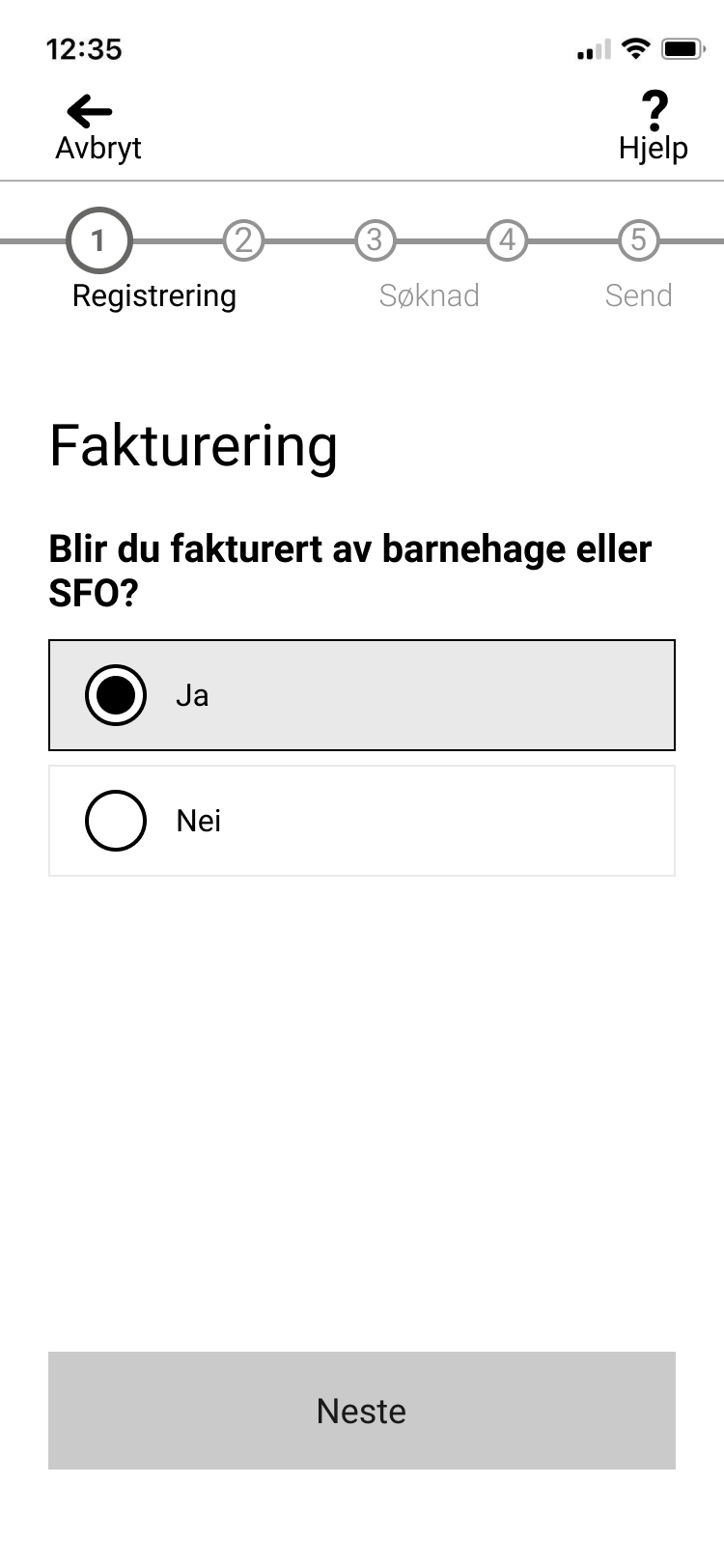 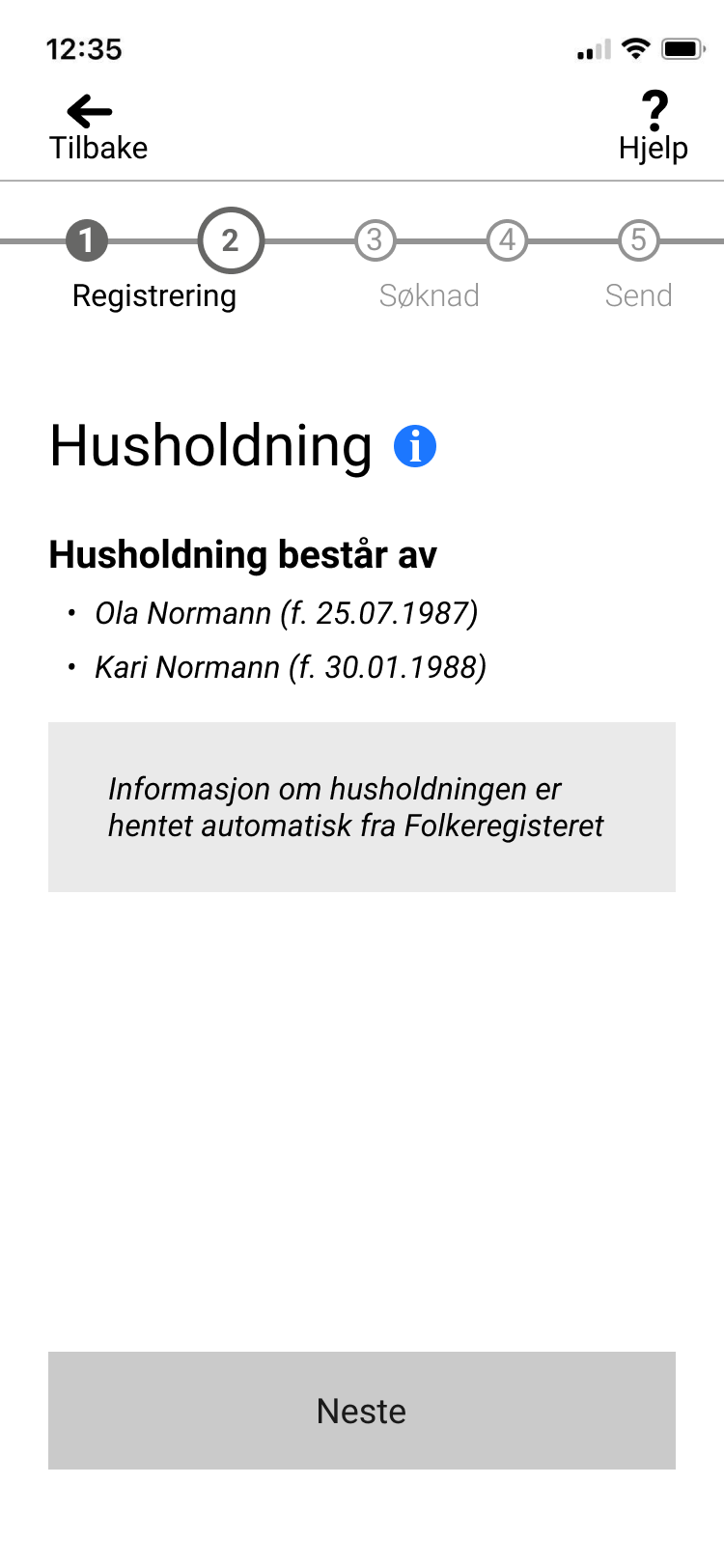 Informasjon
Status
Automatisering
Se over
Inntekt
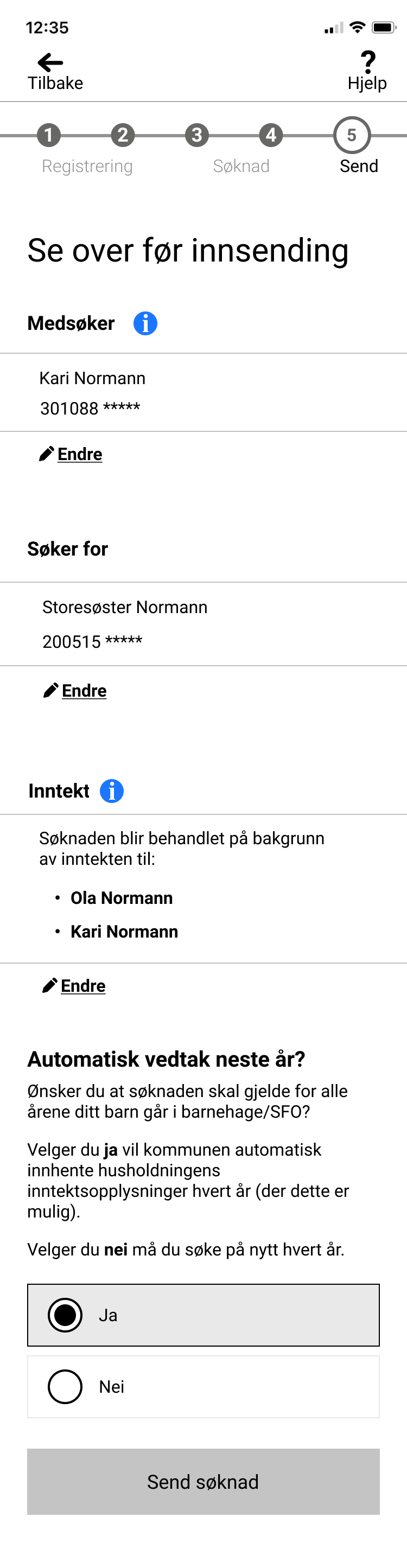 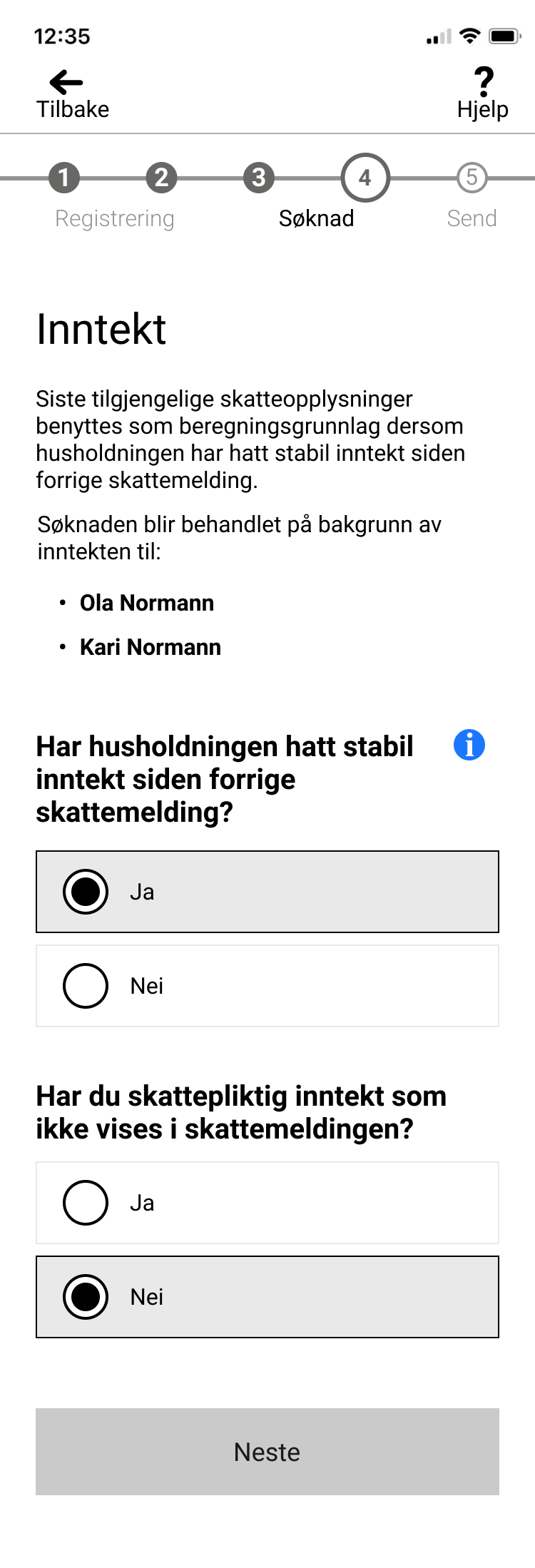 Barn
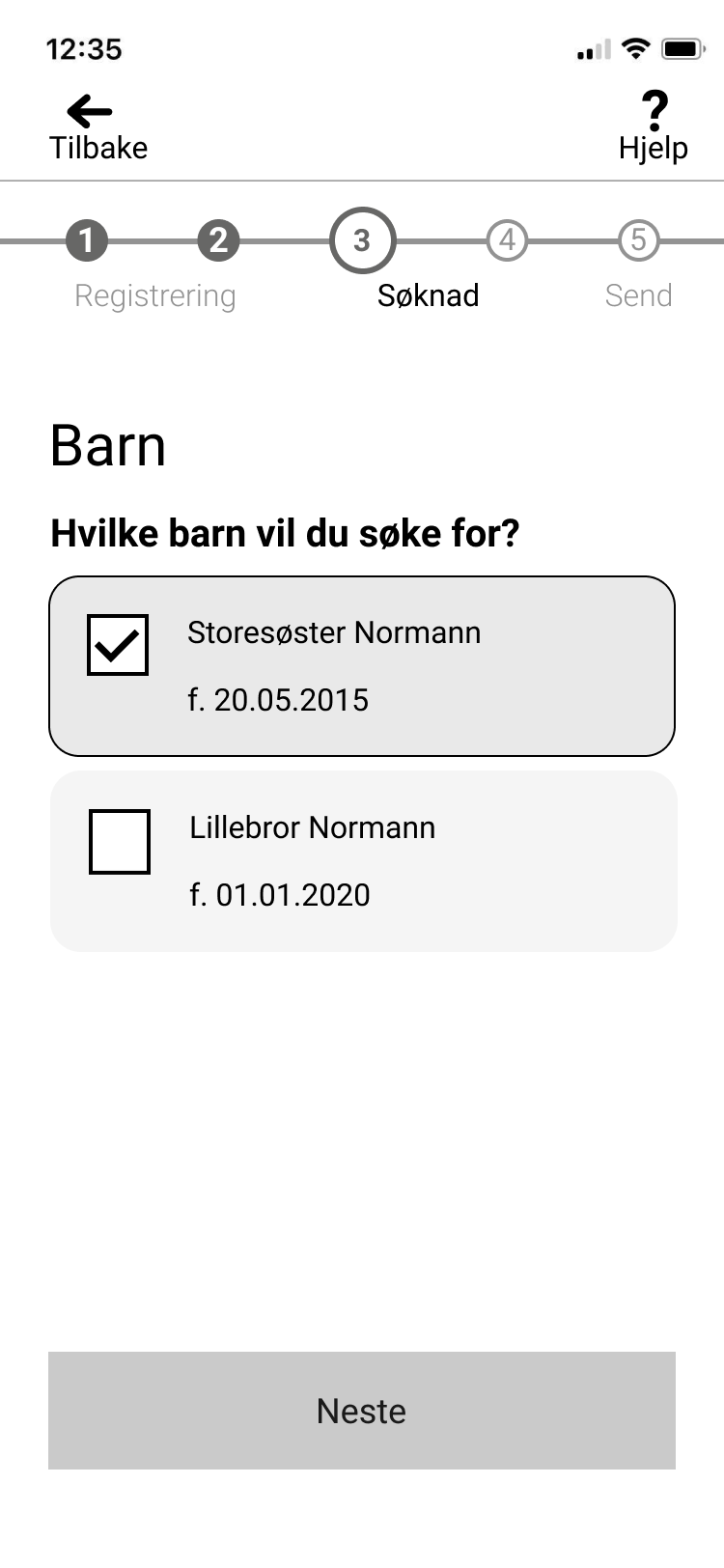 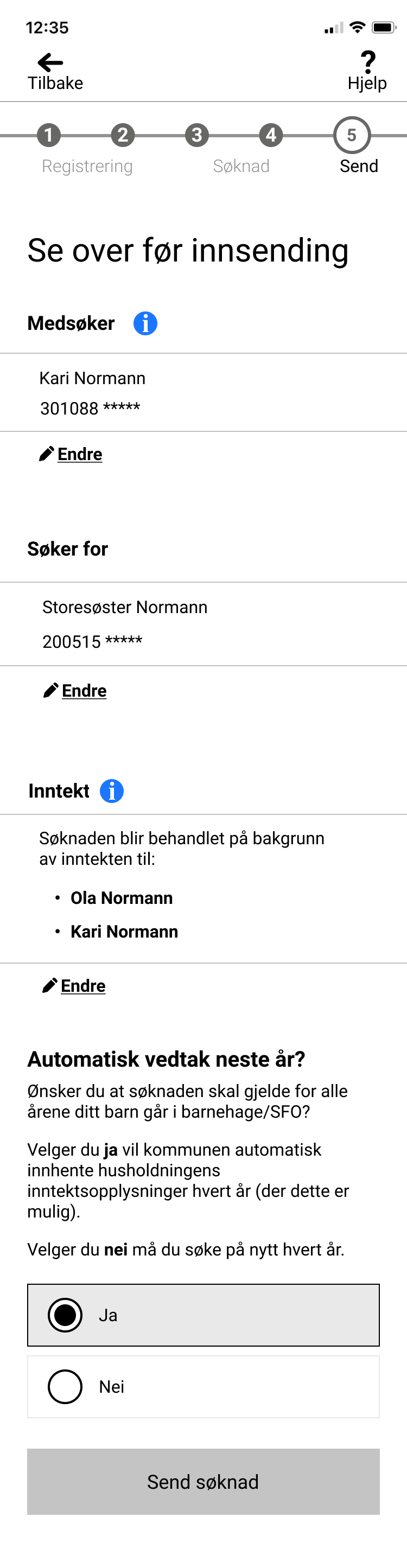 Typetilfeller
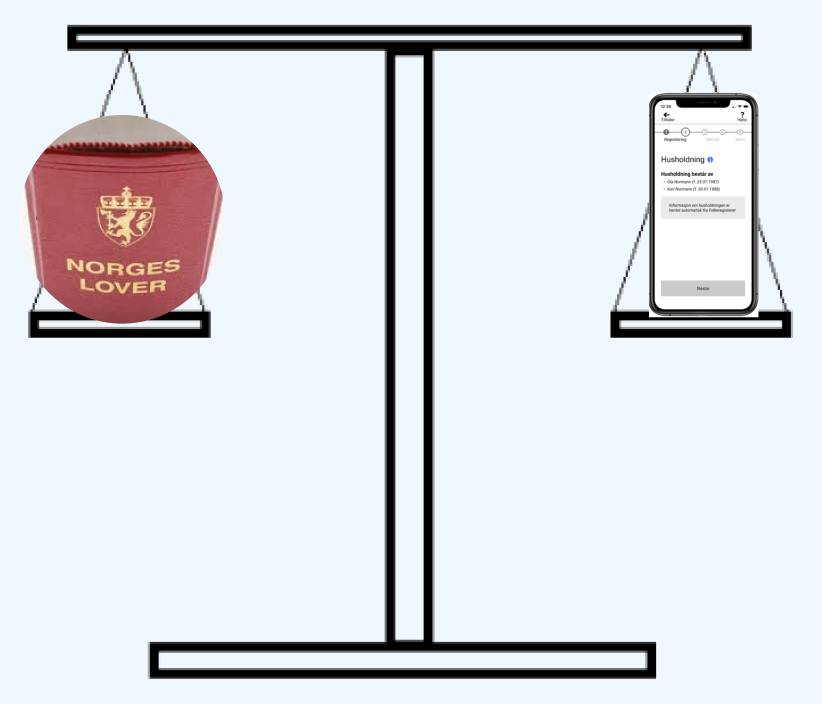 PoC retter seg mot A4-tilfeller
"A4-tilfeller" 
Typetilfeller
Samboere uten felles barn
Fosterbarn
Personer uten fødselsnummer/D-nummer
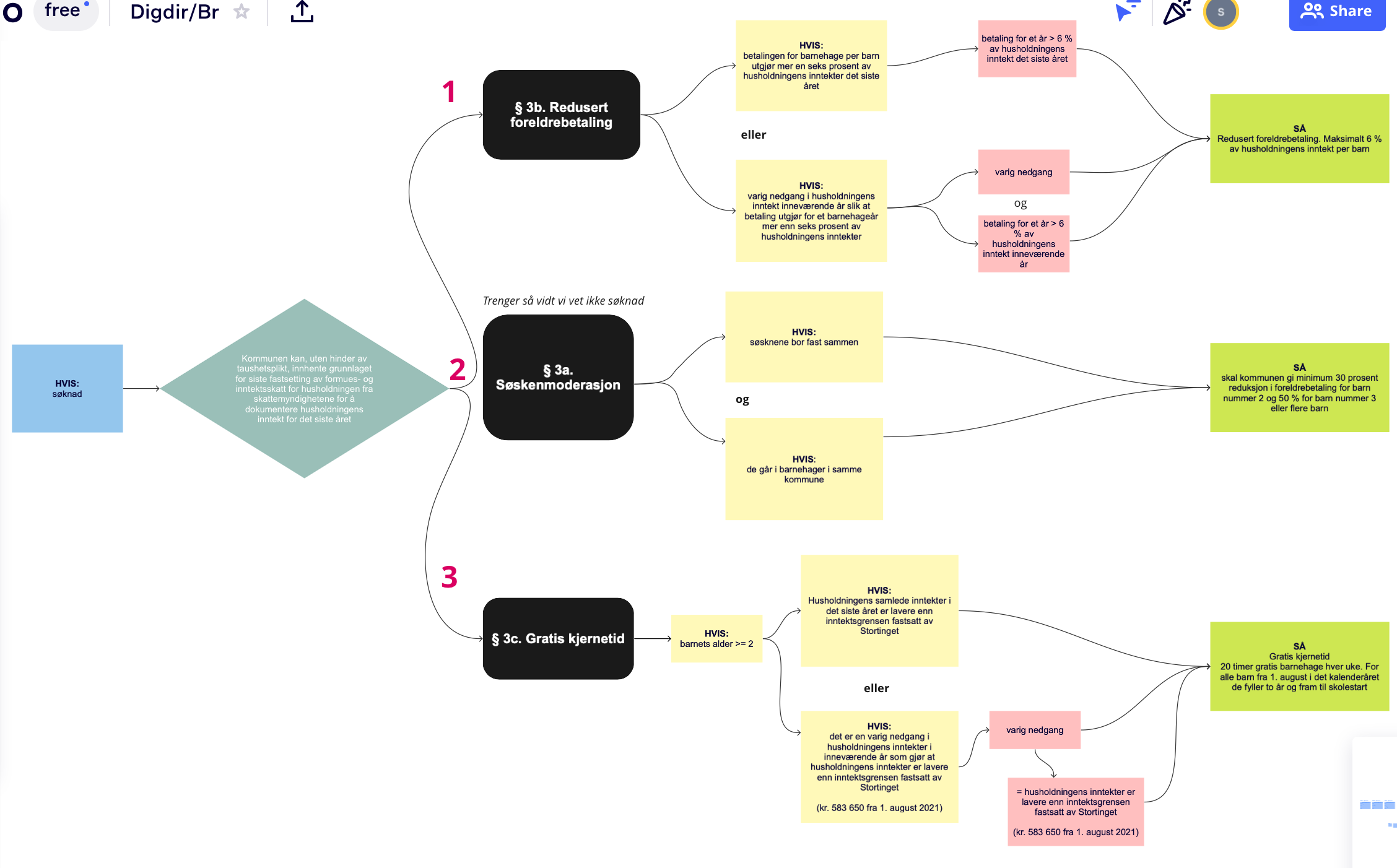 [Speaker Notes: sunniva]
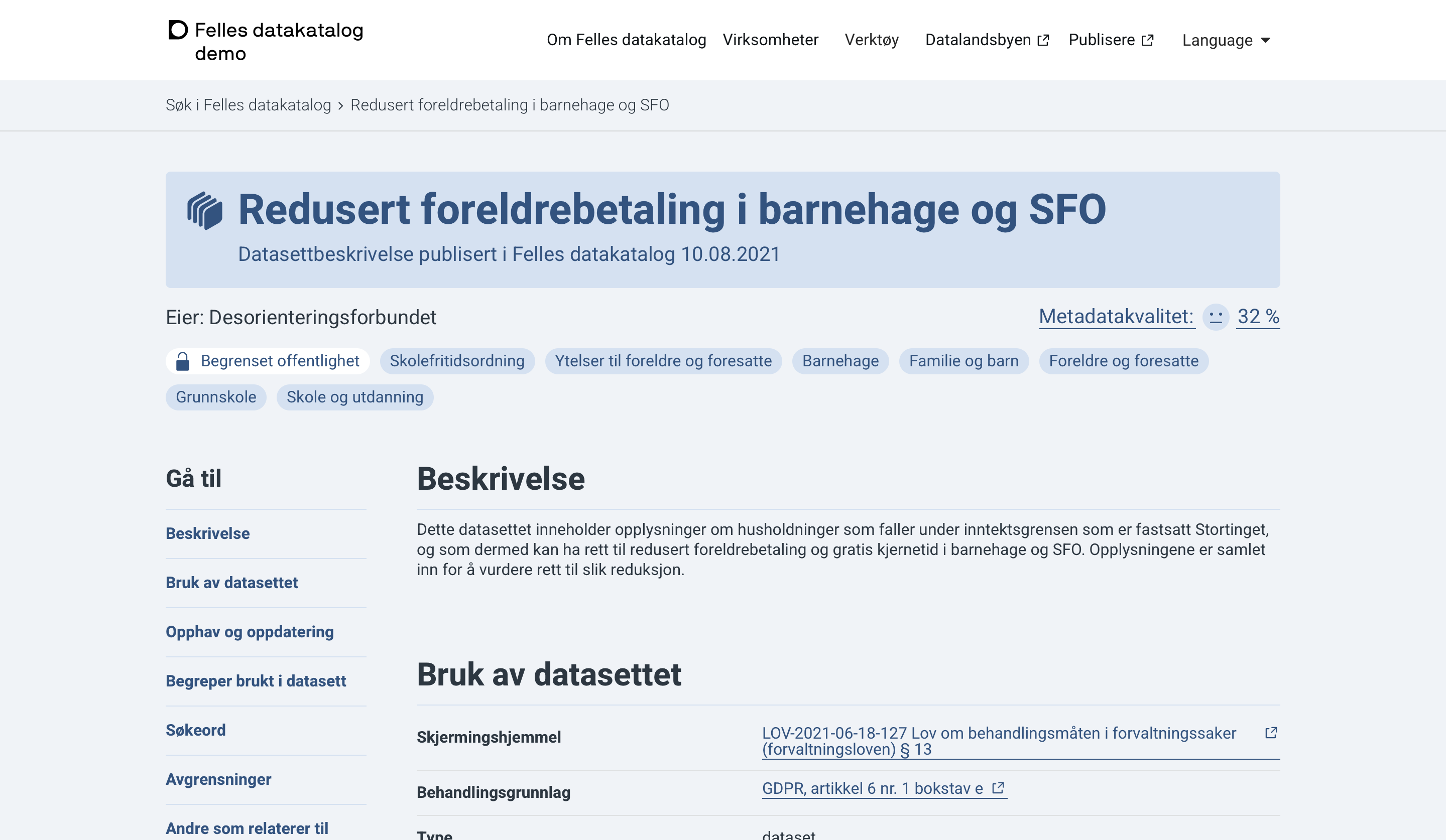 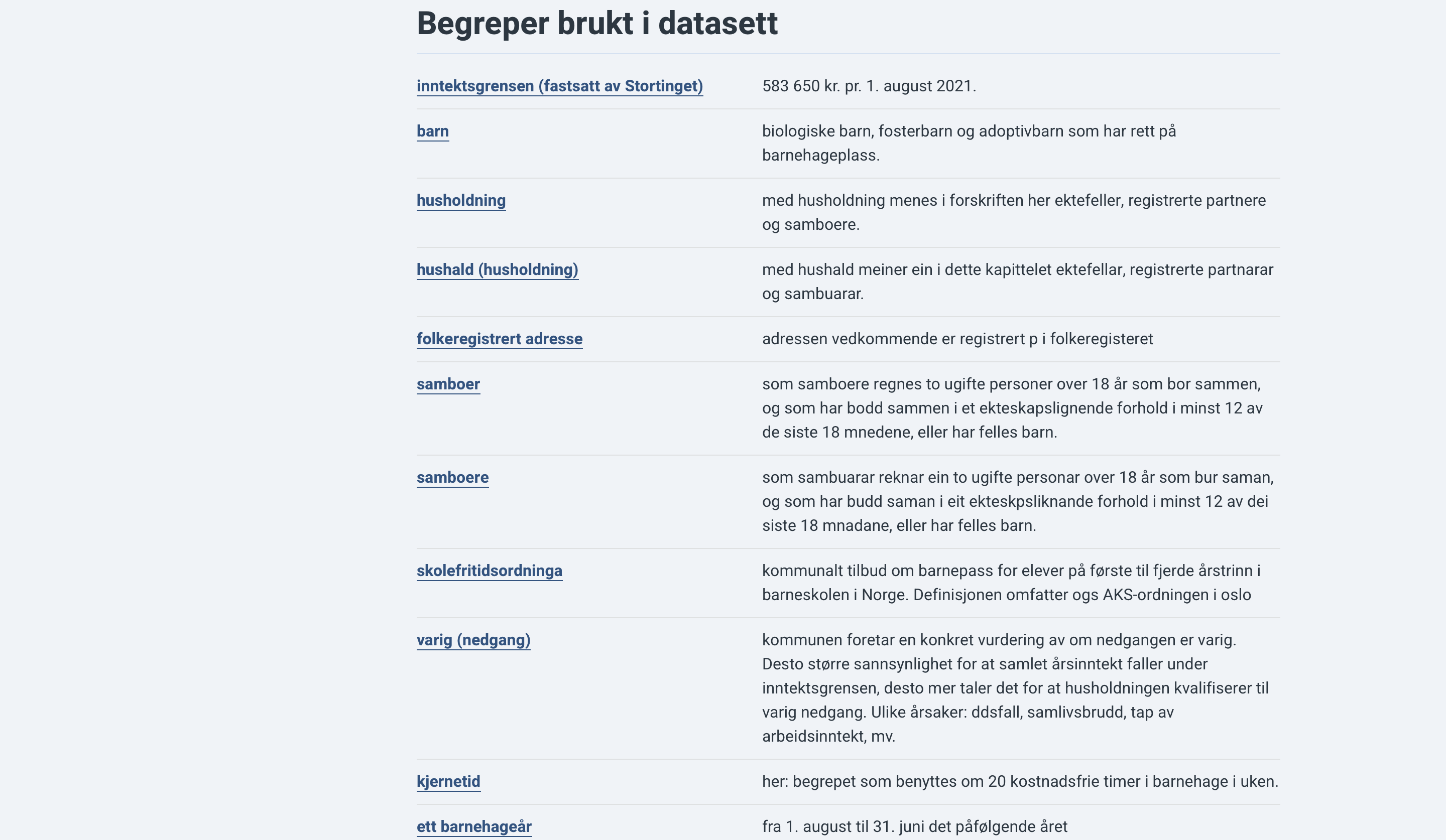 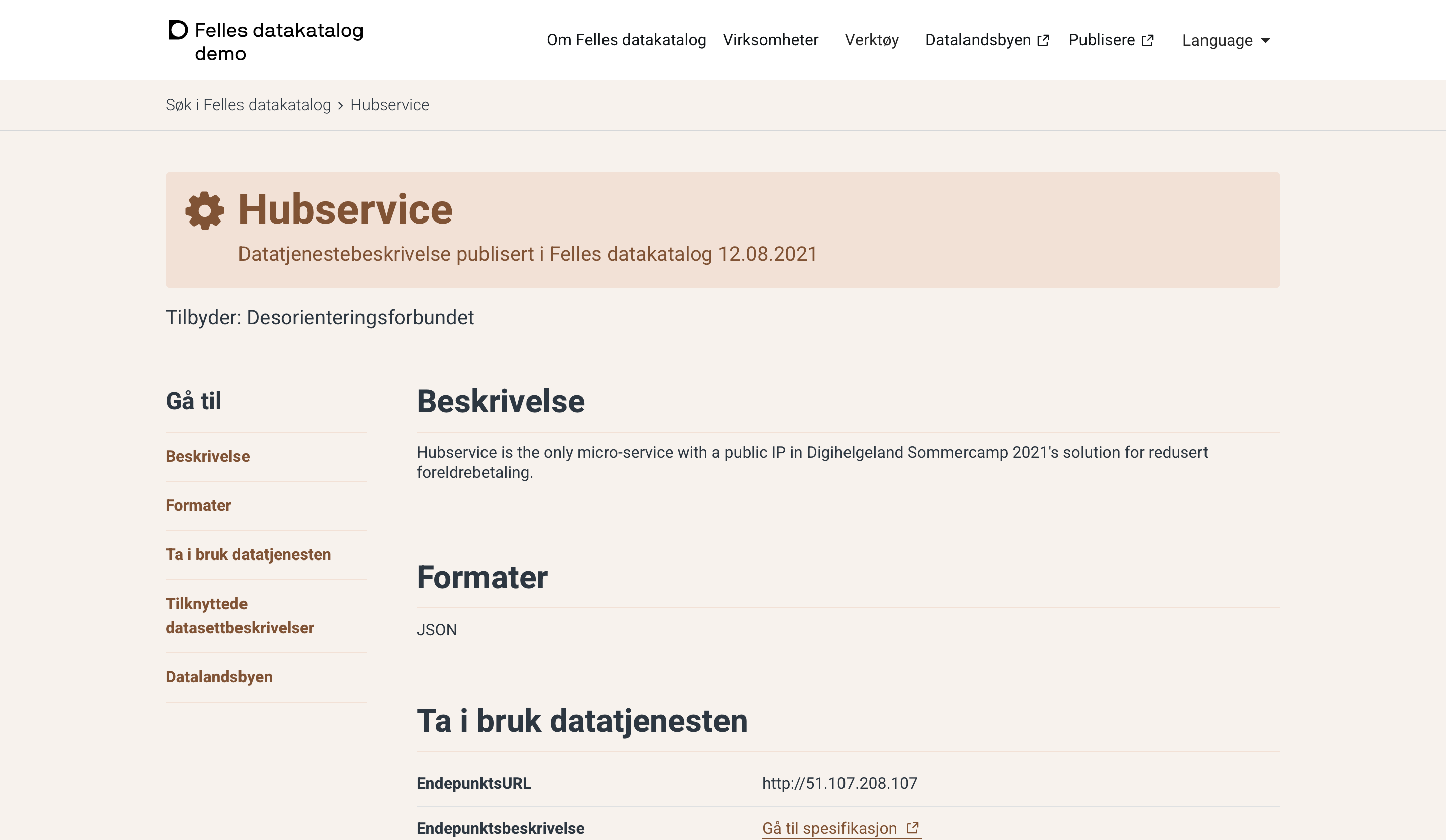 Digital assistent
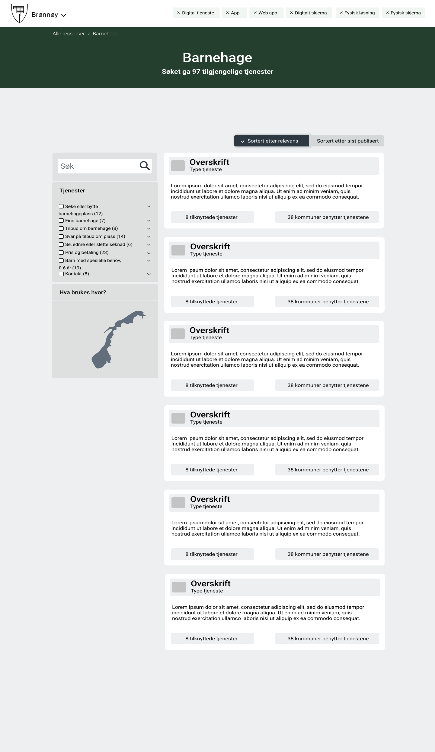 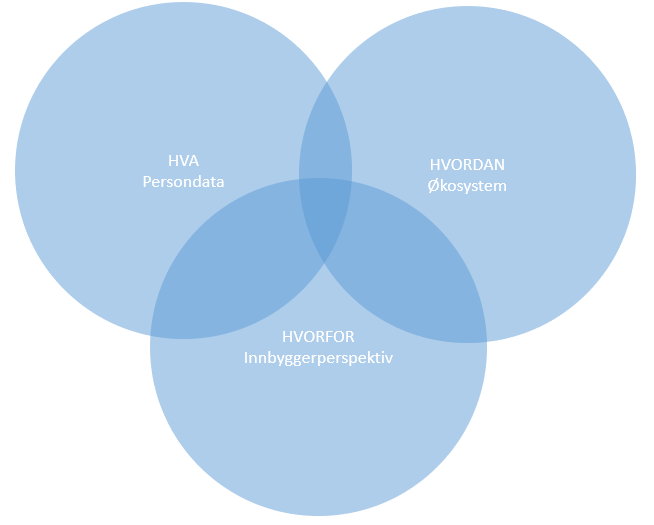 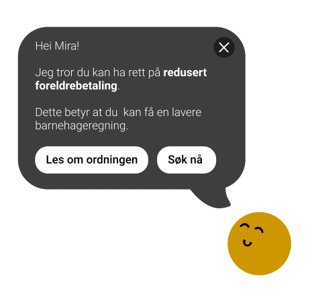 Hvorfor er det behov for digitale assistenter?
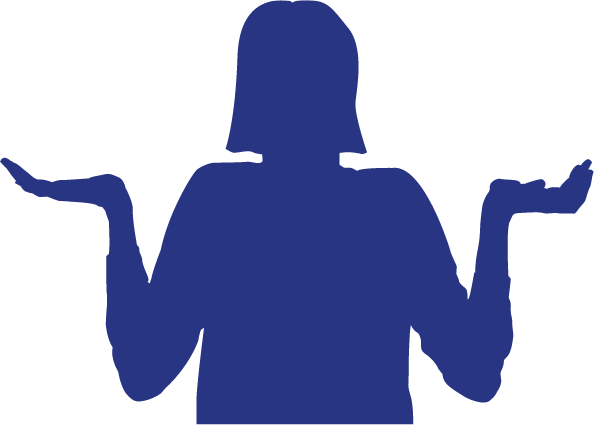 Bidra til at offentlig informasjon og tjenester oppleves som sammenhengende for innbyggere
Bidra til at offentlig informasjon og tjenester oppleves som sammenhengende for innbyggere
Skal gi en enklere hverdag for innbyggere, næringsliv og frivilligheten
Bidra til at offentlig informasjon og tjenester oppleves som sammenhengende for innbyggere
Skal gi en enklere hverdag for innbyggere, næringsliv og frivilligheten
Forenkle hverdagen til mennesker i dialog med en offentlig sektor
Kommunikasjon
[Speaker Notes: En ide om hvordan forskjellige tjenester kan henge sammen, sende signaler når endringer forekommer i data om deg staten sitter på. Basert å disse endirngene kan innbyggerne få beskjed om å sjekke tjenester de kan ha krav på. Dette kan med andre ord være et middel som gir proaktive tjenester.]
Kommunikasjon
mellom
1.
systemer
[Speaker Notes: En ide om hvordan forskjellige tjenester kan henge sammen, sende signaler når endringer forekommer i data om deg. Basert å disse endirngene kan innbyggerne få beskjed om å sjekke tjenester de kan ha krav på. Dette kan med andre ord være et middel som gir proaktive tjenester.]
Kommunikasjon
mellom
2.
kommune, 
innbygger og stat
[Speaker Notes: En proaktiv kanal derinnbyggere kan få oversikt over hvilke tilbud de kan søke om]
Kommunikasjon
mellom
3.
kommuner
[Speaker Notes: Mira - En måtet kommuner kan kommunise medhverandre, får tilgang til hverandres innsiktsarbeid, ressurser og tjenester.]
Kommunikasjon mellom
systemer
1.
HVA
Persondata
HVORDAN
Økosystem
HVORFOR 
Innbyggerperspektiv
Proaktivitet
Sammenhengende tjenester
[Speaker Notes: Tre aspekter som vi så som sentrale]
HVA
Persondata
HVORDAN
Økosystem
HVORFOR 
Innbyggerperspektiv
Persondataflyt
 (1) Endring i data
 (2) Samtykke
[Speaker Notes: Grunnlaget er persondata og flyten av den og i hvilken grad den skal flyte. 
Innsikt ga blandet inntrykk, men overall ikke overvåkingsamfunn
Personvern er sterkt]
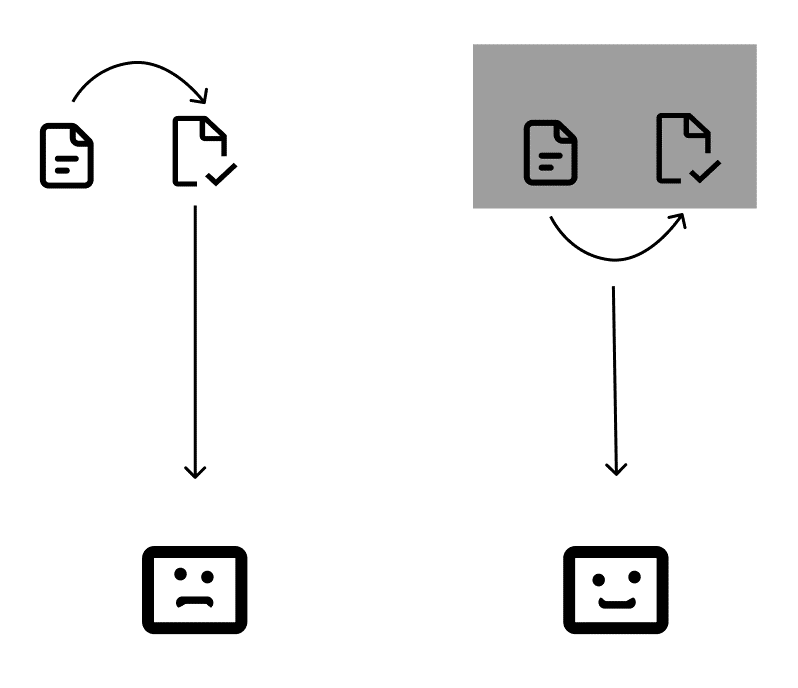 [Speaker Notes: Forslag på å beskytte personvern
Endring i data slik at proaktivitet kan skje
Er fortsatt personopplysning, må ta videre vurdering om det er relevant evt. Hvilke tilfeller]
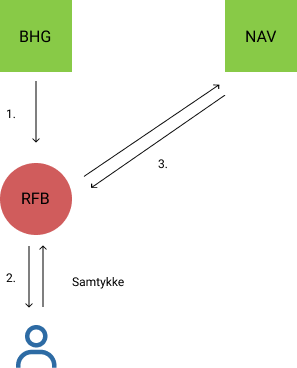 [Speaker Notes: Samtykke som behandlingsgrunnlag
Føyes med endring i data
Aktiviseres og inkluderer bruker 

Lånekassen og Nav.]
HVA
Persondata
HVORDAN
Økosystem
HVORFOR 
Innbyggerperspektiv
Hendelsesdrevet arkitektur
Nasjonalstyrt megler
Tilgangskontroll
[Speaker Notes: Noe må initiere så systemet må snakke sammen
«Vanlig» passer med lovgivning
Hvordan skal det flyte? Proaktivitet peker mot hendelsesdrevet]
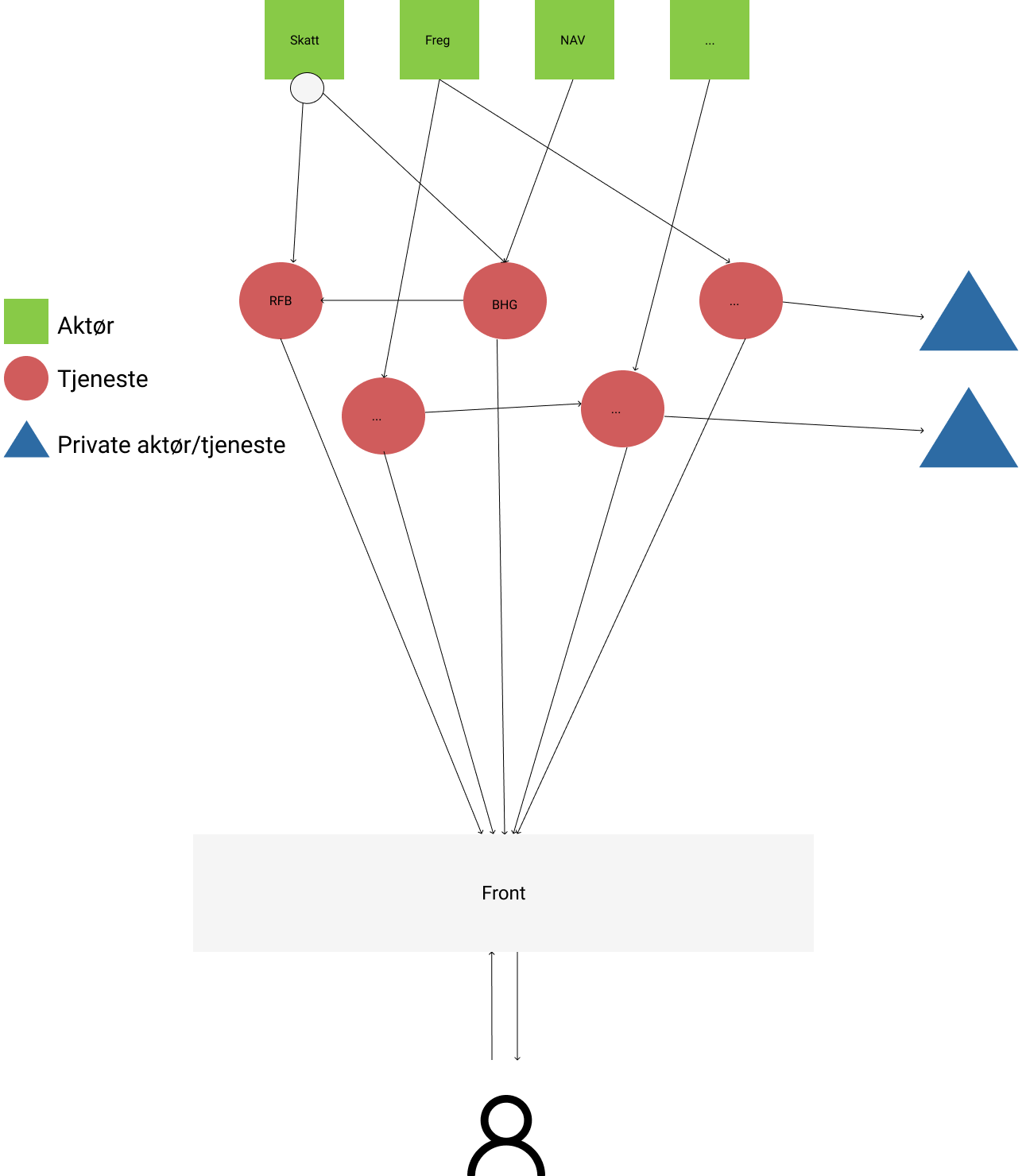 [Speaker Notes: Økosystem hvor alle snakker sammen
EDA i bunn, med lov / sterk anbefaling om å tilrettelegge produsering av hendelser
Private aktører har tilgang
Sendes til Front for interaksjon med bruker]
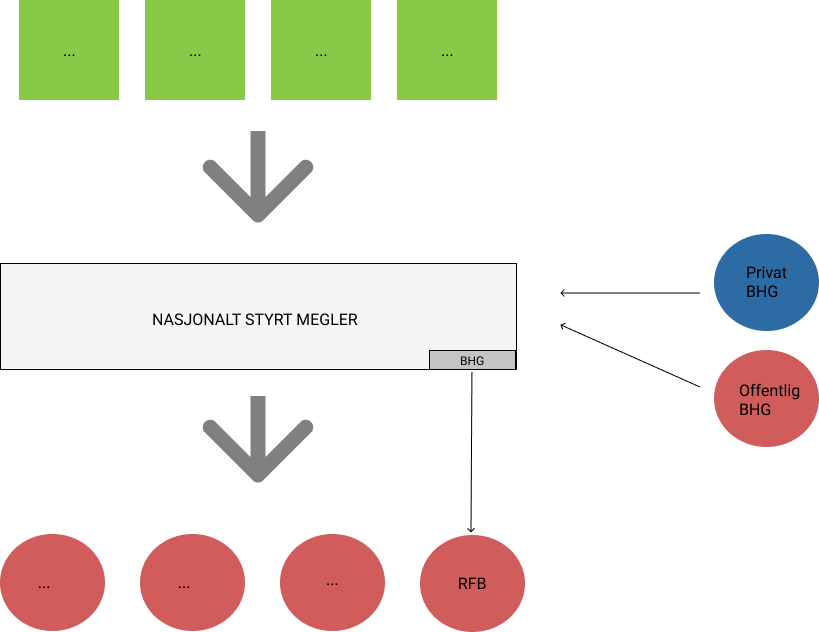 [Speaker Notes: Skapes behov for nasjonalstyrt megler som sentraliserer bindeleddet, men holder tjenestene og aktørene desentralisert
Megler styrer tilgangskontroll
Ligner veldig på Altinn Events sin visjon!]
HVA
Persondata
HVORDAN
Økosystem
HVORFOR 
Innbyggerperspektiv
Proaktivitet hensikt
Brukerprofil
Balanse mellom proaktiv og reaktiv
[Speaker Notes: Proaktiv hensikt
Til det beste for bruker 
Ikke systemet som skal være kulest og mest effektiv, men bruker som skal skapes verdi for]
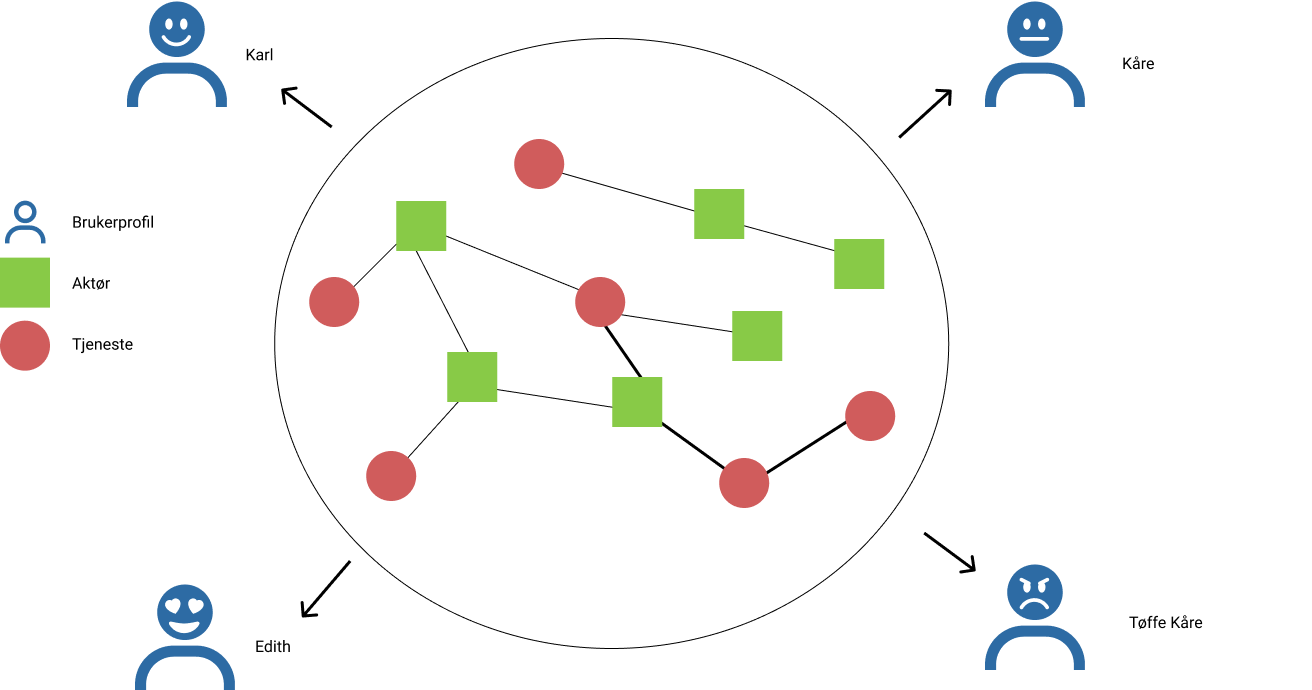 [Speaker Notes: Få for mye / for lite , spesielt mtp bruk av endring av data 
Behov for persontilpassing, da det ikke er one-size-fits-all
Gi mulighet for å kunne endre hvor mye proaktivitet man vil delta på]
[Speaker Notes: Proaktiv versus reaktiv. Proaktiv for å tilrettelegge for bruker slik at den har det best, samtidig ønske om en aktiv innbygger som er var sin egen situasjon
Endring av persondata og samtykke underbygger dette.]
Verktøyet for kommunikasjon mellom kommune, innbygger og stat
2.
Proaktivitet i praksis
Hva så vi?
Kommer ikke frem til befolkningen
Designkriminalitet på kommunesidene
Flere forskjellige løsninger med ulikheter og likheter
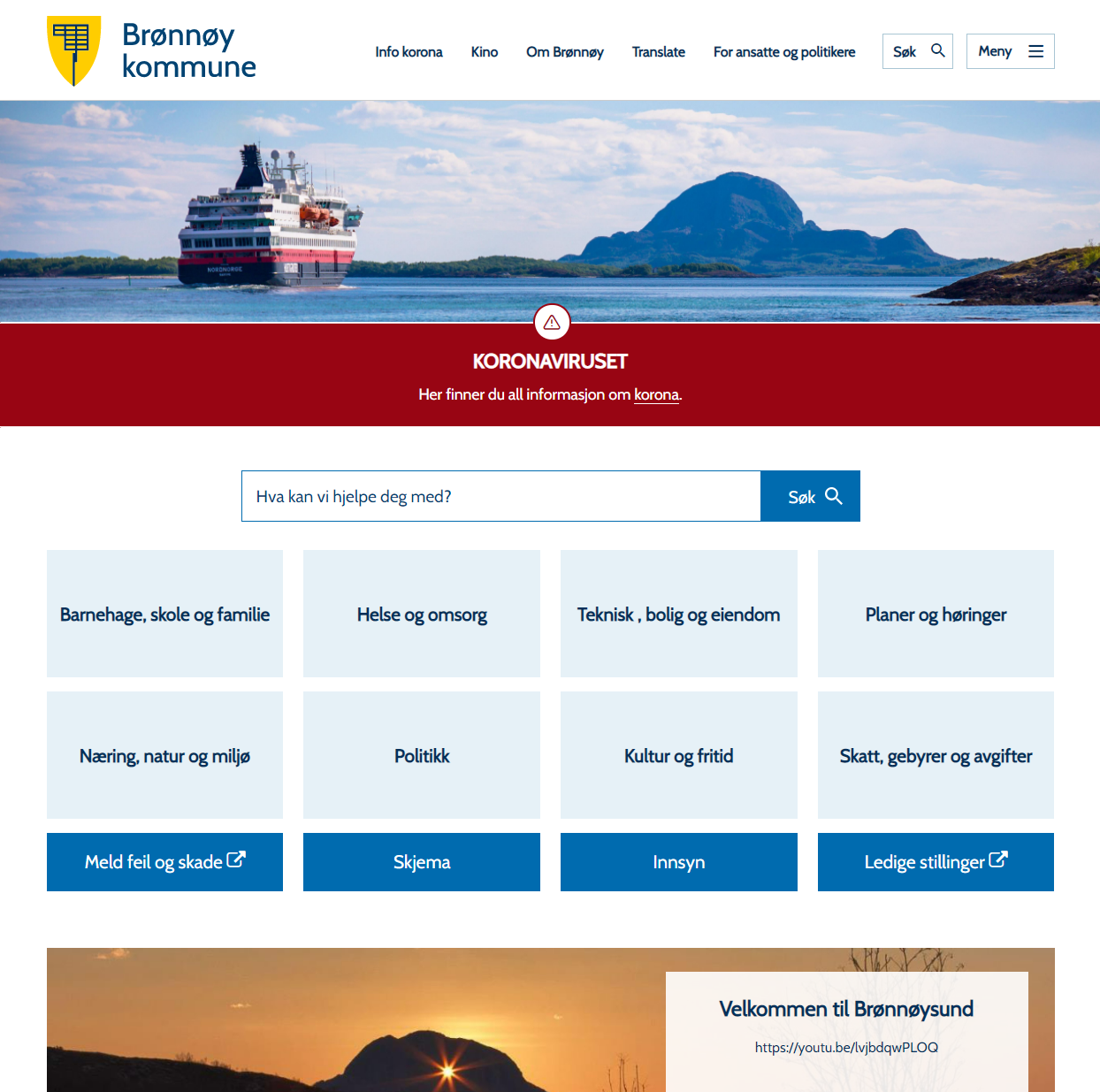 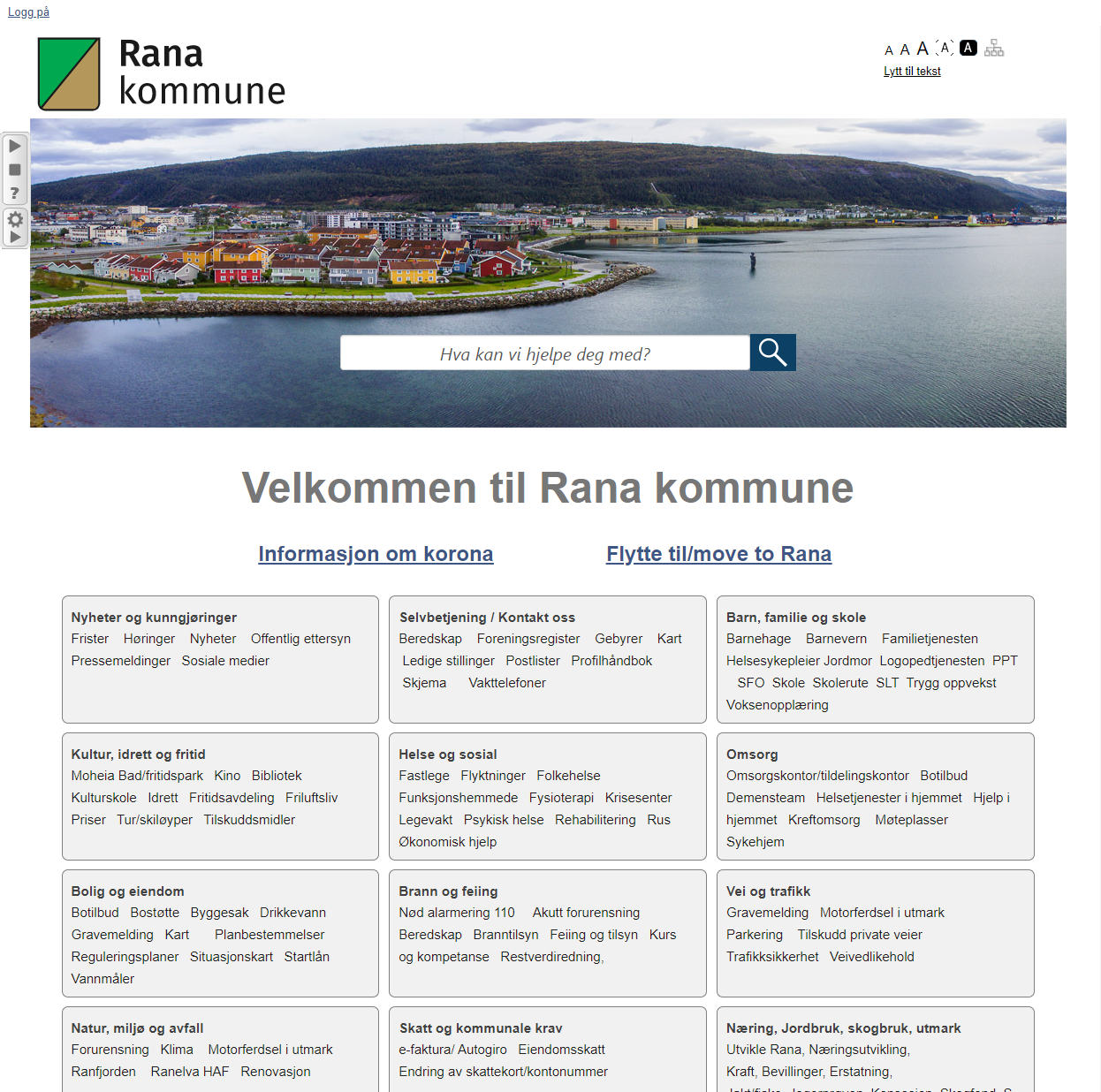 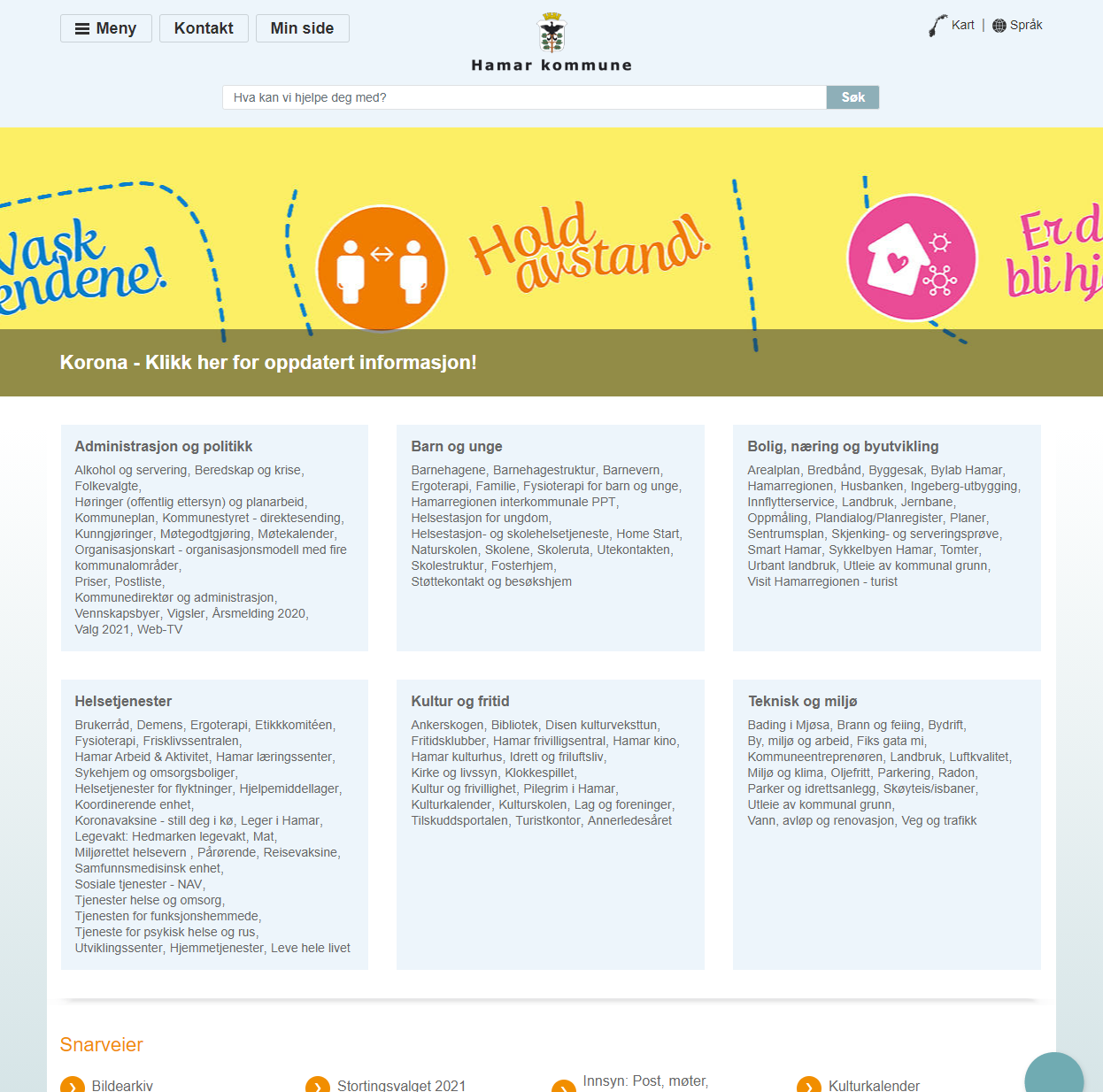 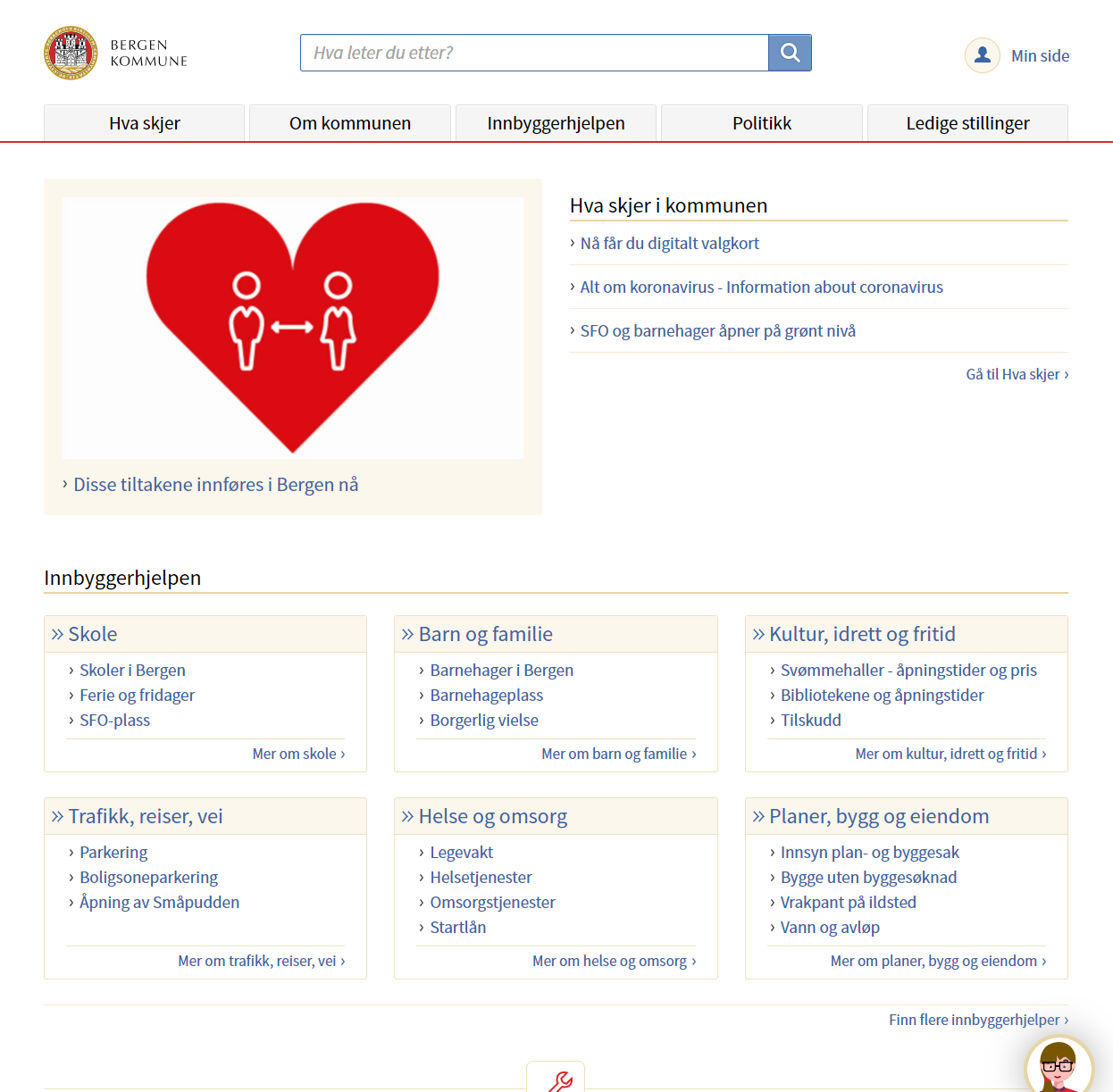 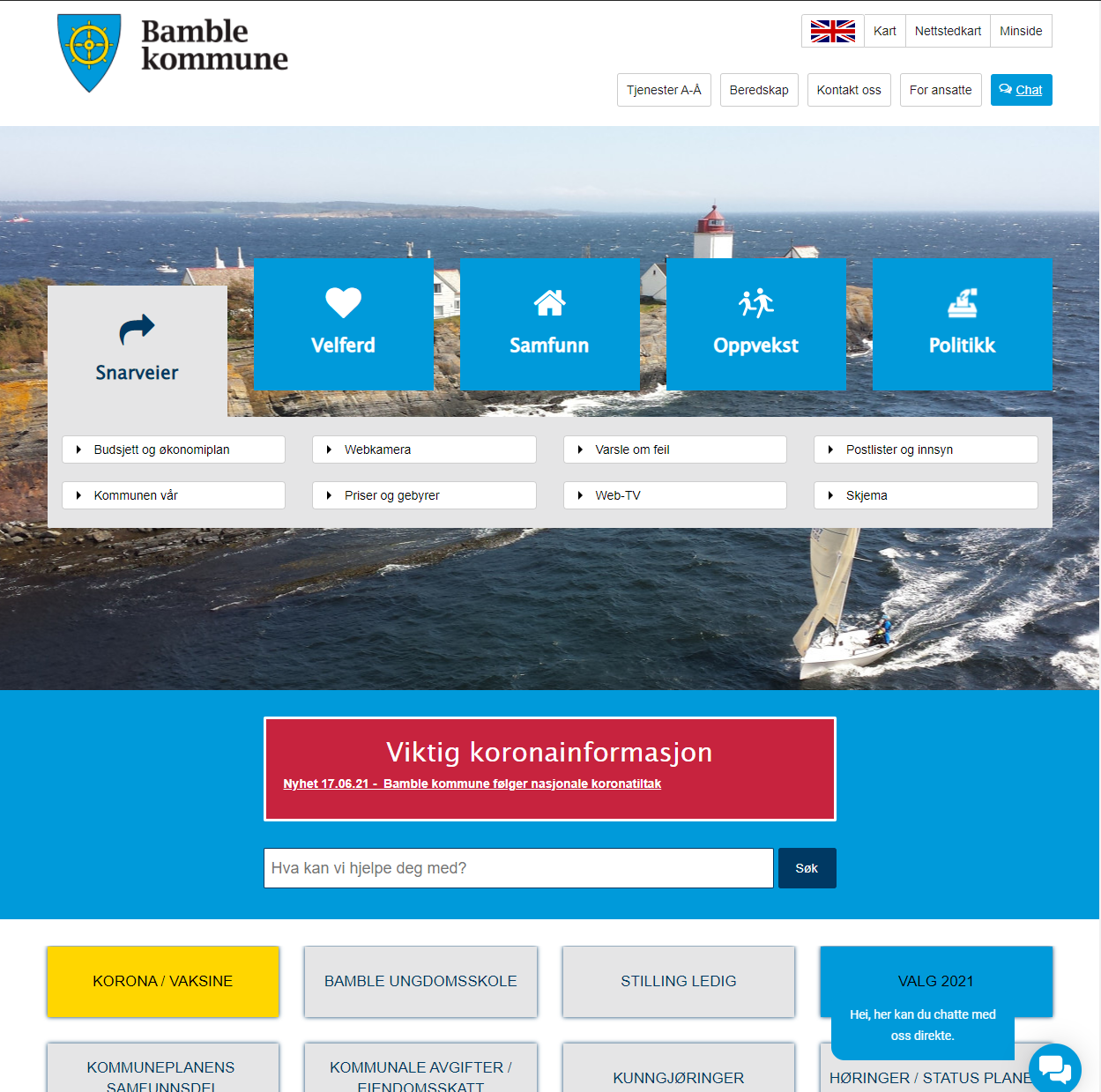 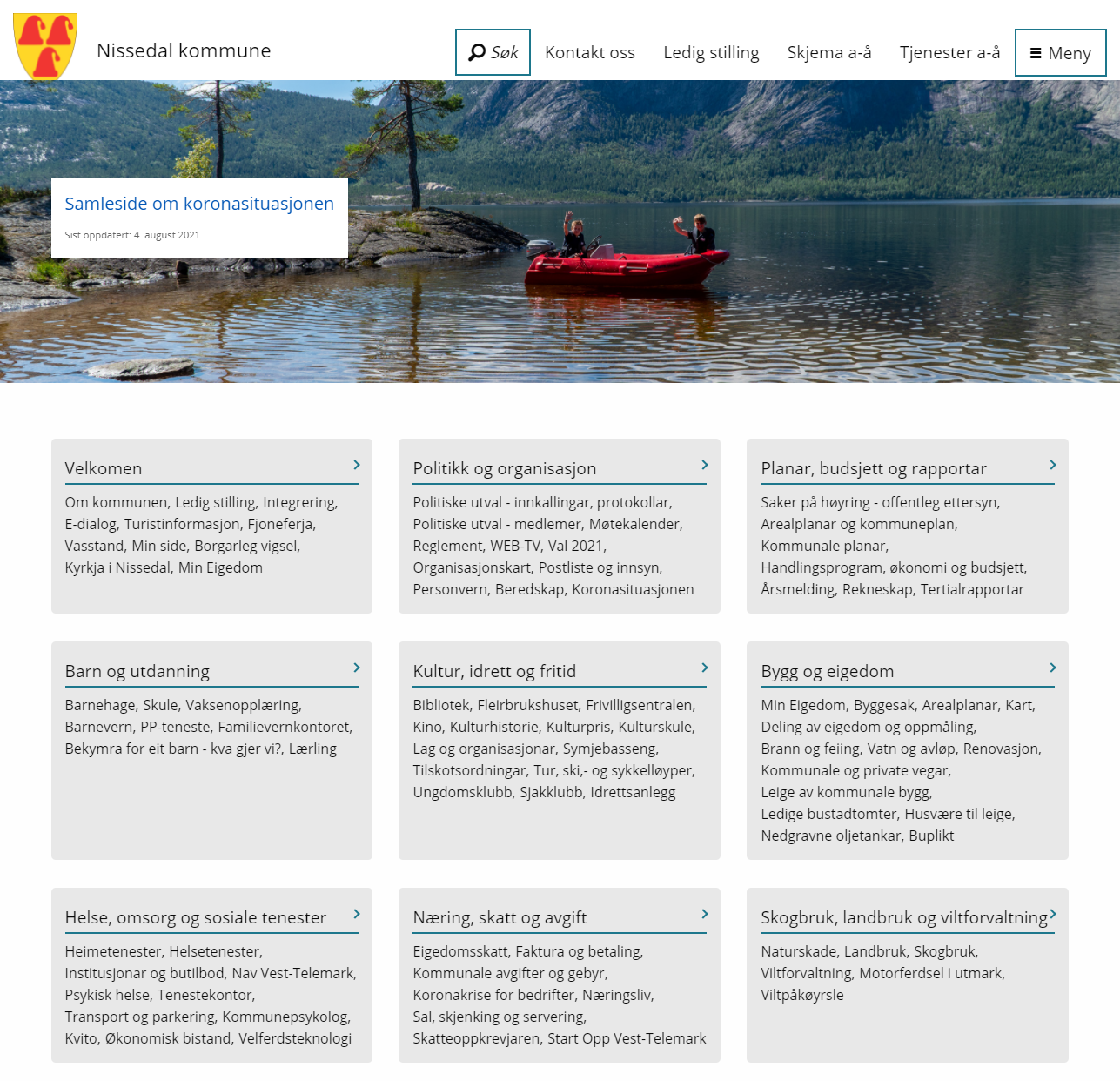 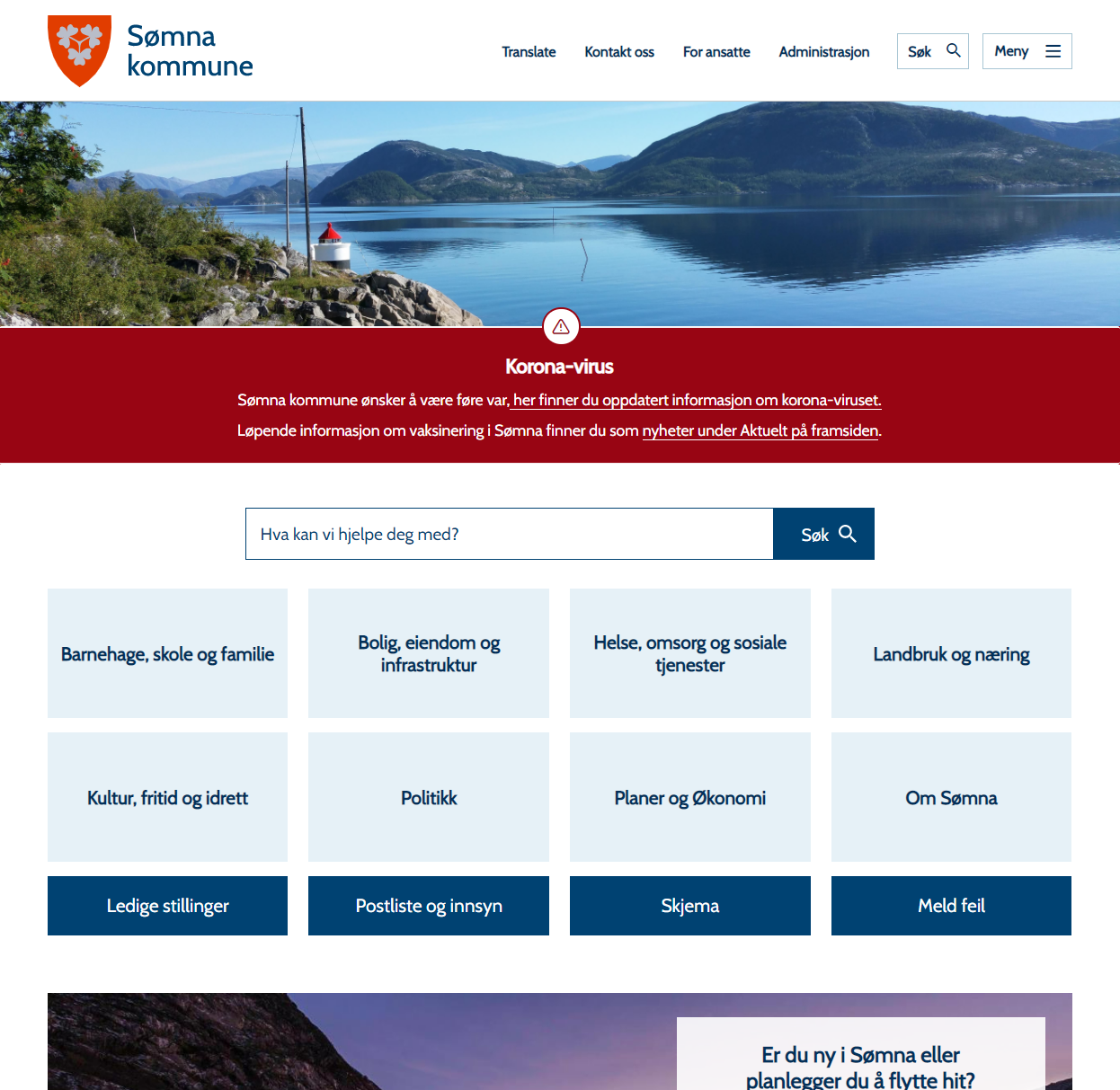 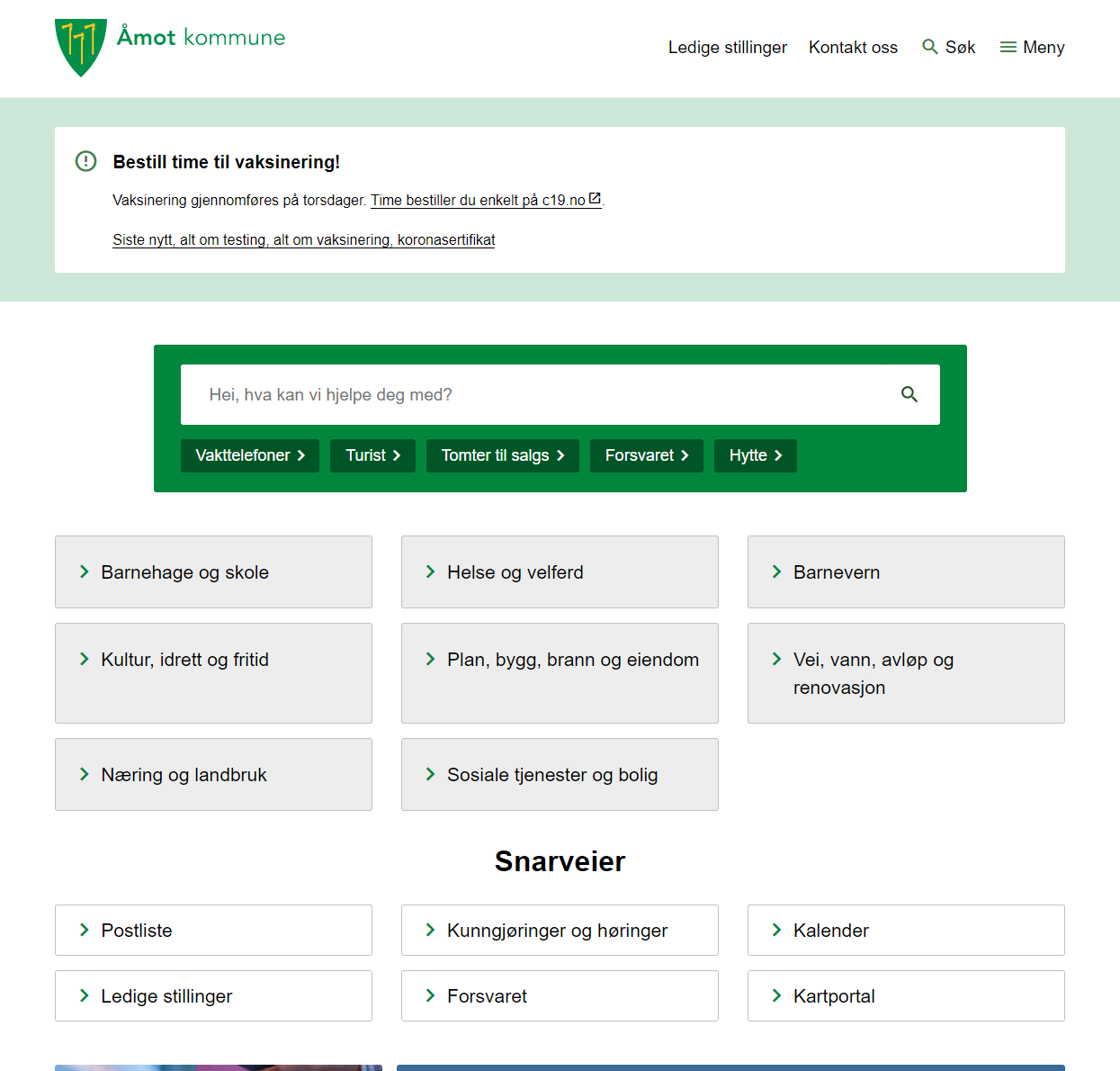 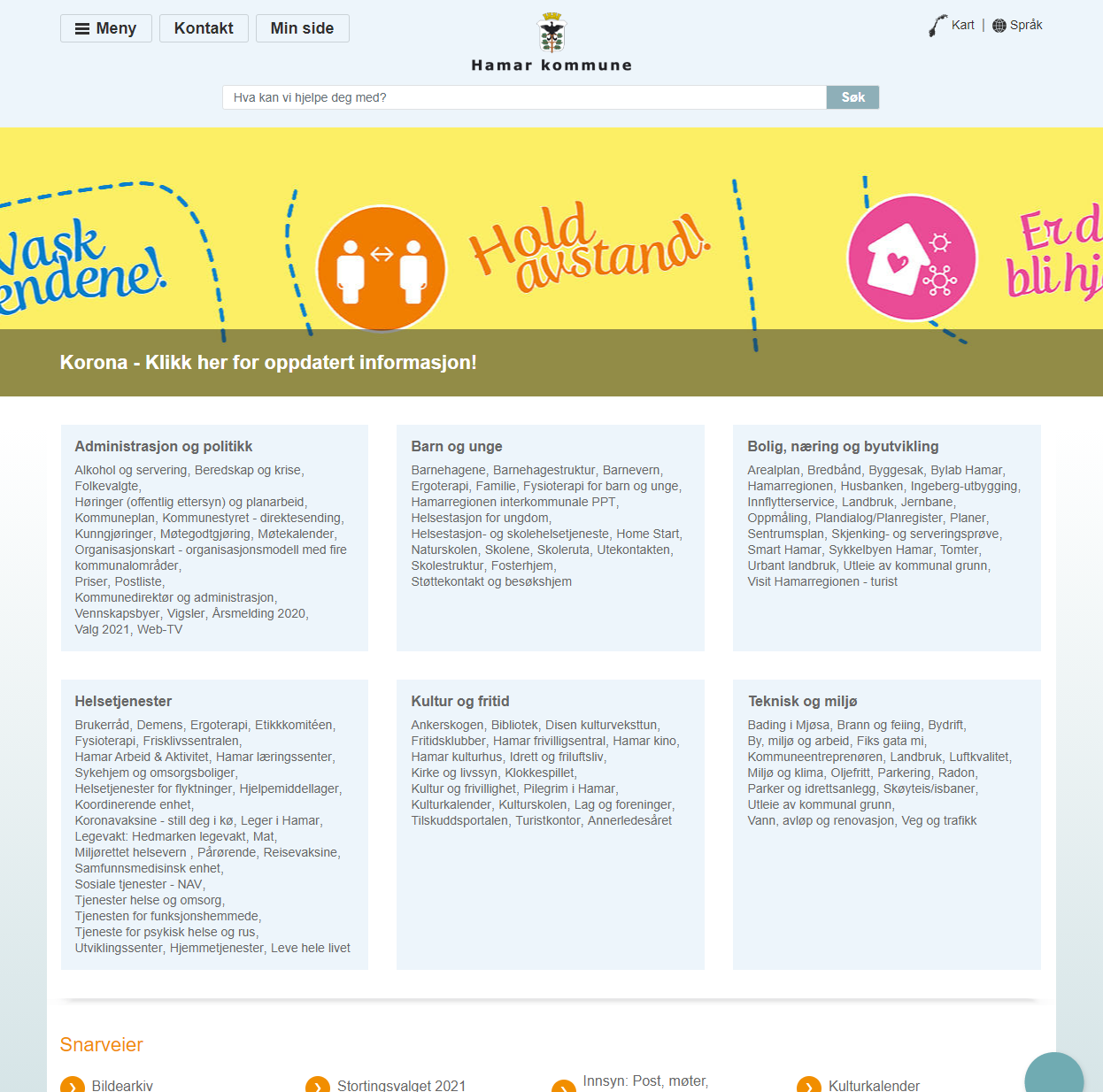 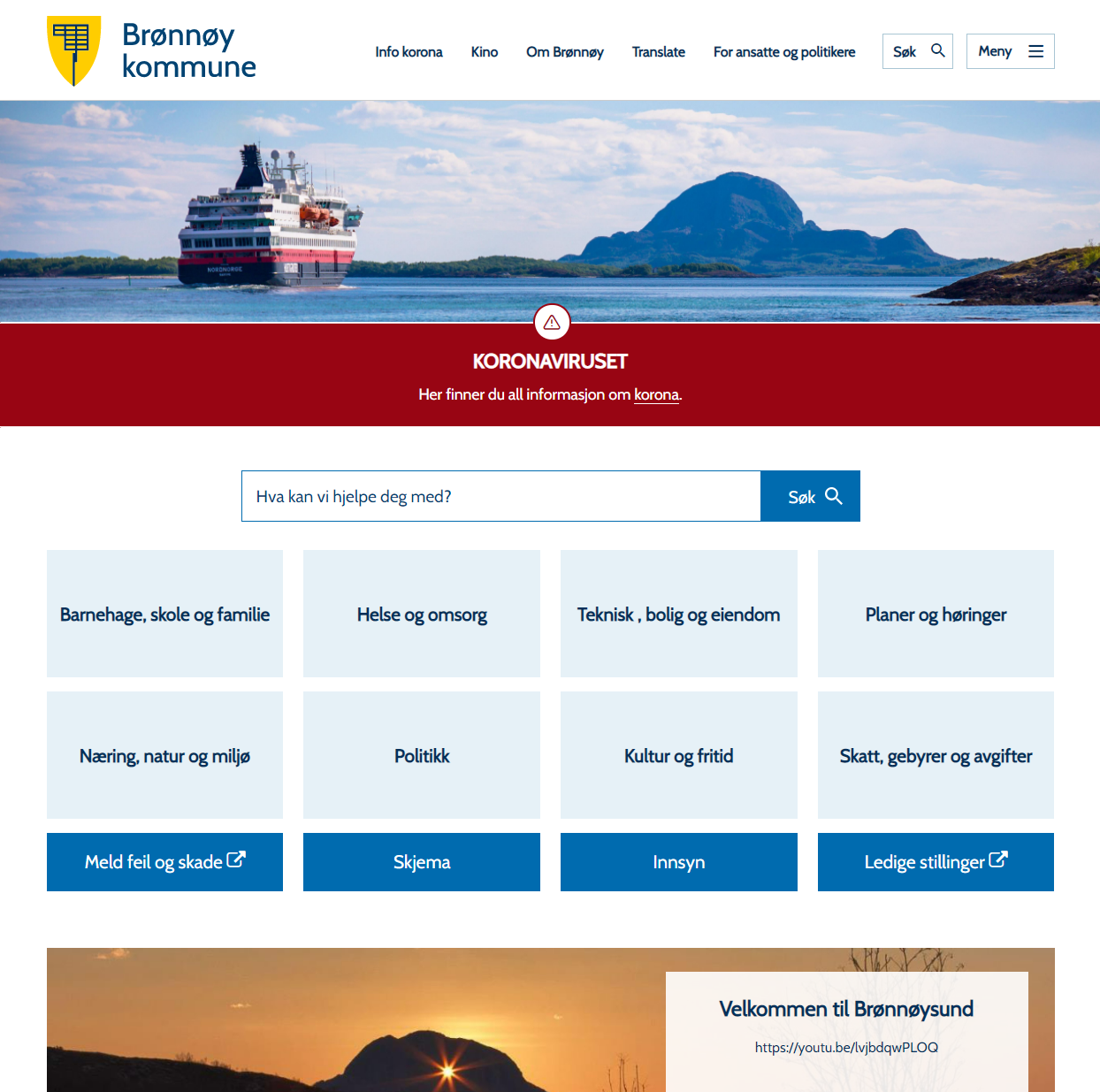 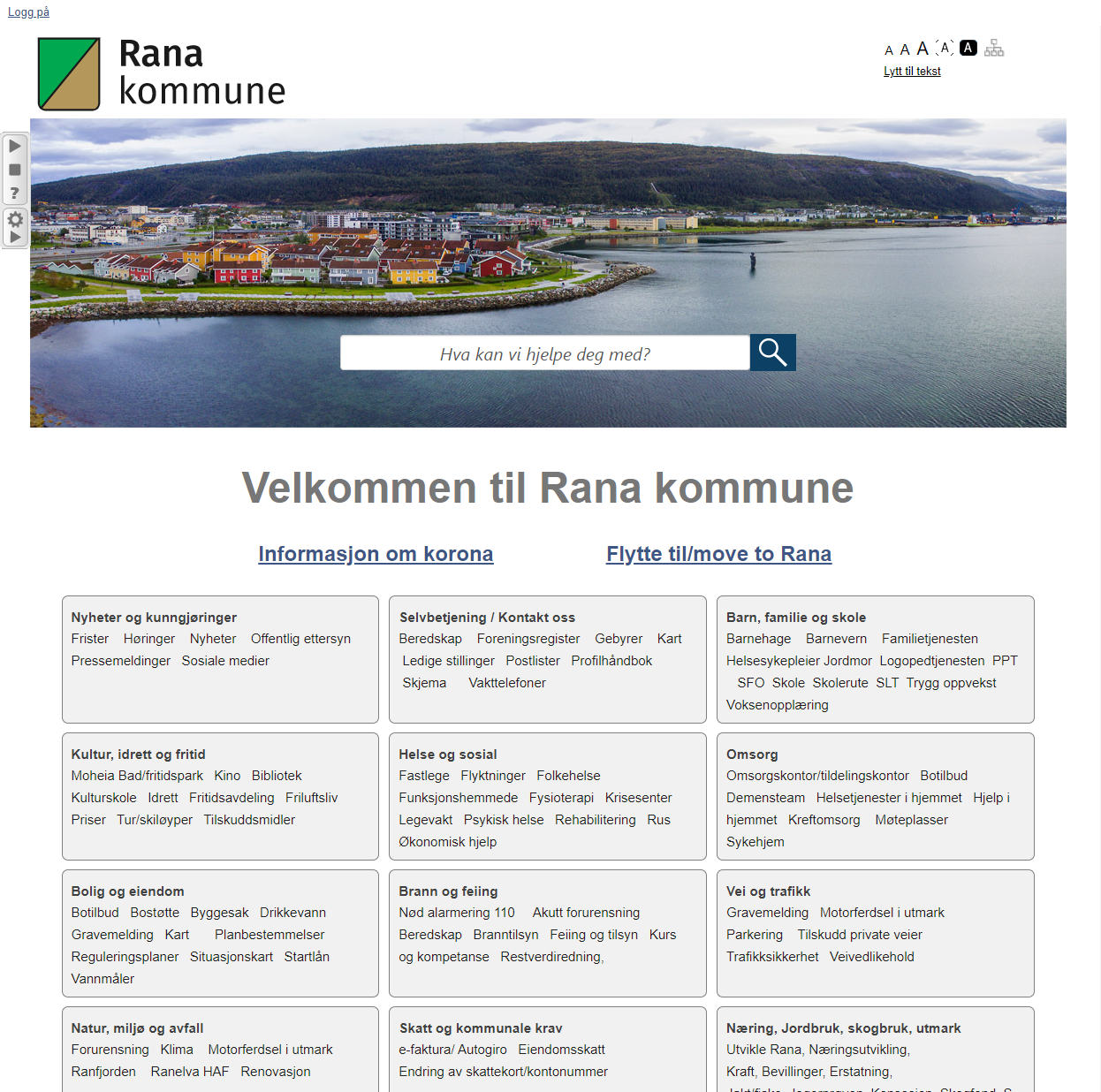 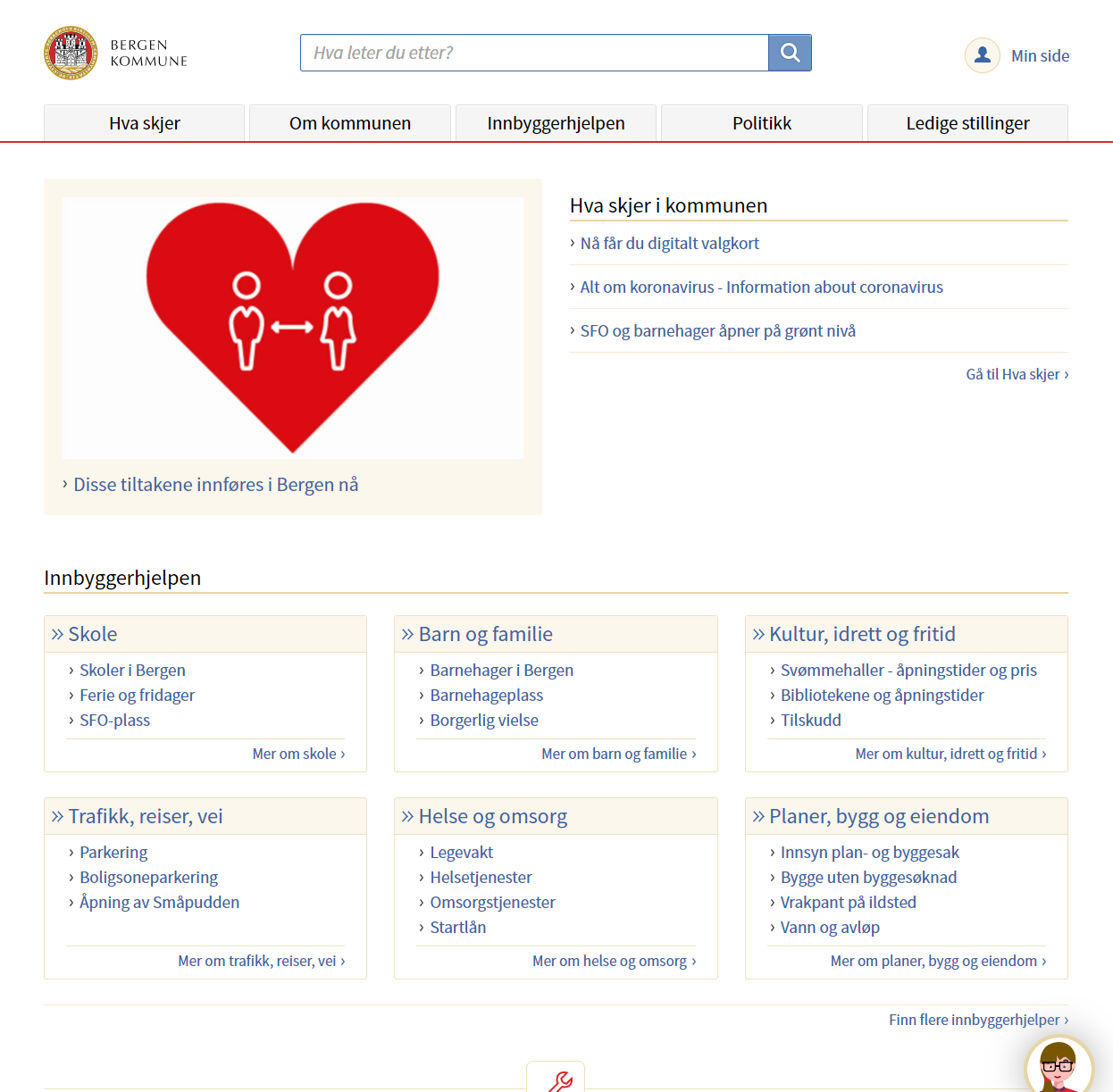 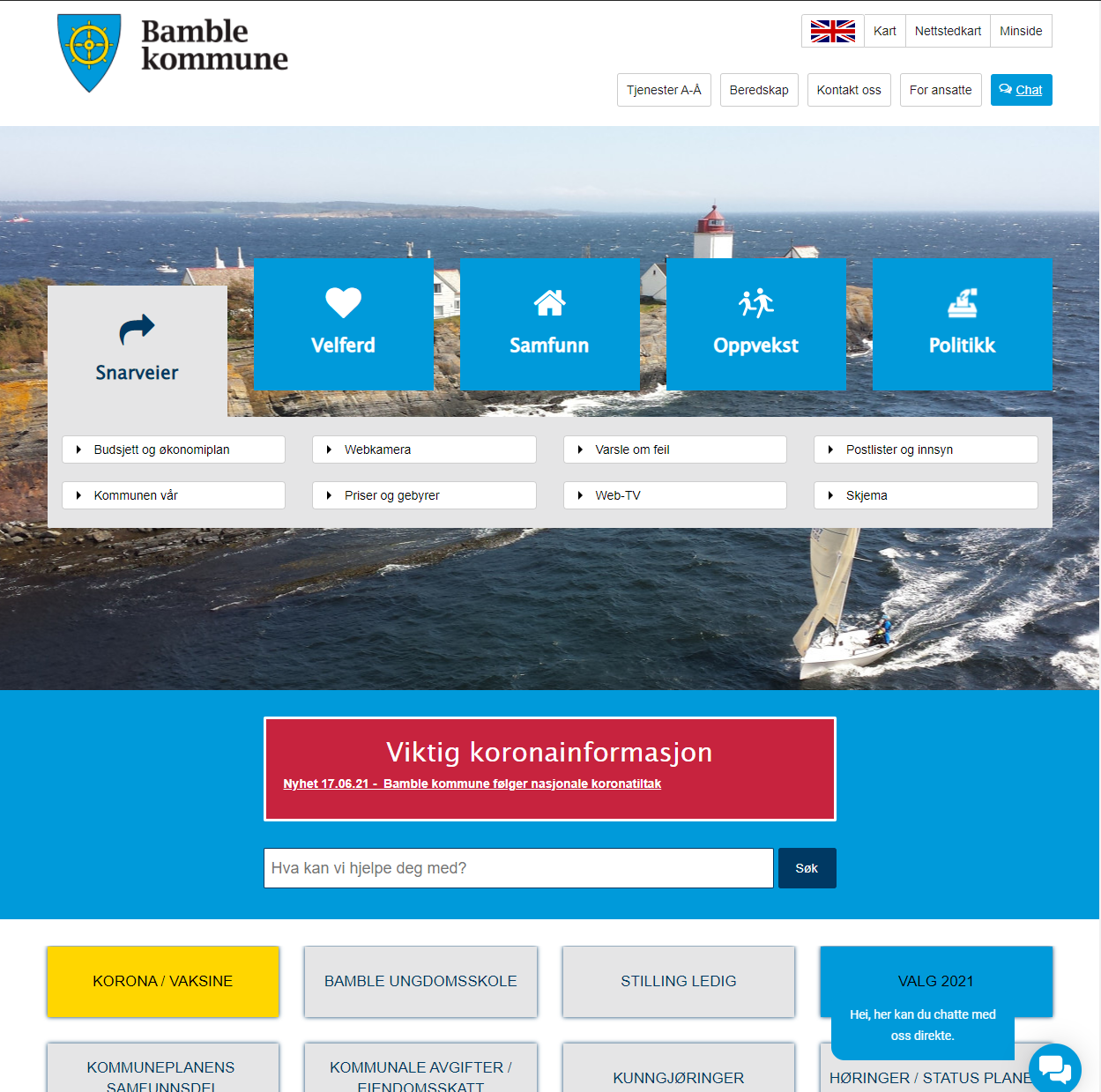 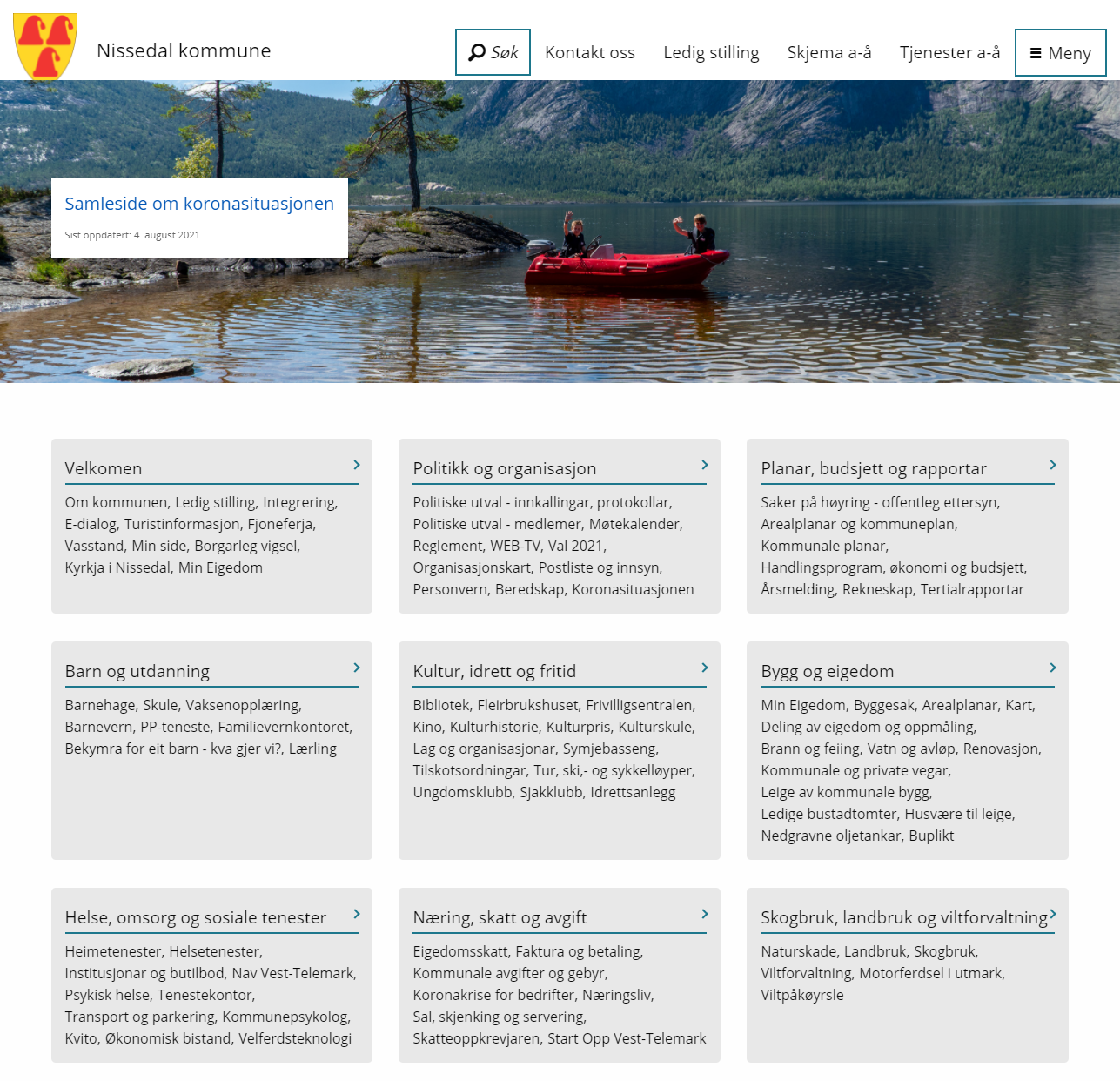 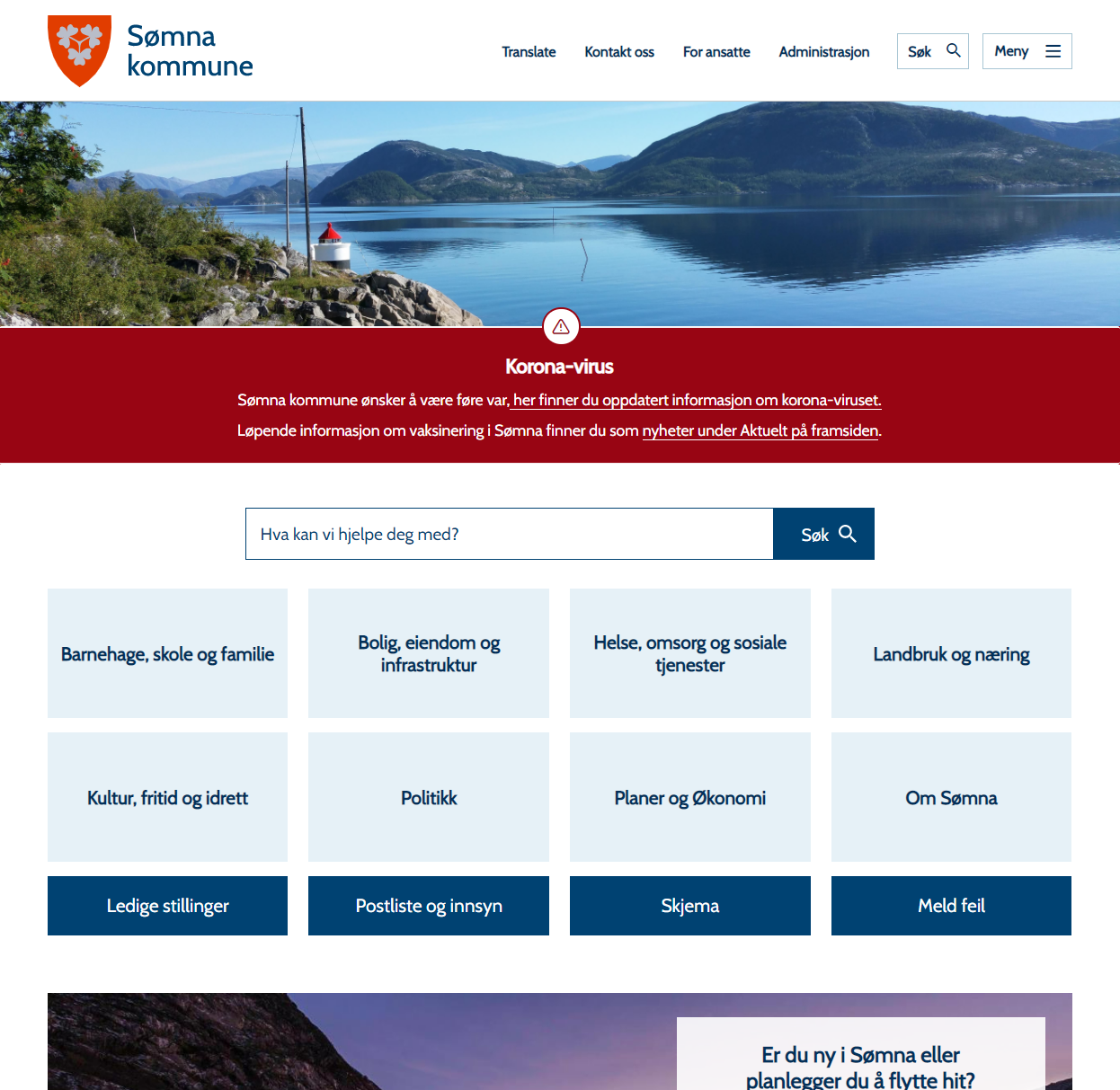 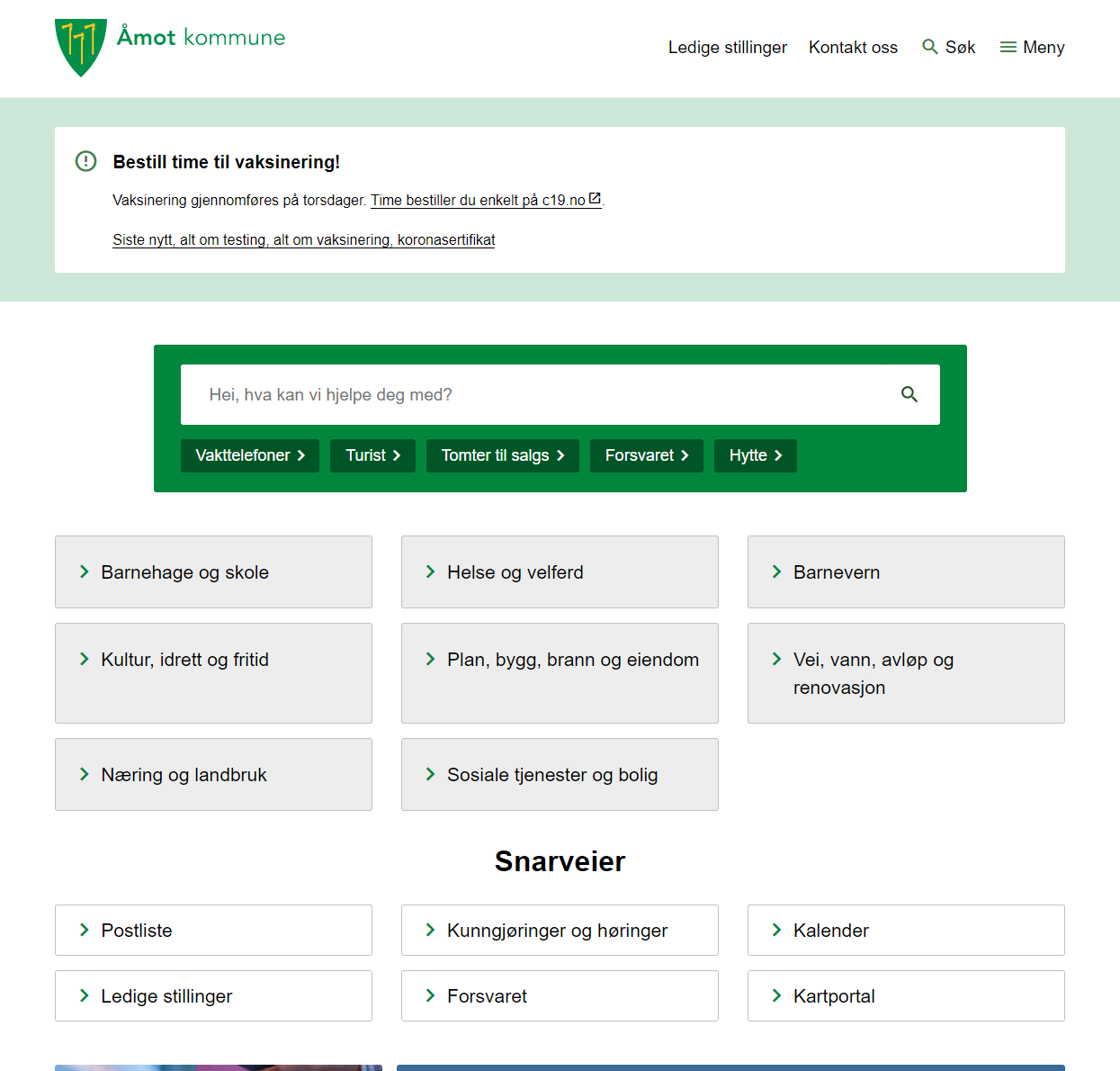 Felles portal
KS' MinSide
f.eks.
Litt om MinSide
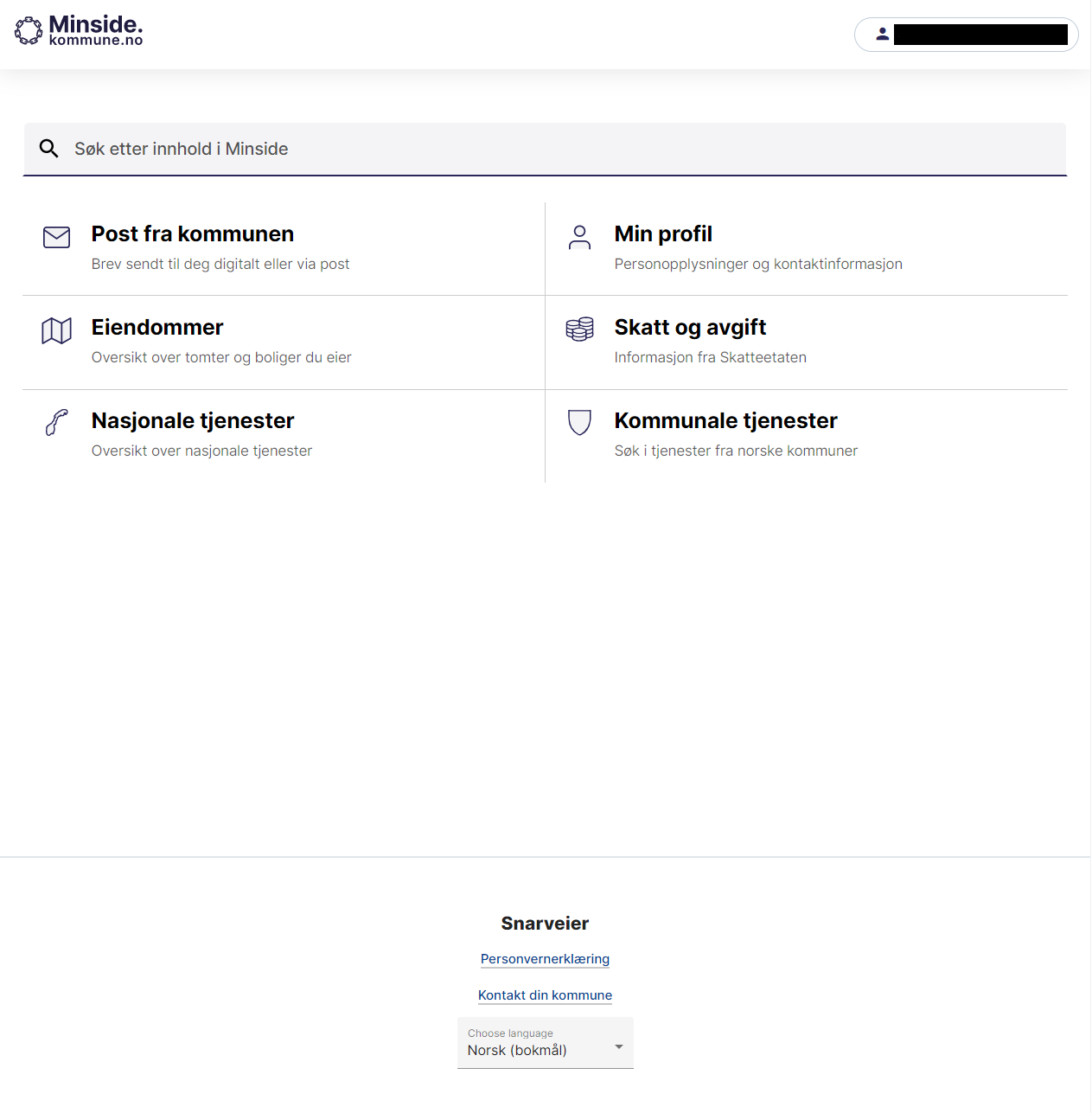 Verktøy for innbyggere
Post, eiendom, tjenester m.m.
Peker til nasjonale tjenester
Kan beholde kommunesiden sin
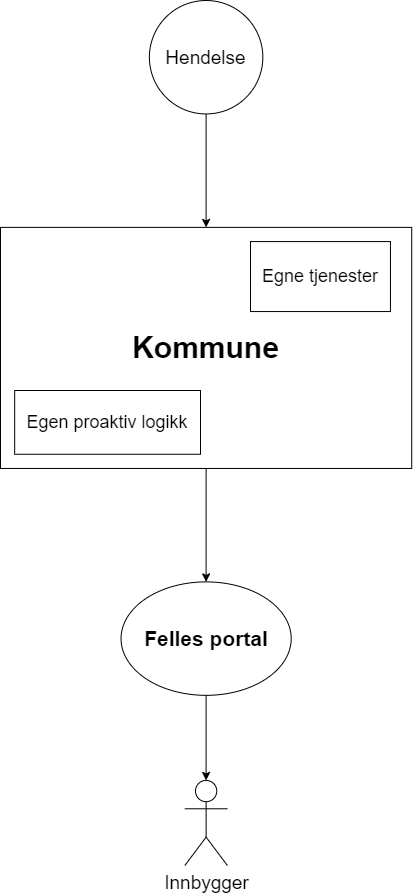 Proaktivitet på felles portal?
Kommunene lytter
Foreslå via felles portal
Andre steder?
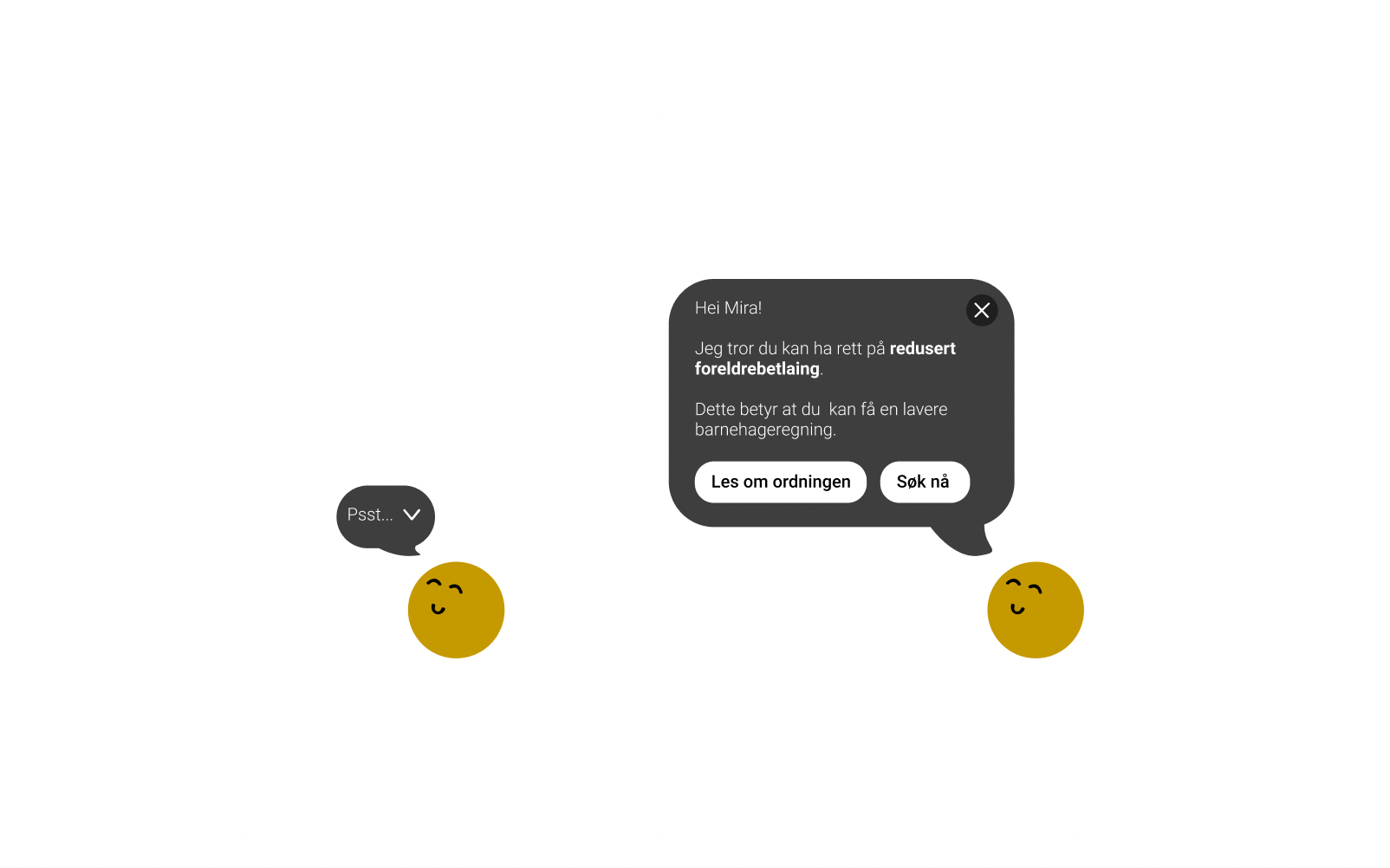 En “proaktiv assistent”
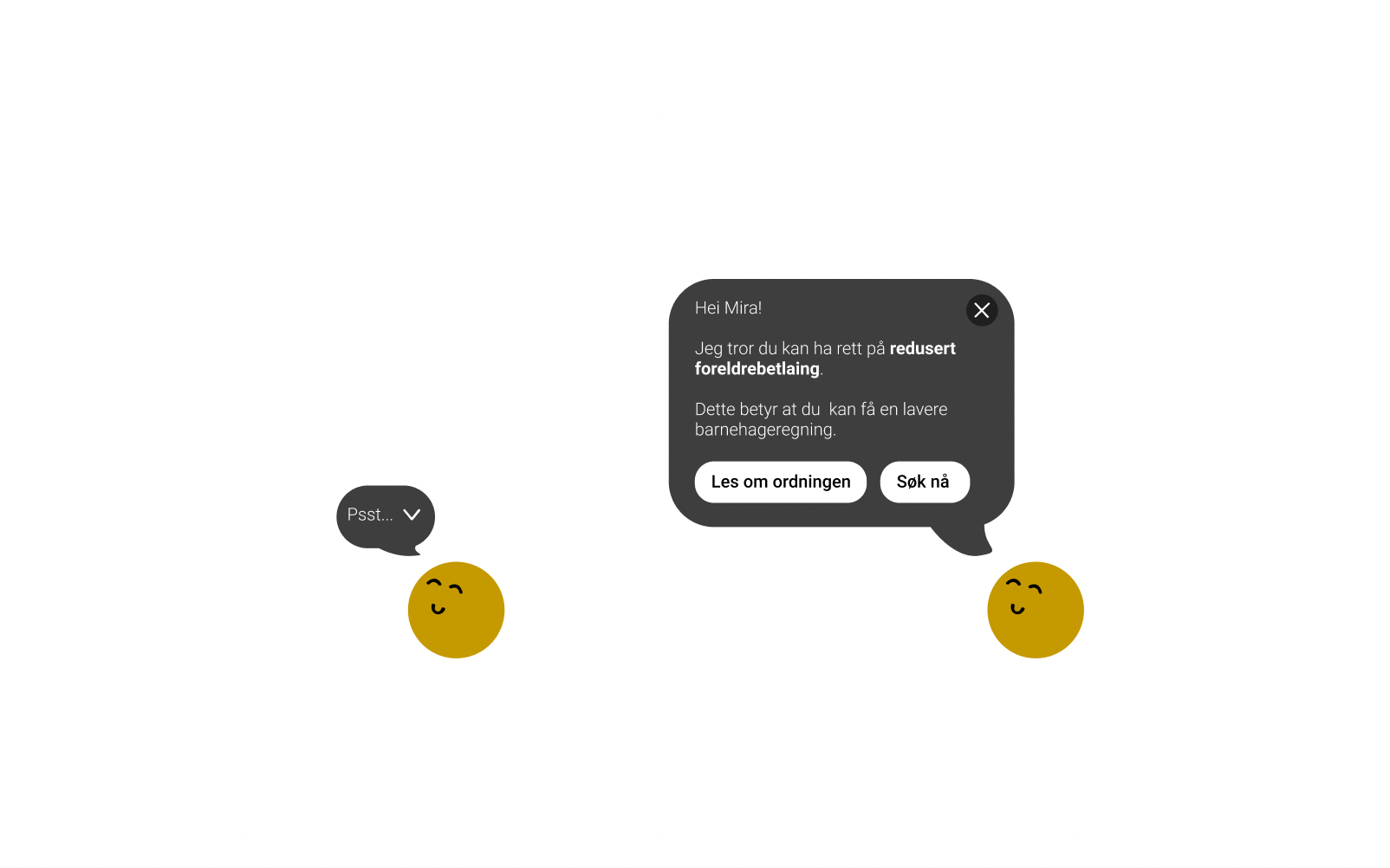 En “proaktiv assistent”
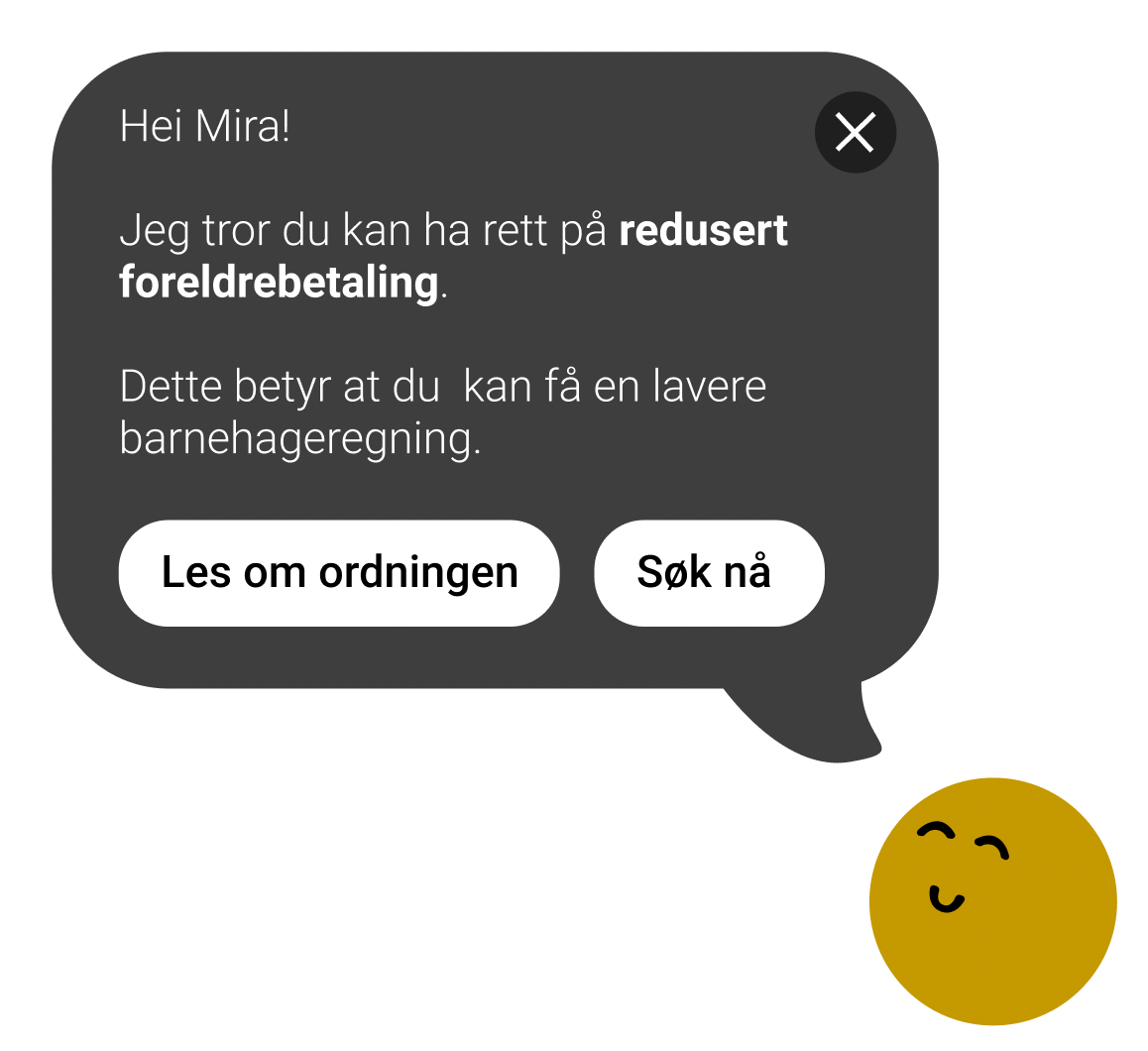 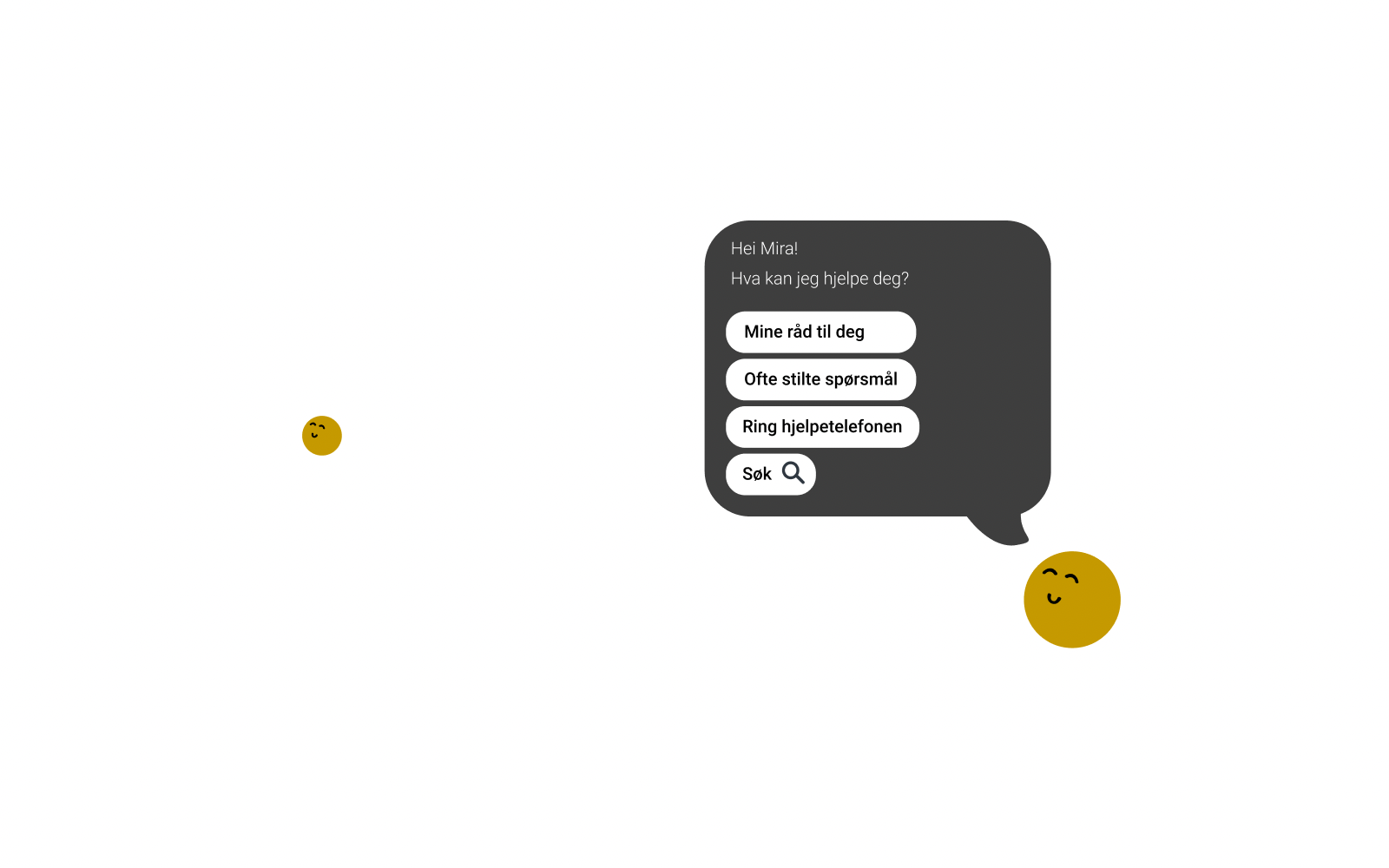 En “proaktiv assistent”
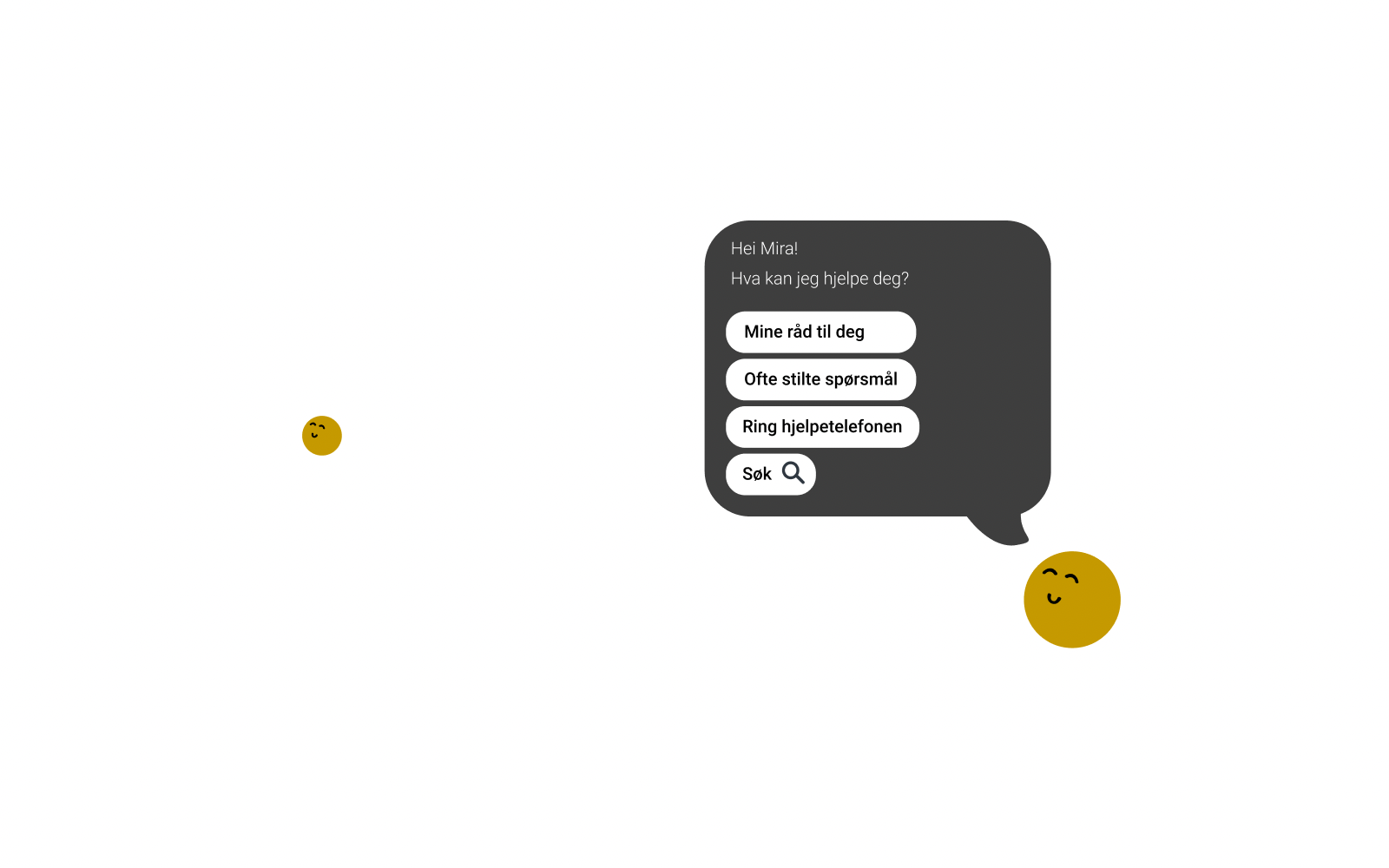 En “proaktiv assistent”
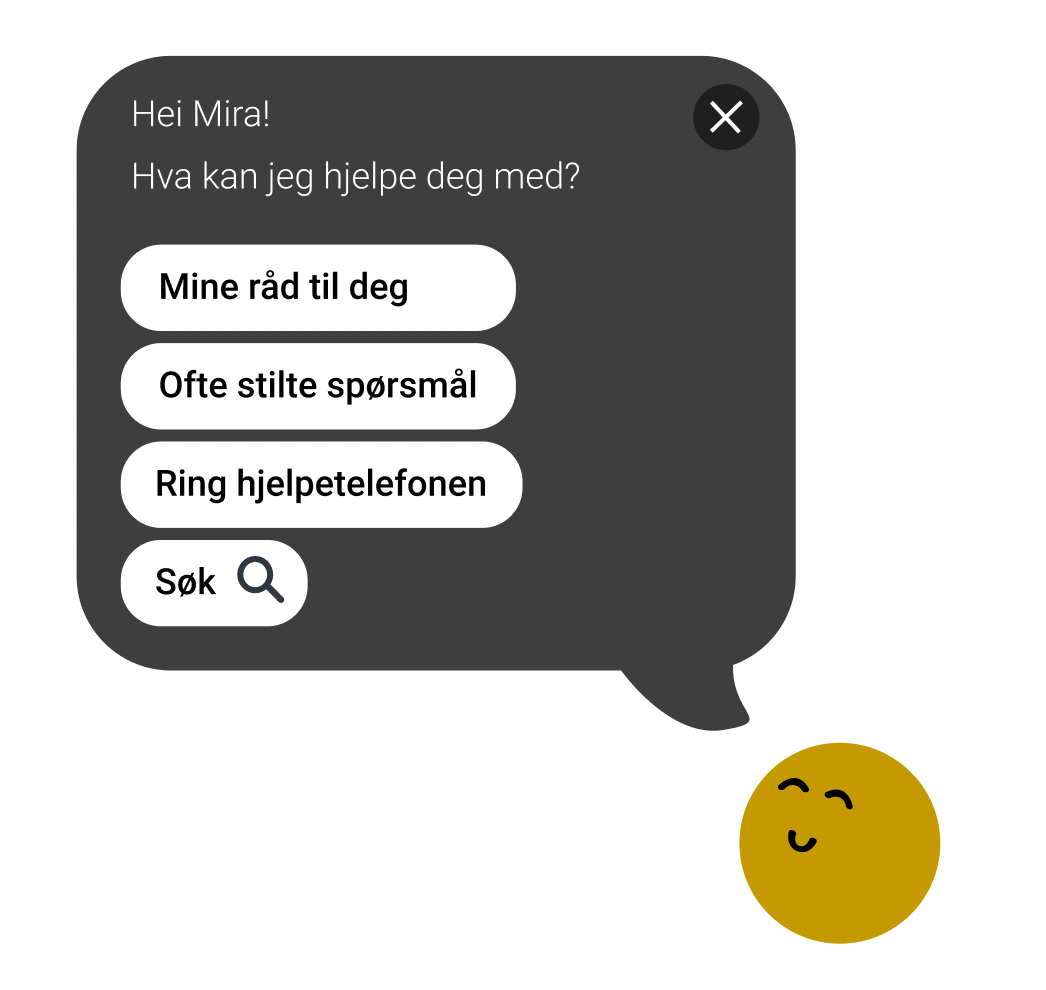 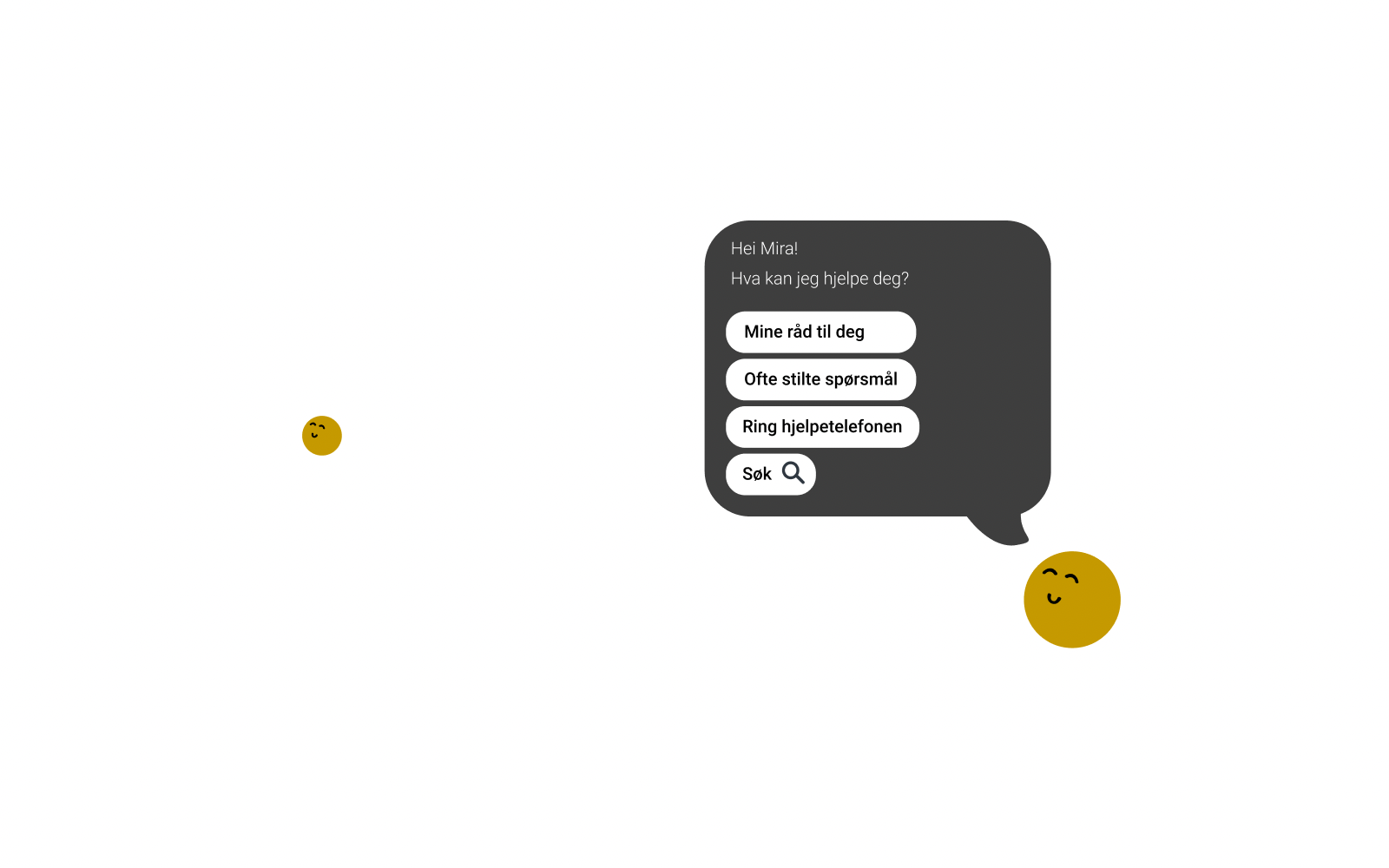 En “proaktiv assistent”
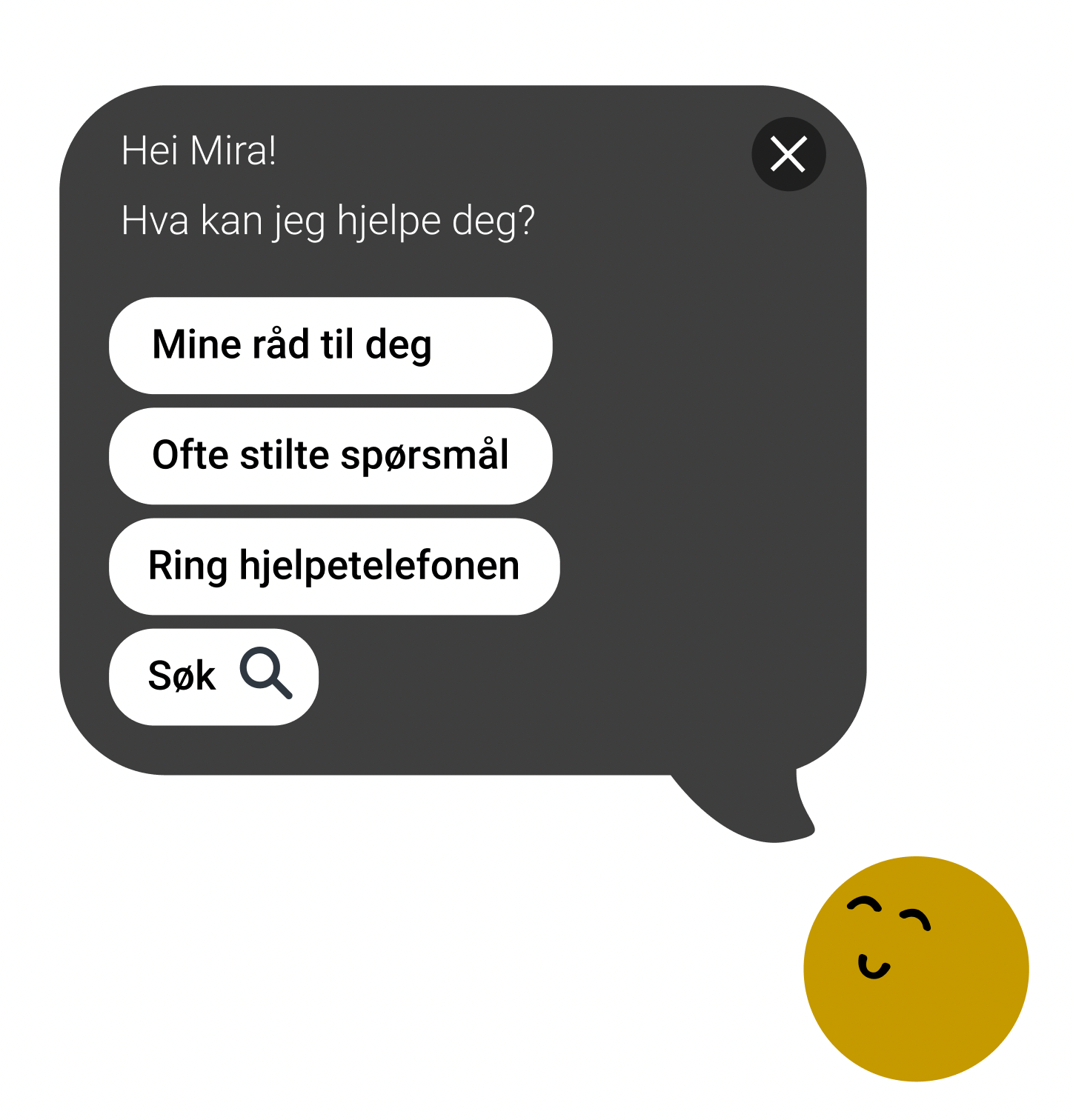 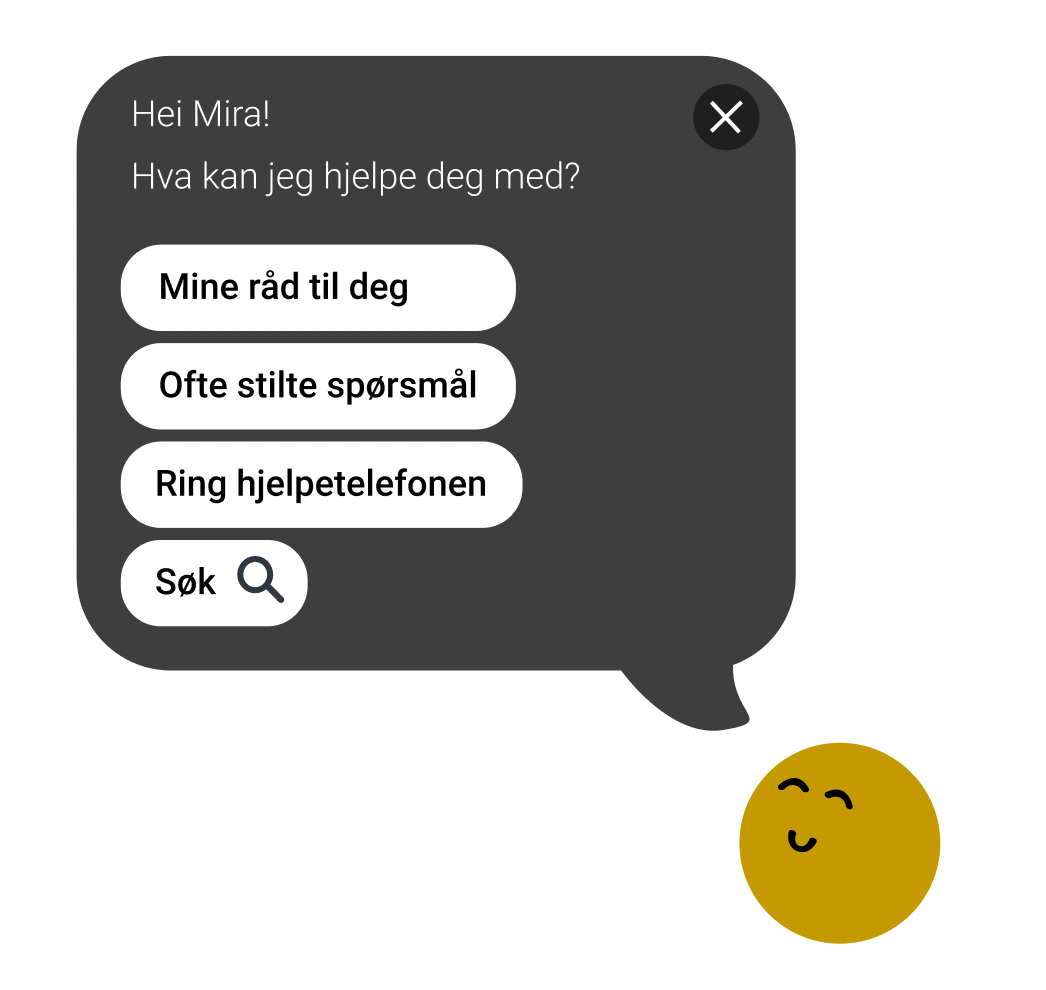 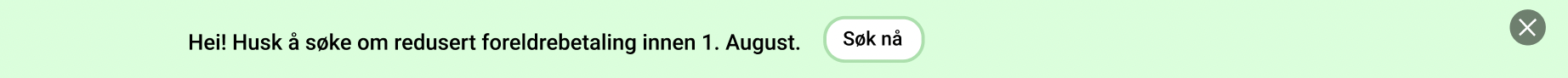 Kommunikasjon mellom kommuner
3.
HVORFOR?
Mer effektiv ressursbruk
Tilrettelegger for proaktivitet
Mer sammenhengende, helhetlige tjenester
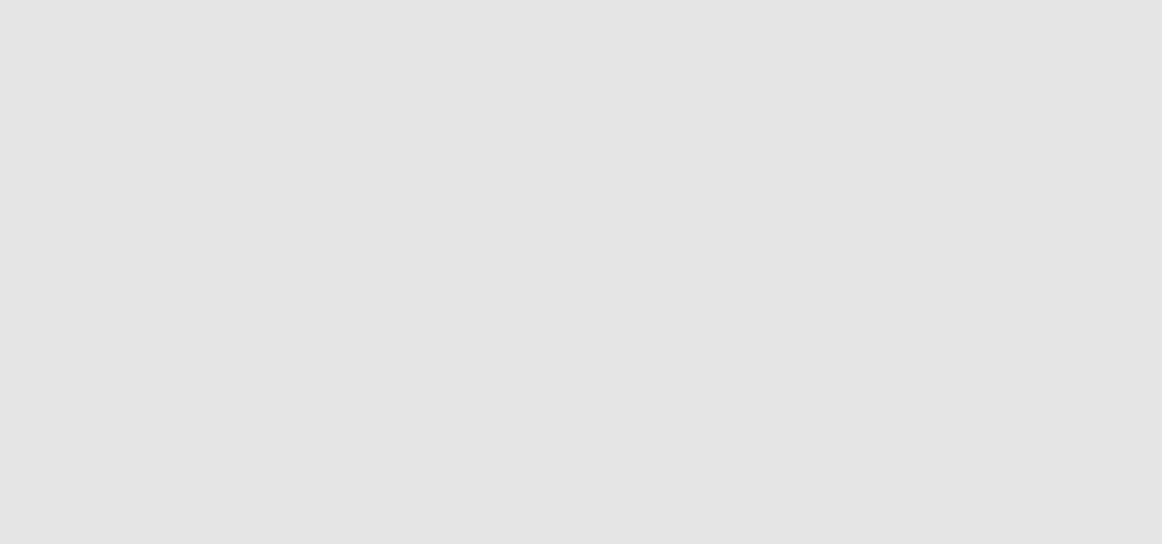 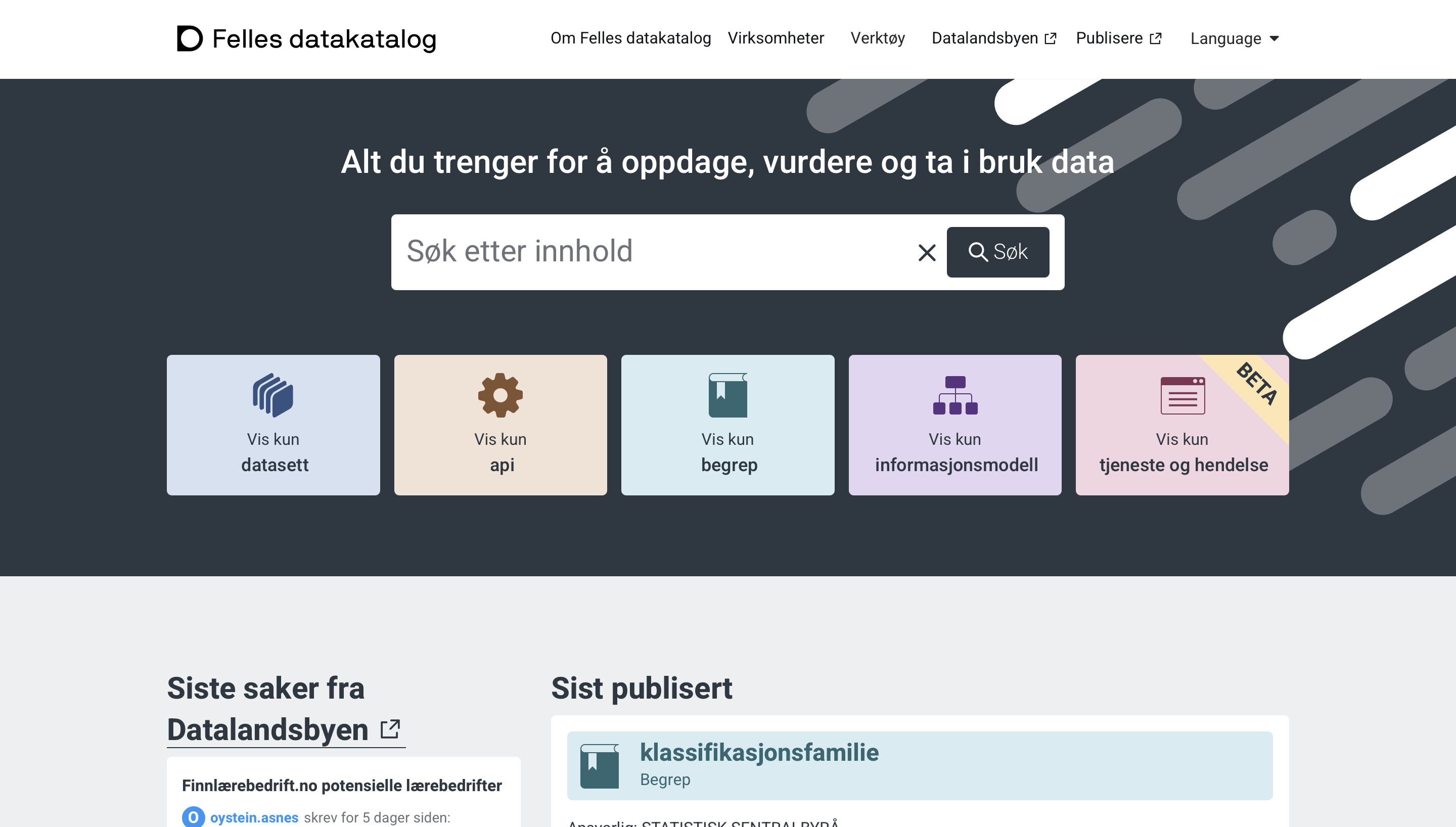 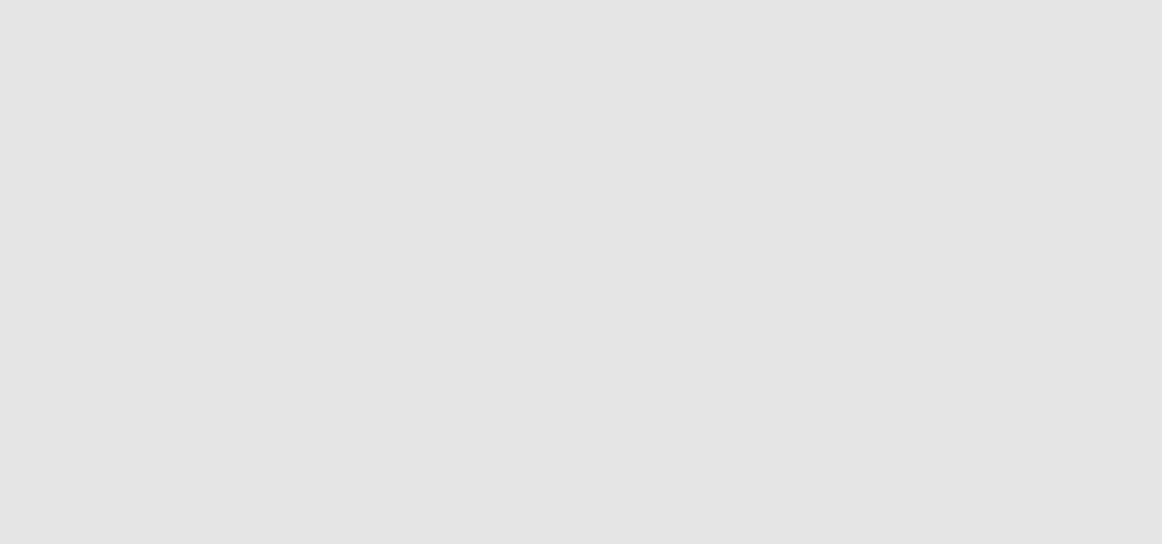 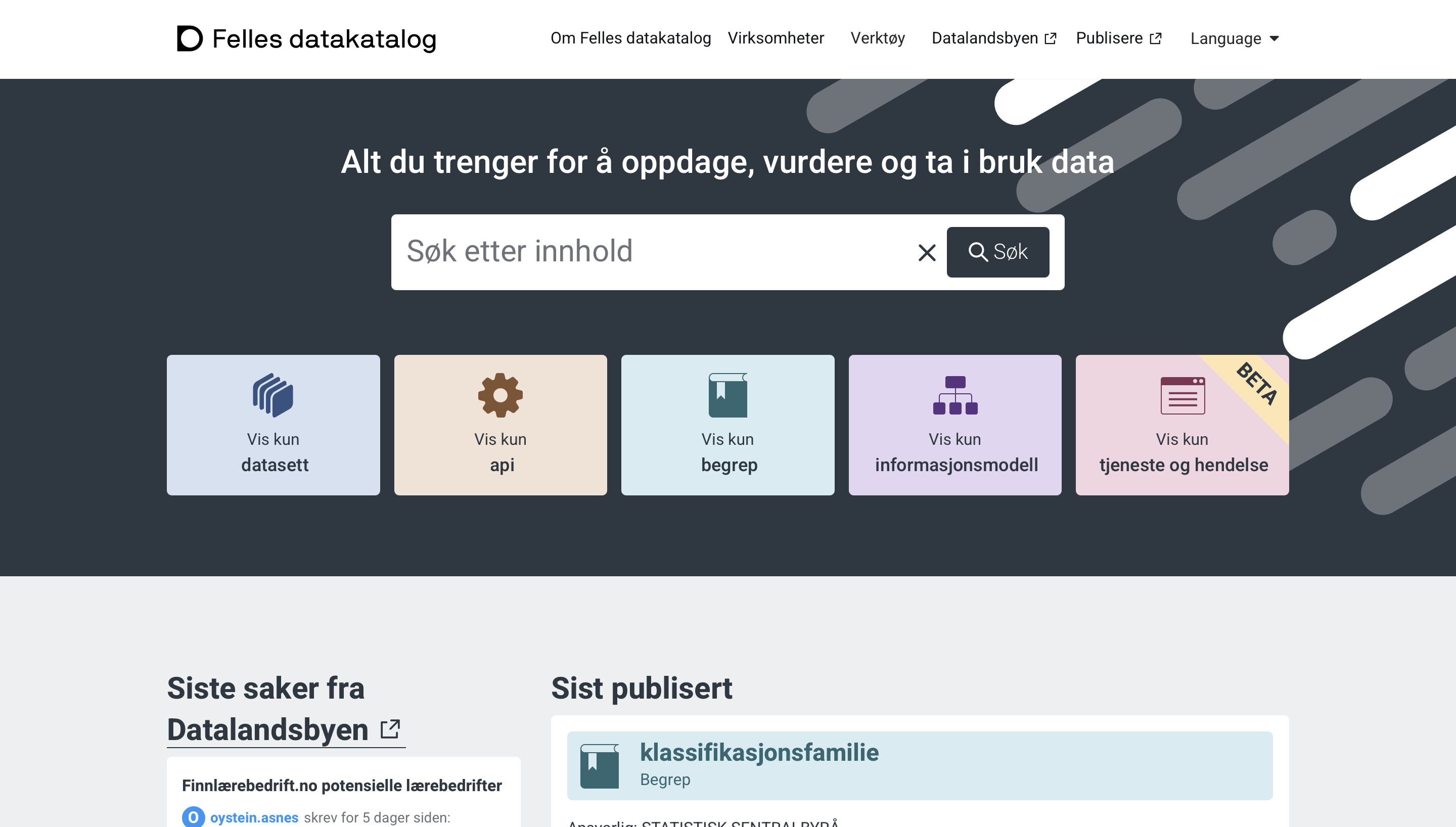 I dybden
Nyheter
Tjenestekategorier
Tjenester
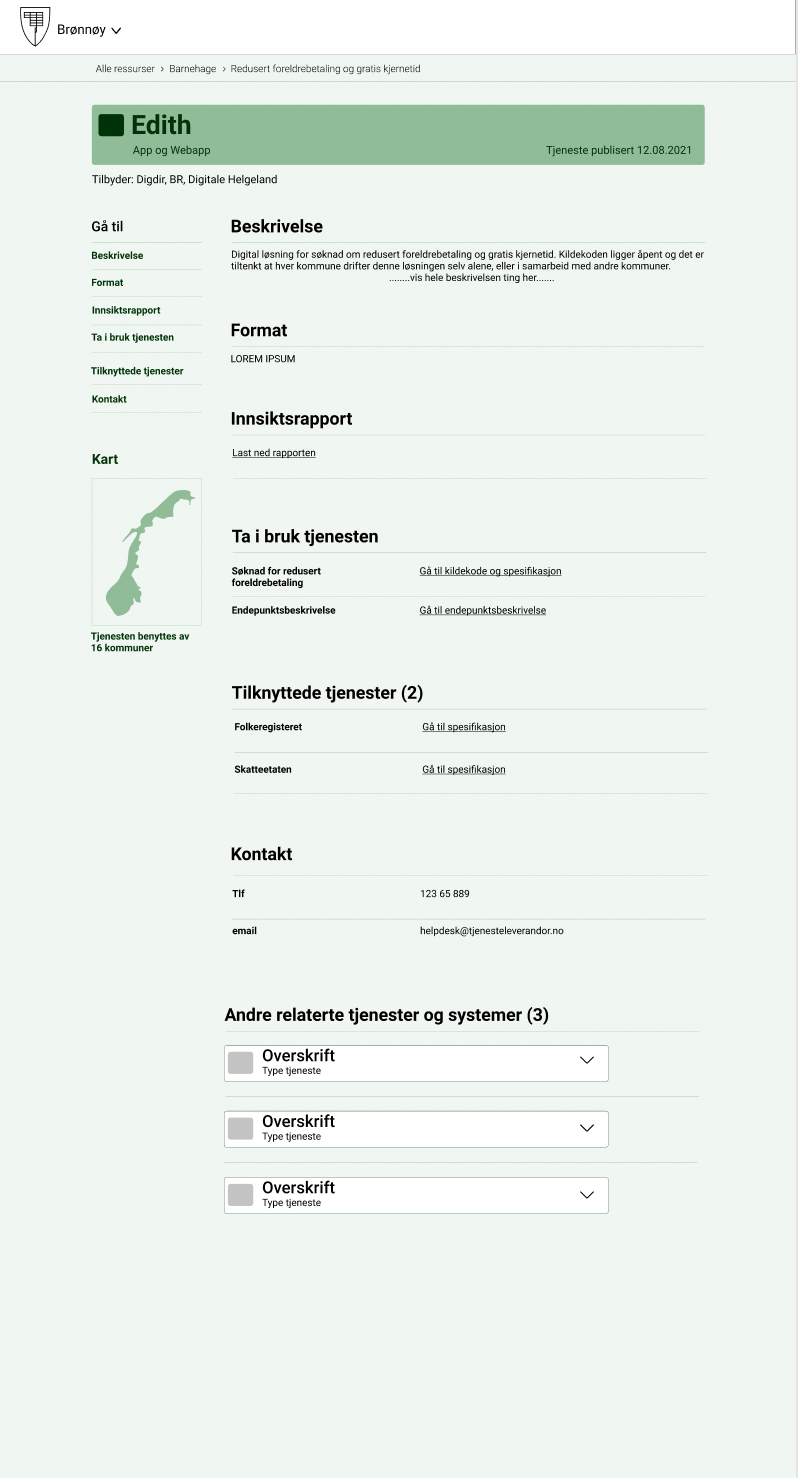 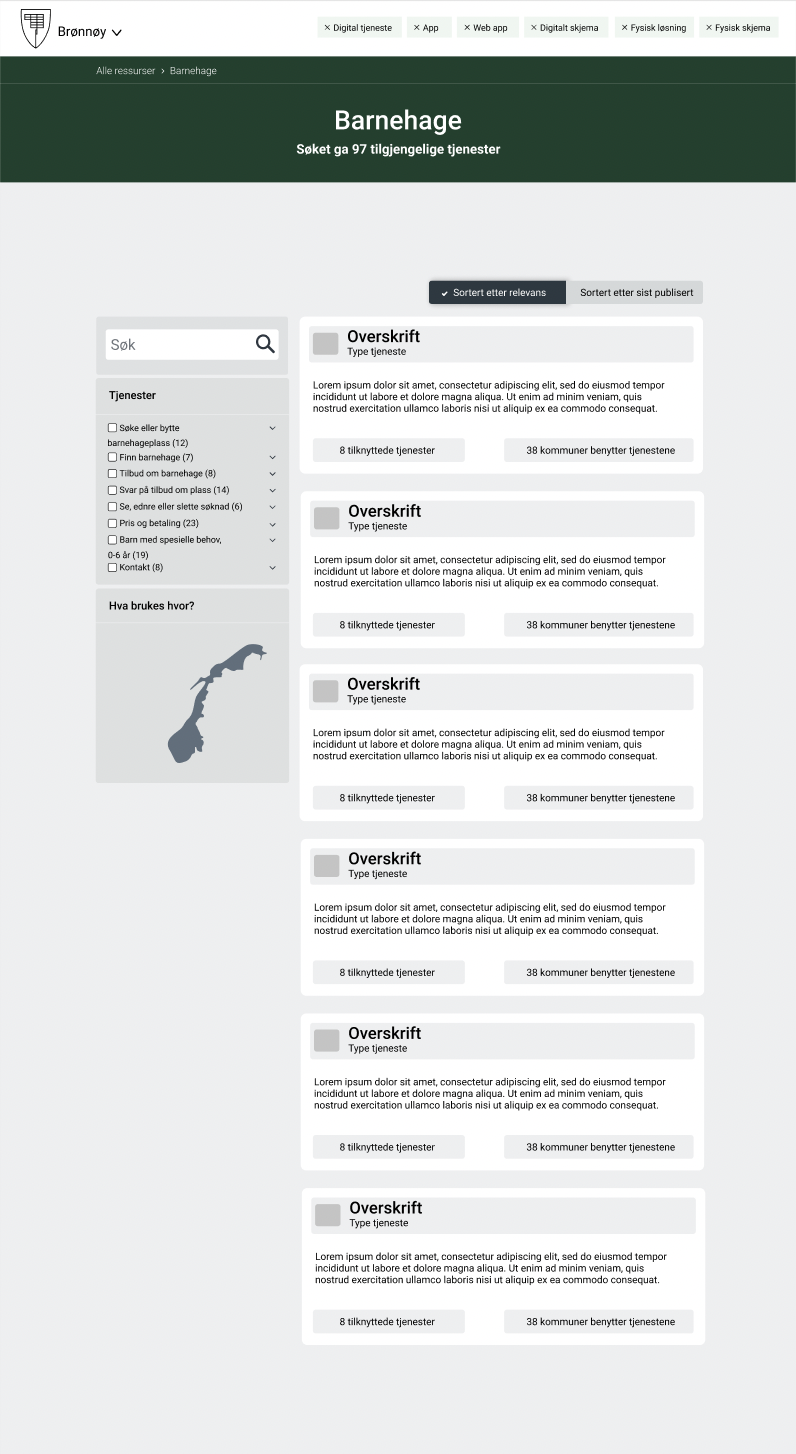 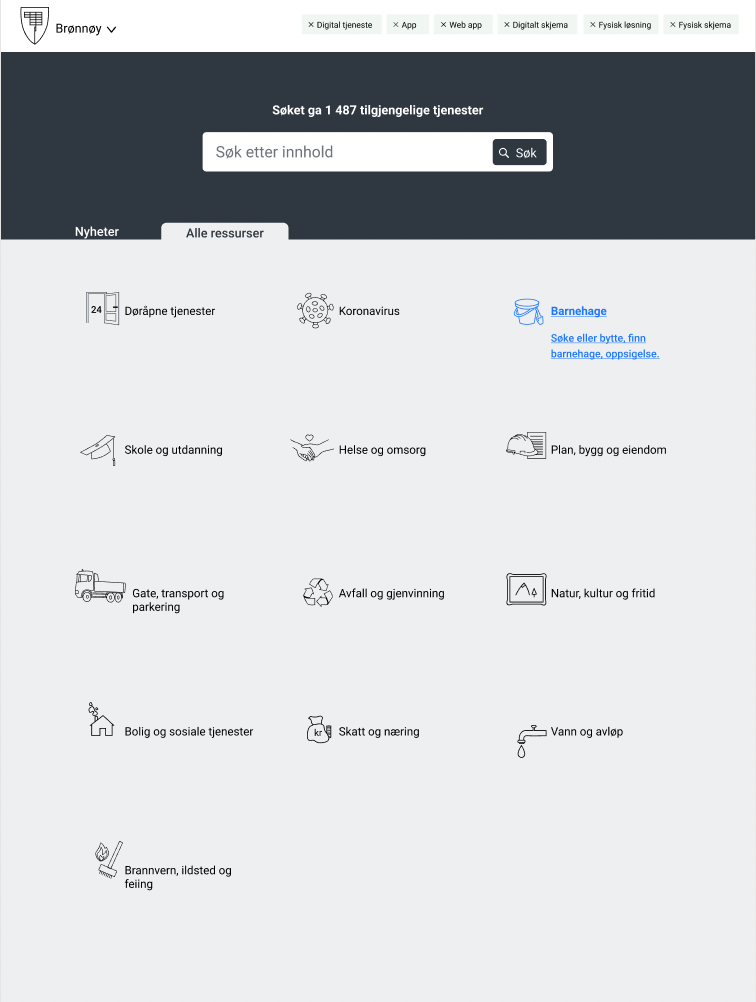 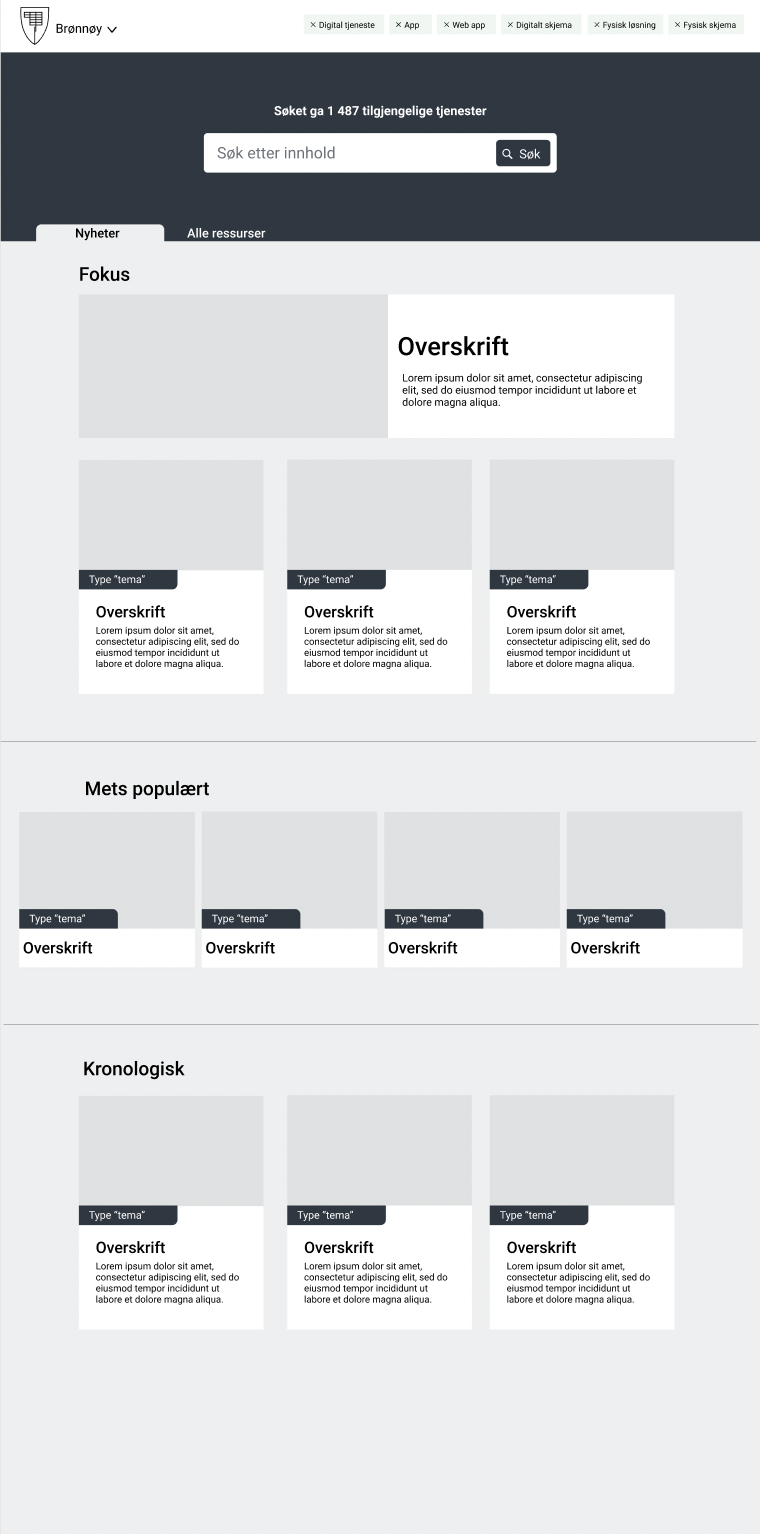 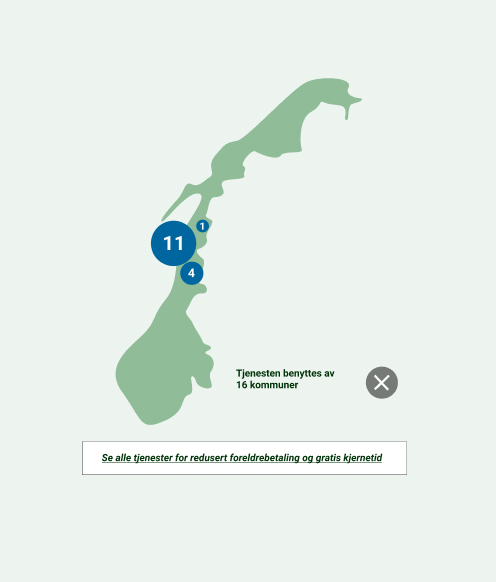 Hva brukes hvor
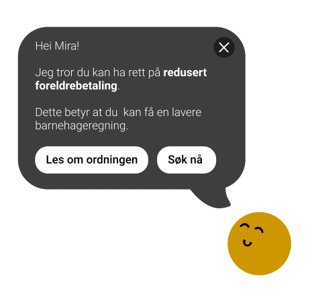 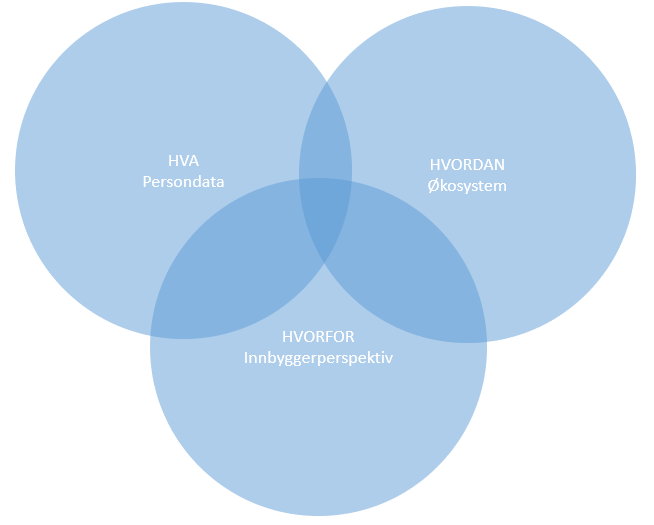 Kommunikasjon mellom tjenester
Kommunikasjon mellom kommuner, stat og innbygger
[Speaker Notes: Forklare hvorfor disse delene er forskjellig! 
Hvordan disse elementene relaterer seg til eksisterende ting og tang: altinn events, minside xxx 

Våre samlede refleksjoner]
Kommunikasjon mellom kommuner
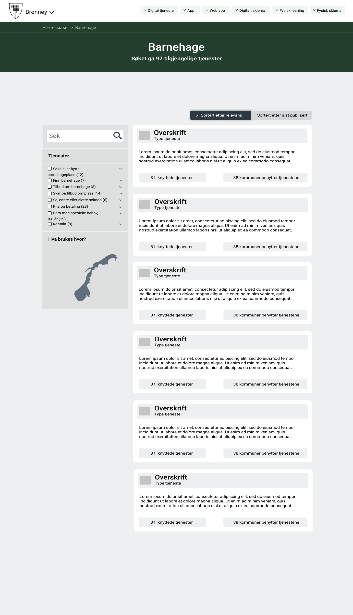 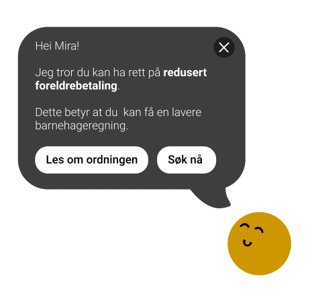 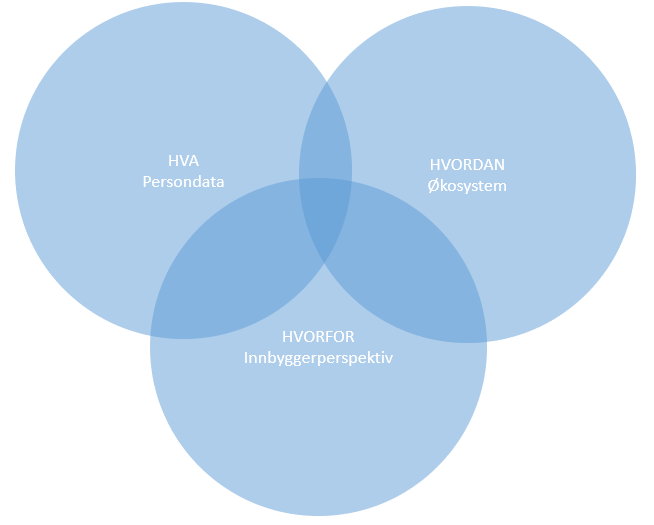 Kommunikasjon mellom tjenester
Kommunikasjon mellom kommuner, stat og innbygger
[Speaker Notes: Forklare hvorfor disse delene er forskjellig! 
Hvordan disse elementene relaterer seg til eksisterende ting og tang: altinn events, minside xxx 

Våre samlede refleksjoner]
Tanker om veien videre
[Speaker Notes: ask]
Våre anbefalinger videre
1. Kommunikasjon mellom systemer
2. Kommunikasjon mellom kommune, innbygger og stat
3. Kommunikasjon mellom kommuner
Kommuner må kobles opp imot proaktivt system.
Kommuner og aktuelle statlige etater må opprette logikk for tolkning av hendelser og data, slik at de kan komme med forslag til innbyggere.
En eventuell felles portal, og andre statlige portaler må opprette en proaktiv kanal.
Tilrettelegge for samtykke som gyldig behandlingsgrunnlag

Felles plattform for hendelsesdrevet arkitektur med nasjonalstyrt megler  
Enkel brukergrensesnitt for å tilpasse proaktivitet for innbygger
Gjøre felles datakatalog enda enklere å benytte for forskjellige virksomheter
Tilrettelegge for at det skal bli enklere for kommuner å kommunisere, lære av hverandre og dele tjenester og innsiktsarbeid 
Oppdateringer om aktuelle digitaliseringsprosjekter
[Speaker Notes: Kategorisere etter fagfelt]
Refleksjoner rundt prosjektet
Stort prosjekt med mange ulike veier
Krevende, men samtidig veldig lærerikt
Ikke alt er ferdig, men vi har lagt et grunnlag for videre utvikling
Takk for oss!
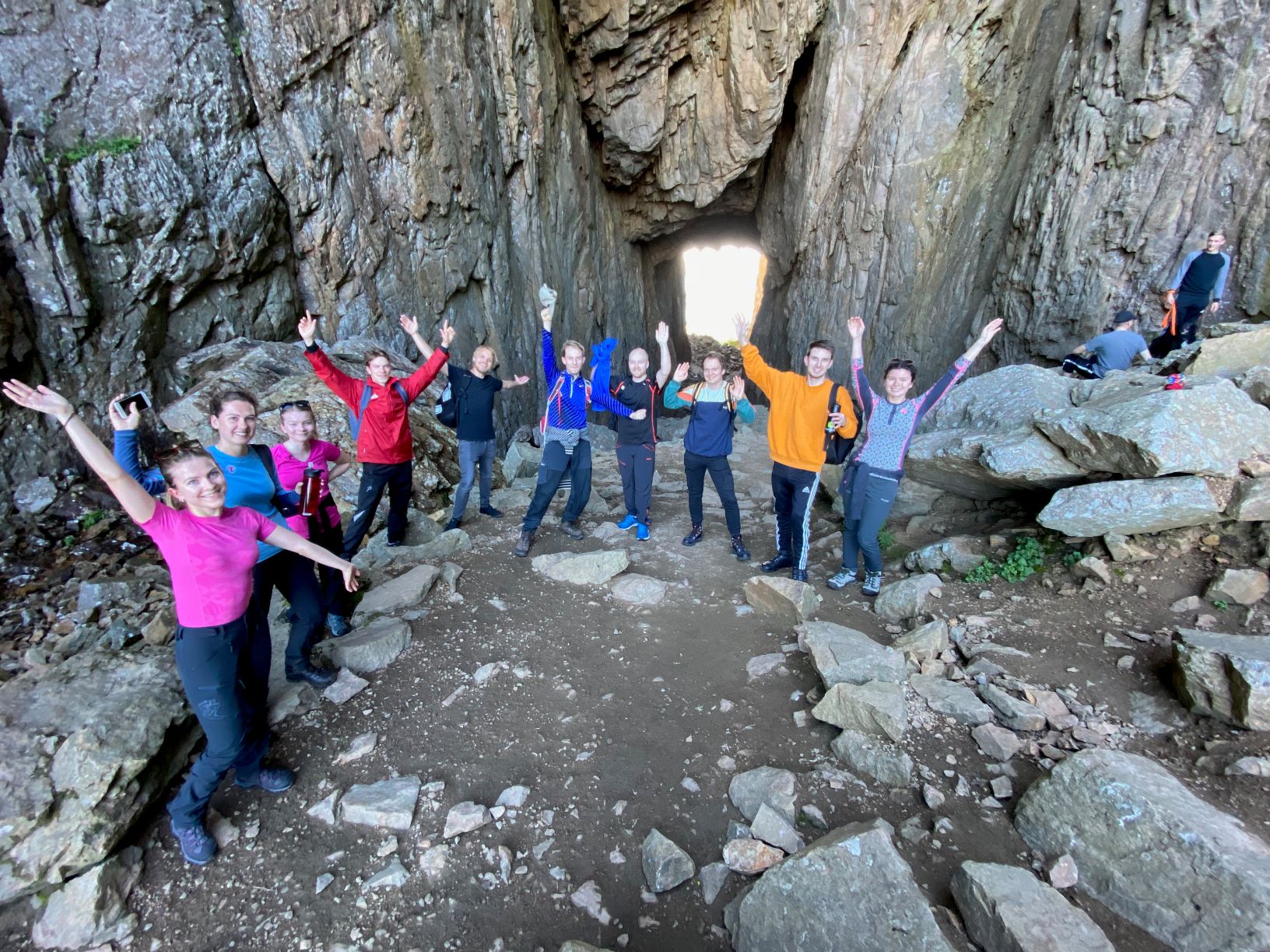 Forvaltningsinformatiker
Sunniva Slotten
ss-1996@hotmail.com
Systemutvikler
Ask Strande
mail@askattilla.com
Systemutvikler
Alexander Szewczyk
alex_szew@hotmail.com
Designer
Mira Krogh
mira@krogh.org
[Speaker Notes: Visuell utforming]
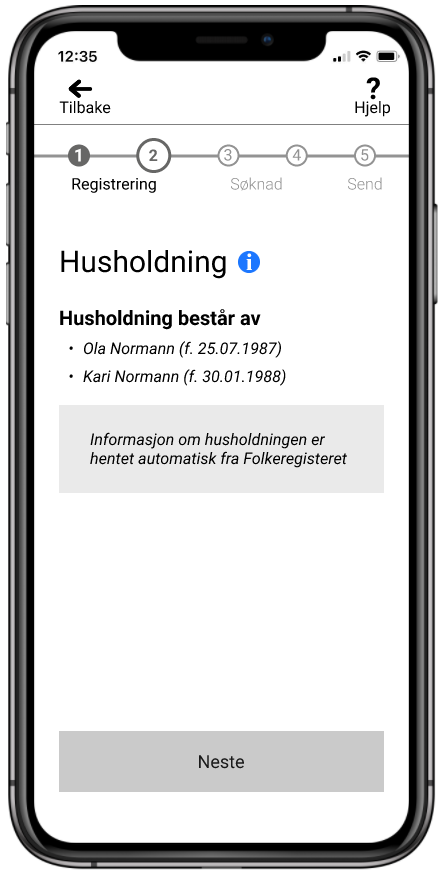 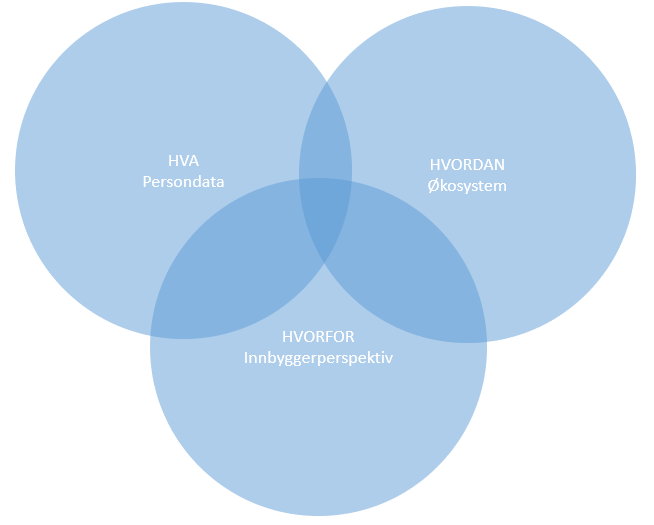 DA
RFB
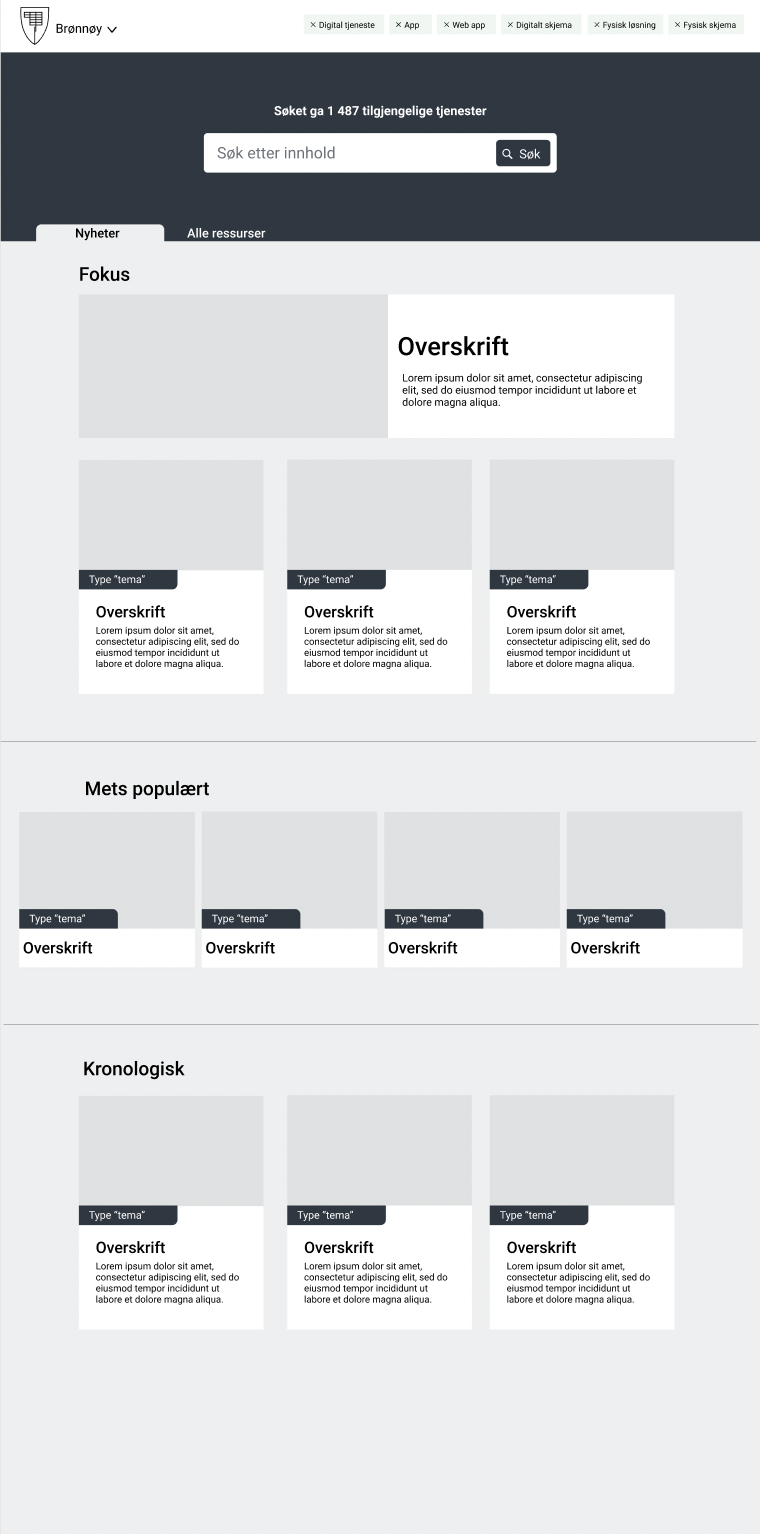 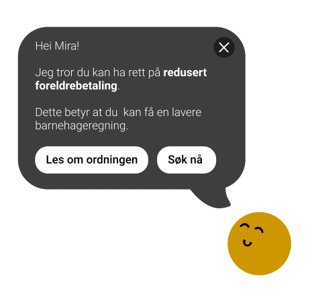 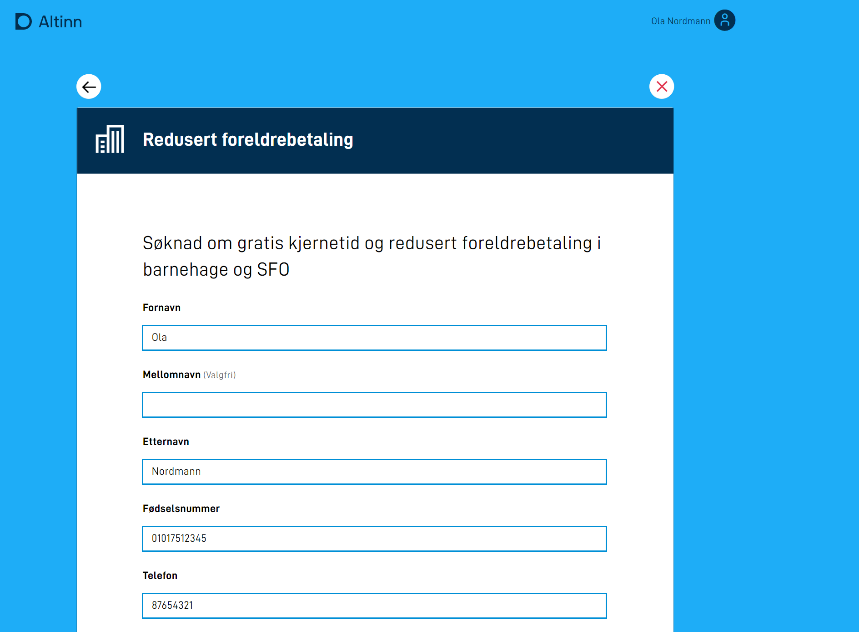